Critical Design Review
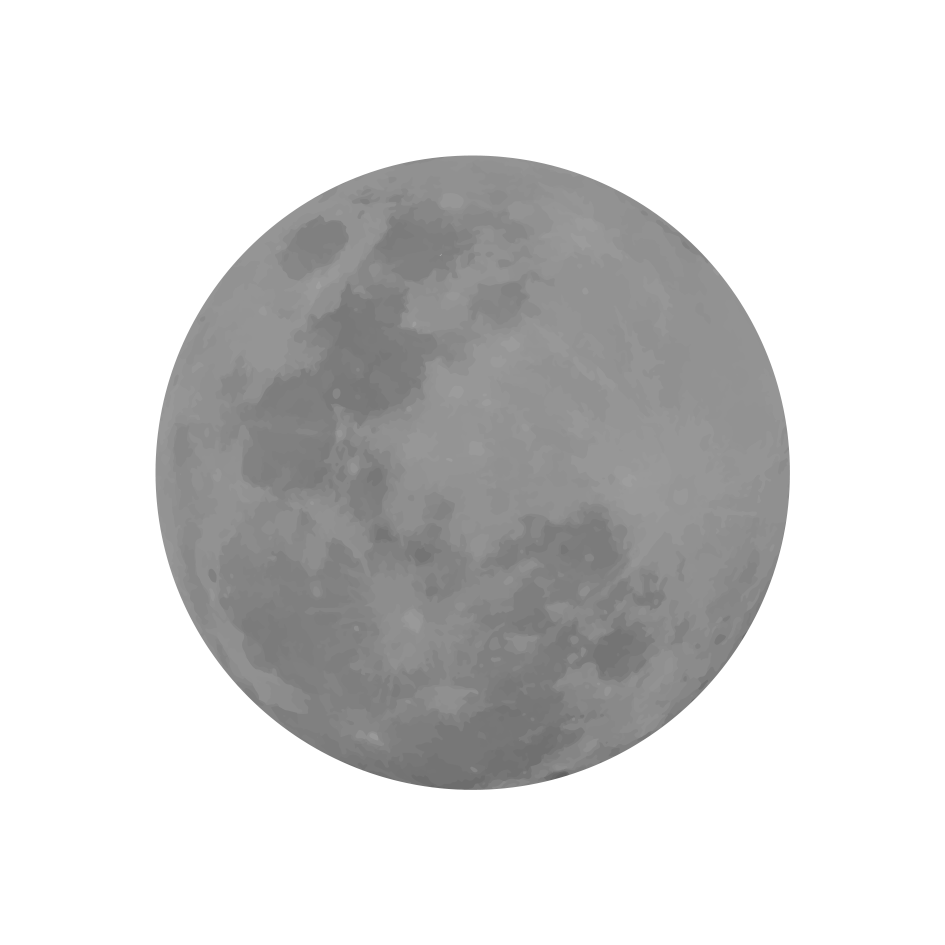 THE ICEBOX
Lewis bittner, Willy gettinger, collin hayes, 
reina krumvieda, Alayna Lauffer, ZaK reichenbach,
fabrizio roberts, Andrew sapuppo, Amir tillis
SPONSORS: LOCKHEED MARTIN, AEROSPACE CORPORATION, BALL AEROSPACE
1
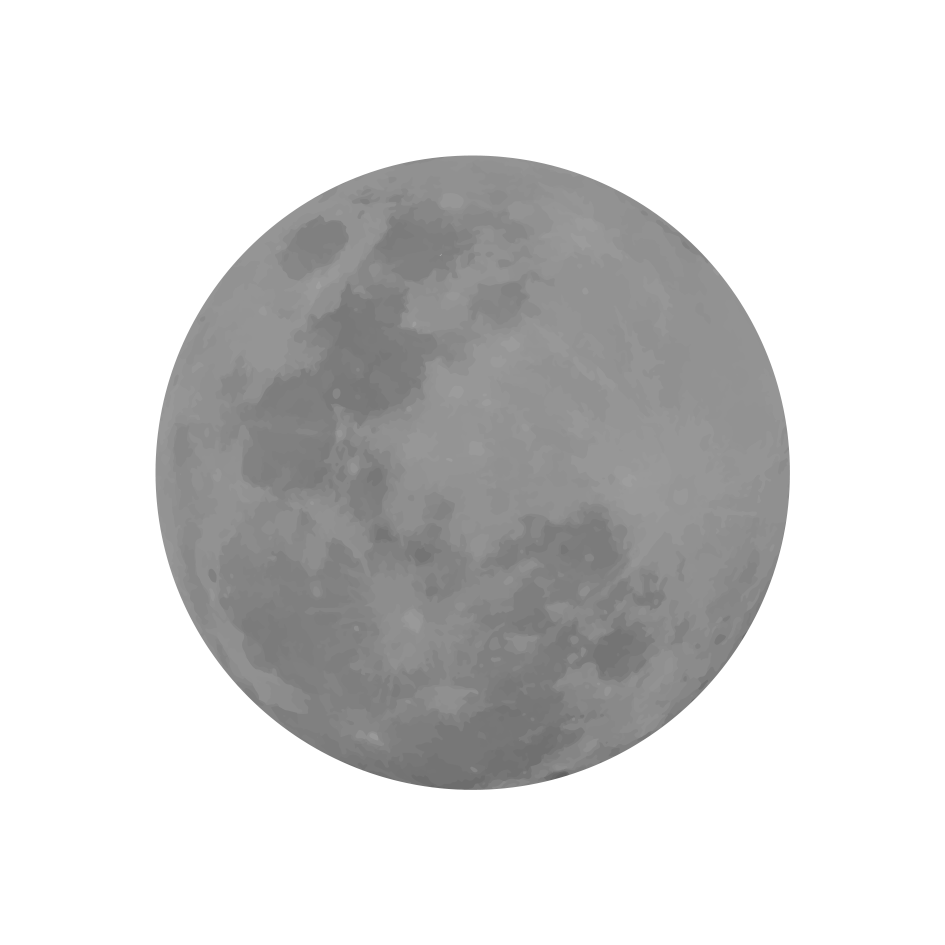 Project Purpose and Objectives
3
2
1
CONOPS
Project Purpose
Project Description
Purpose
Requirements
Solution
CPE & Risks
Planning
Verification & Validation
2
2
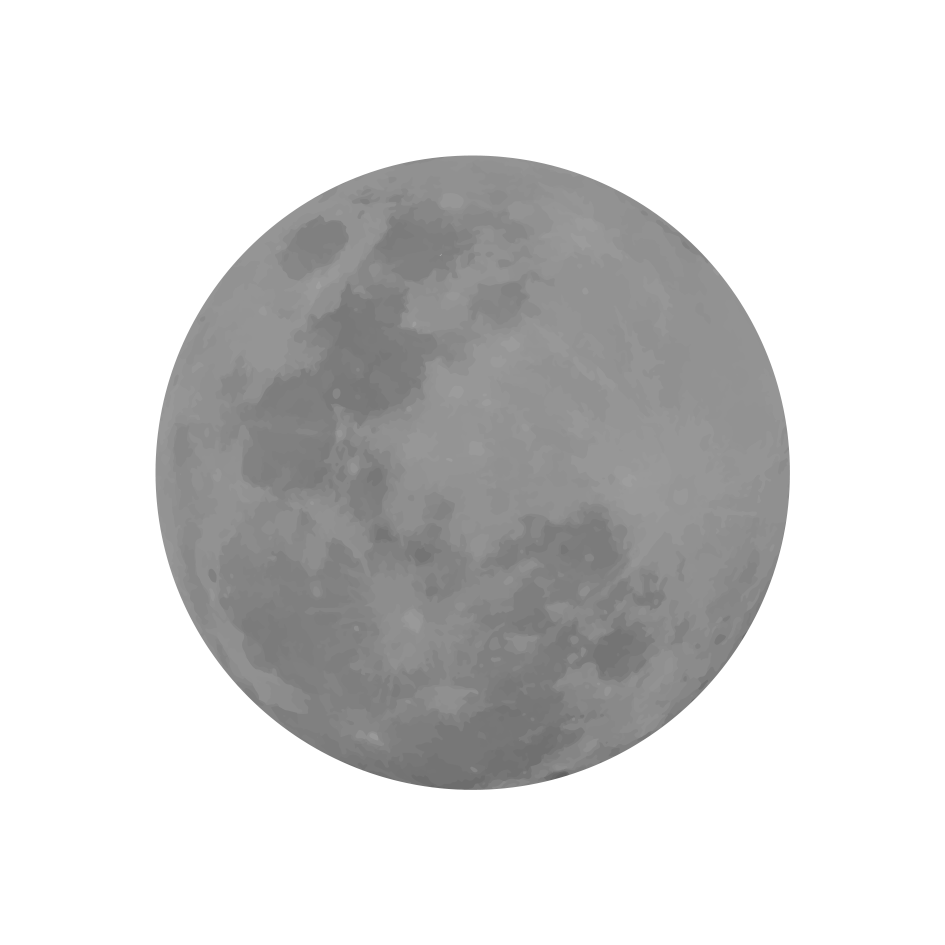 Project Scope
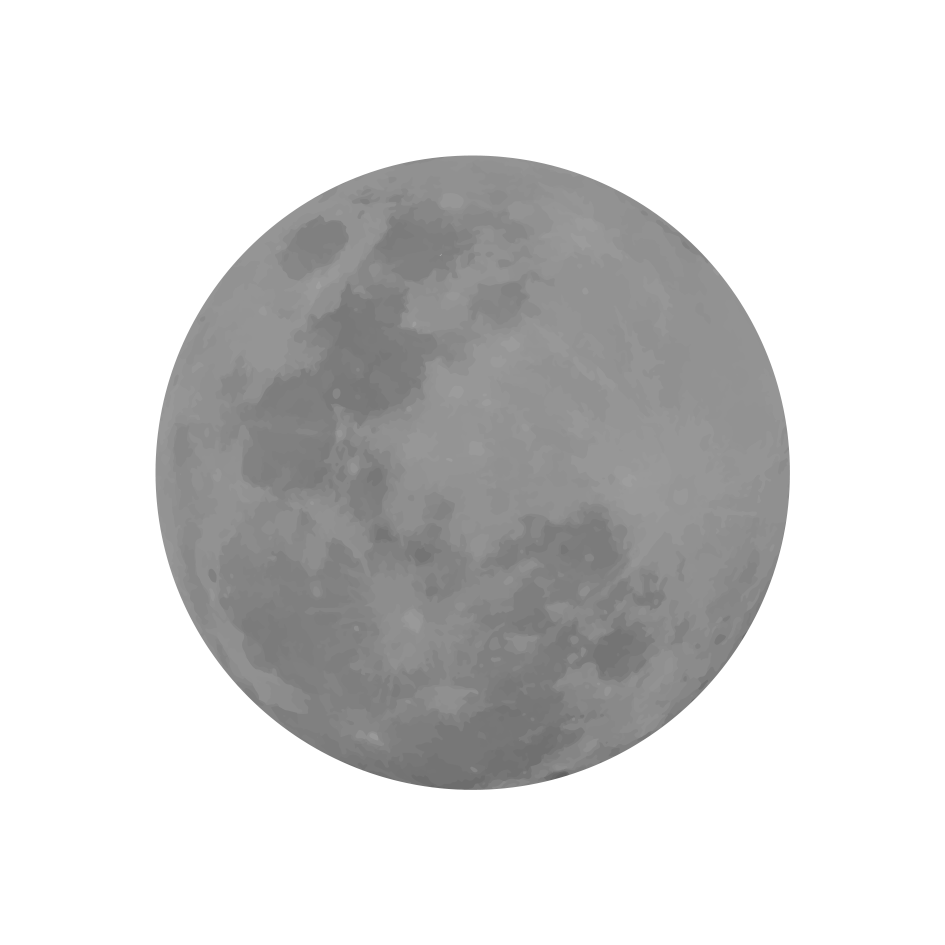 Concept
Deliverables
-   3 High Level Objectives
-   Architecture in the cislunar regime
-   Systems of systems infrastructure
-   Multi-objective analysis
-   Software analysis of system
-   Hardware demonstration
Project Scope
CONOPS
Project Definition
Project Description
3
[Speaker Notes: Our objective is to create a cost-effective way to supply fuel and refined byproducts for lunar missions better than current methods (launching fuel from Earth)]
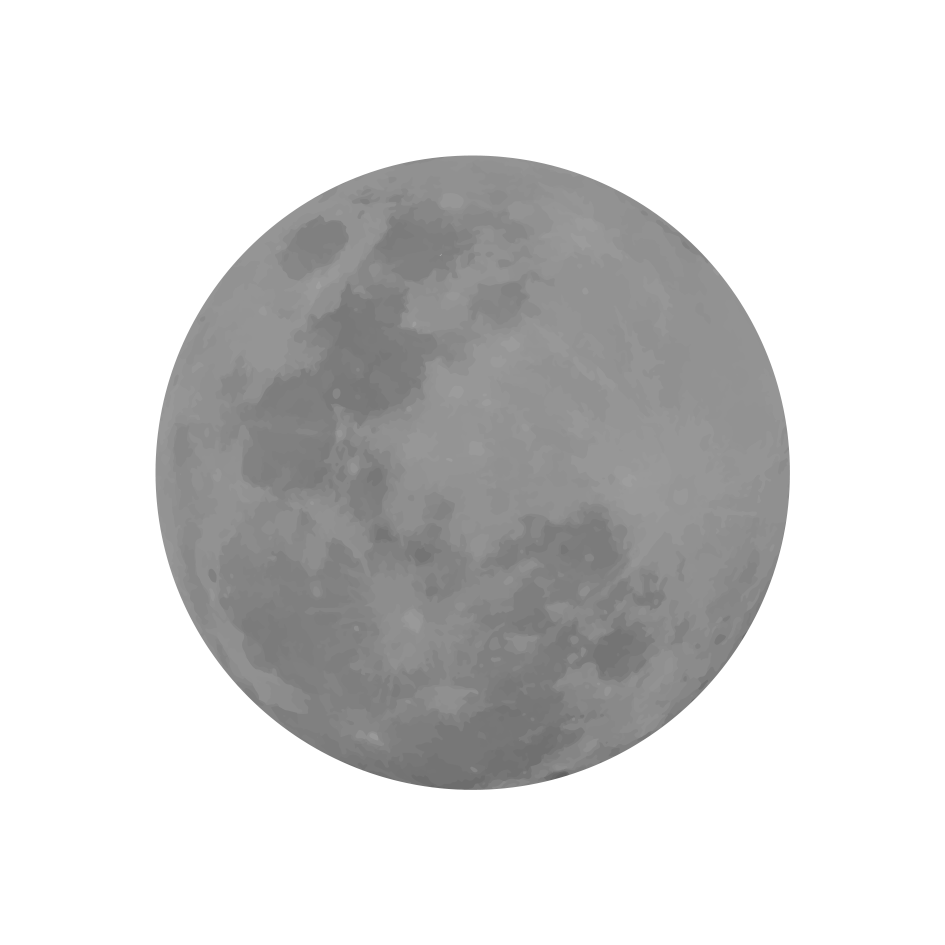 Project Definition
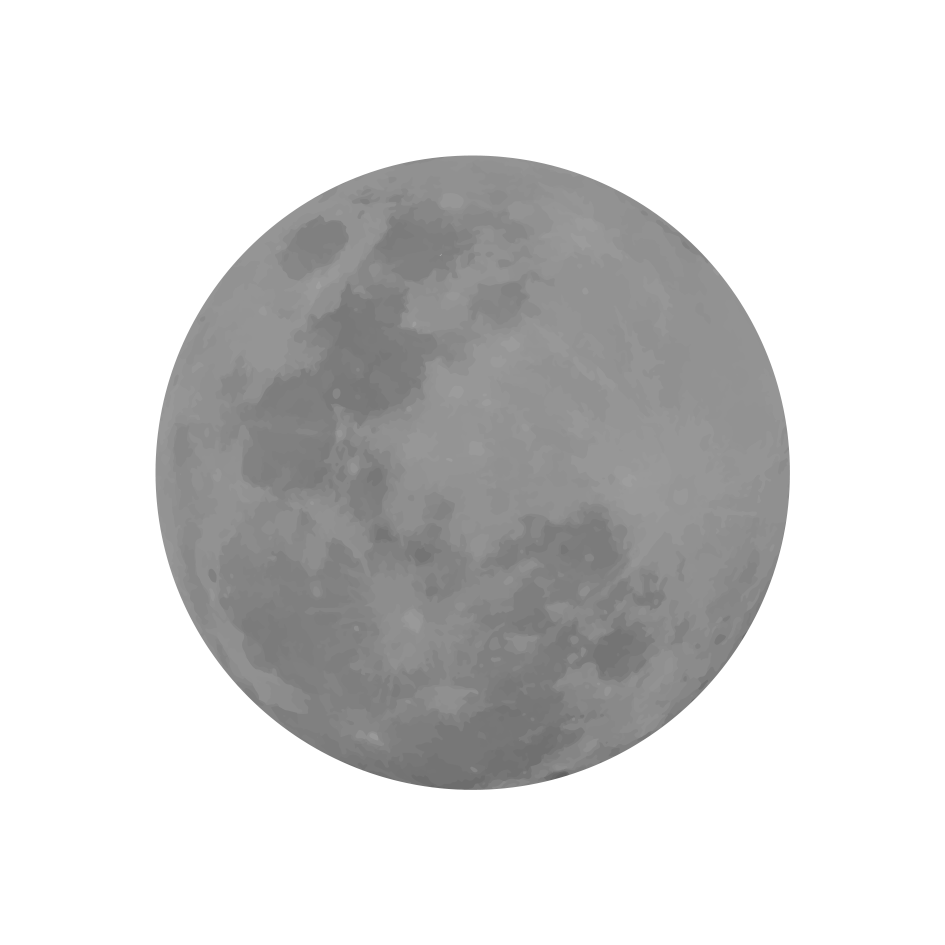 Problem
Solution
- Need for fuel and resources on the Moon
- Sustain long term missions
-   Cost-effective supply of fuel and refined byproducts for lunar missions
-   More cost effective and timely to lunar customers than current methods
Project Definition
CONOPS
Project Scope
Project Description
4
[Speaker Notes: Problem
There is a need for fuel and resources on the Moon to sustain long term missions (> a few weeks)

Solution:
Our objective is to create a cost-effective way to supply fuel and refined byproducts for lunar missions better than current methods (launching fuel from Earth)]
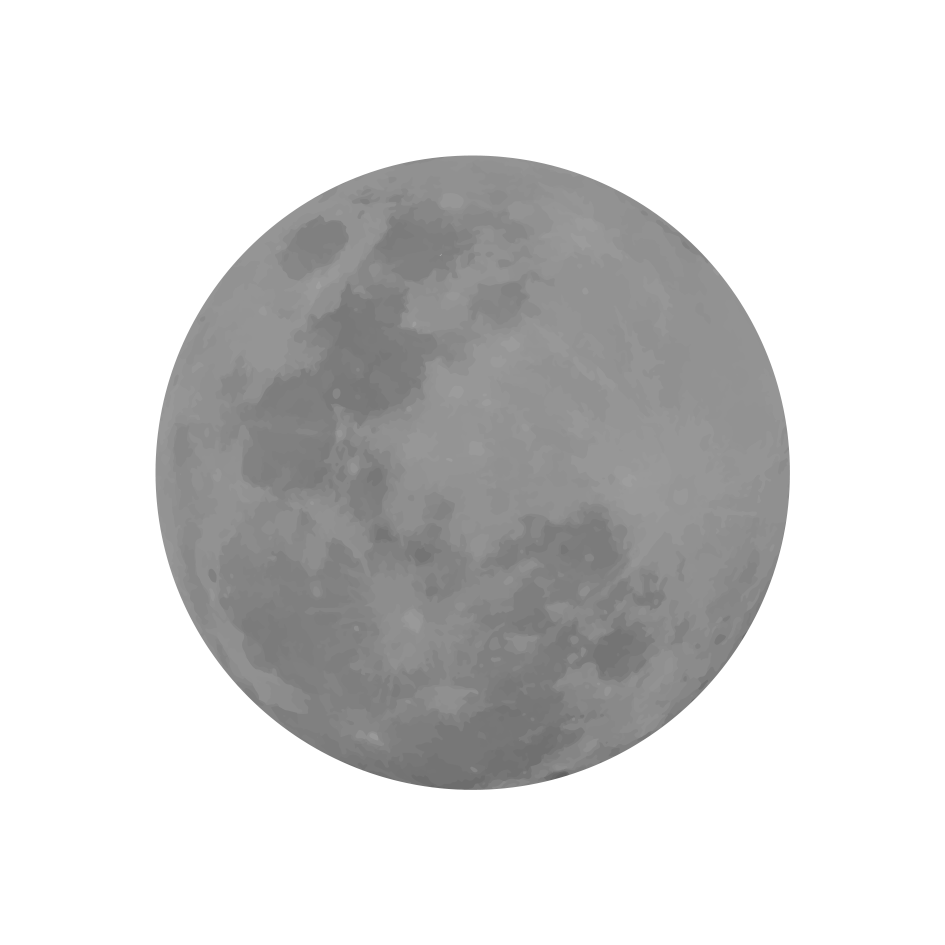 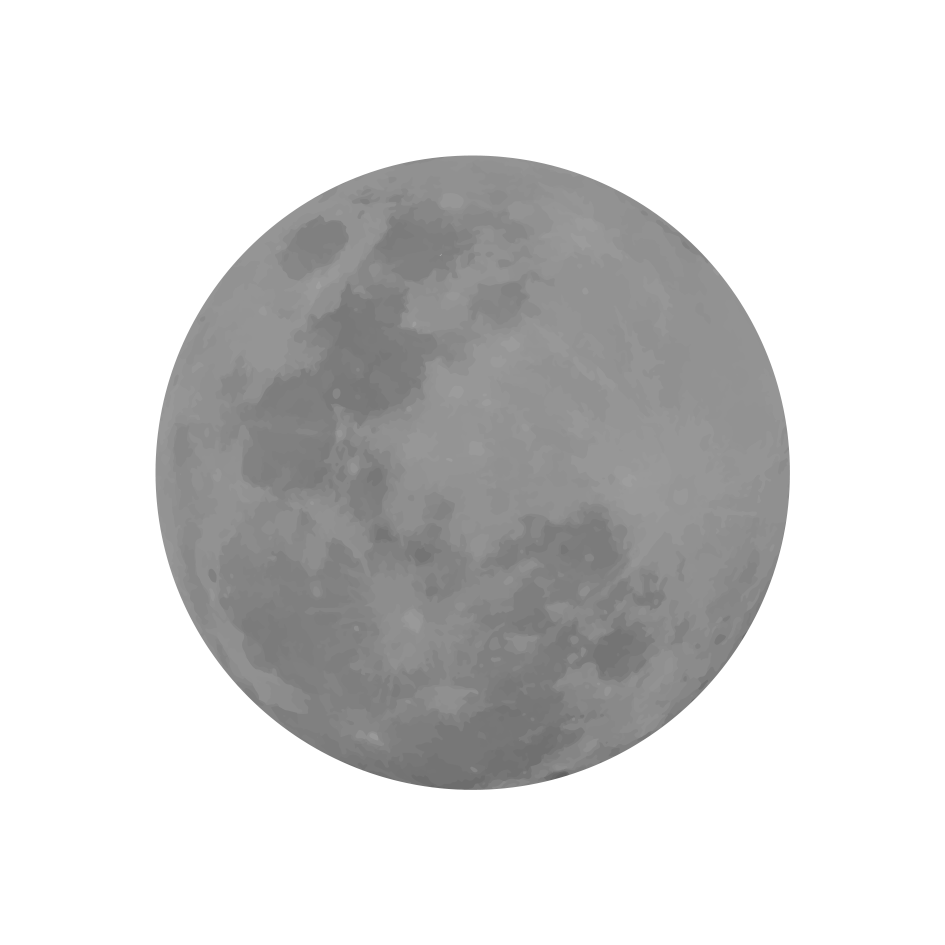 Project Description:Systems of Systems Analysis
High Level Objectives
Specific Objectives
Fuel mining, production, and storage logistics and services
Space-based power logistics and services
Return on investment
Generate fuel and other resources to sustain lunar missions and sell to customers
Receiving enough power to operate the infrastructure with some margin
Reduce cost of resources, and supply/sell additional power to customers
Project Description
CONOPS
Project Scope
Project Definition
5
CONOPS: The Icebox Lunar Refueling Infrastructure (Size is not to scale)
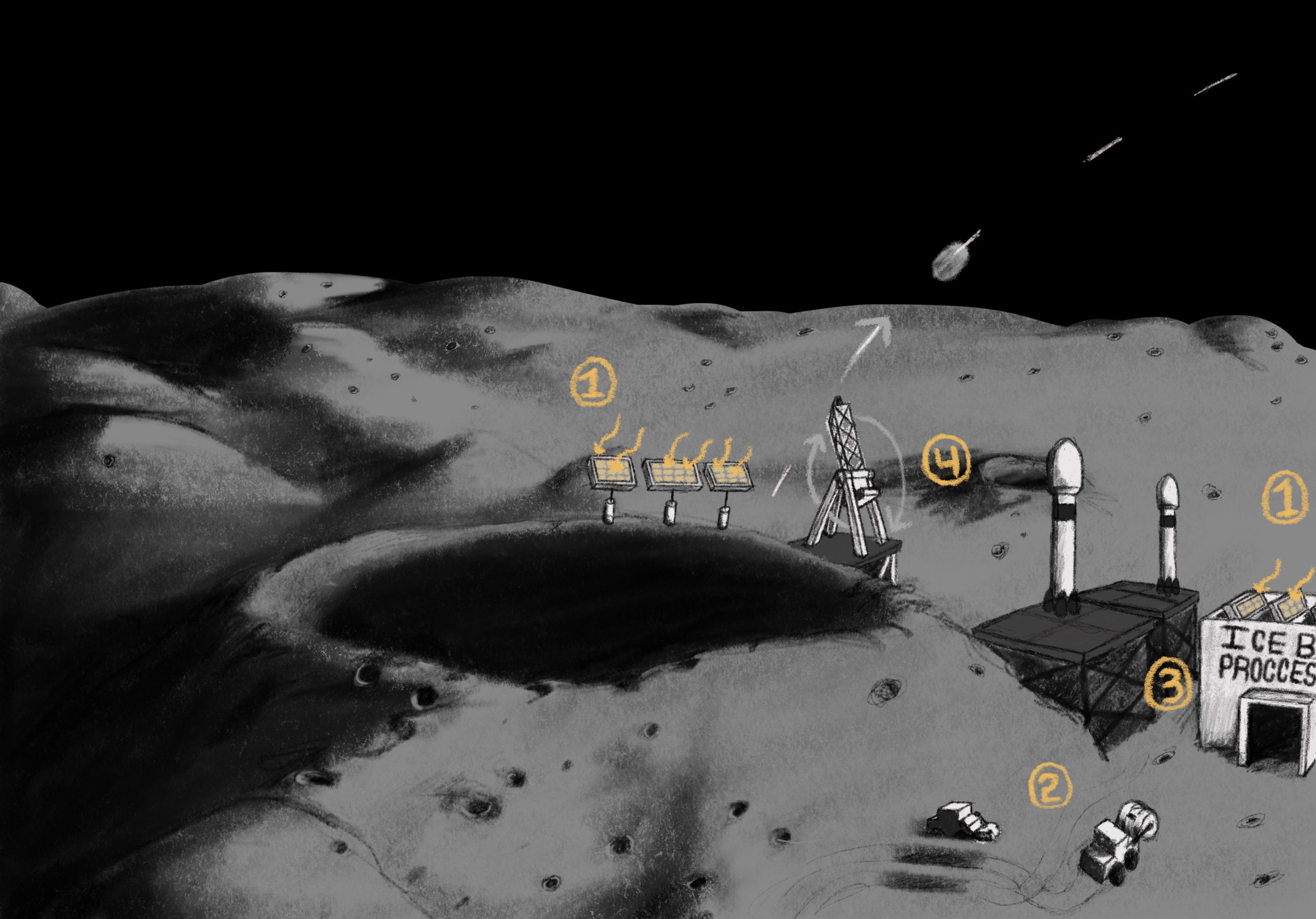 1. Collect solar energy to charge flywheels and supply power to infrastructure
2. Collect regolith from surface with drum excavator rover
3. Process regolith using hydrogen reduction and water electrolysis
4. Supply customers on surface, or transport to orbit to supply orbital missions via kinetic launch system
Shackleton crater (NOT TO SCALE)
CONOPS
Project Scope
Project Definition
Project Description
6
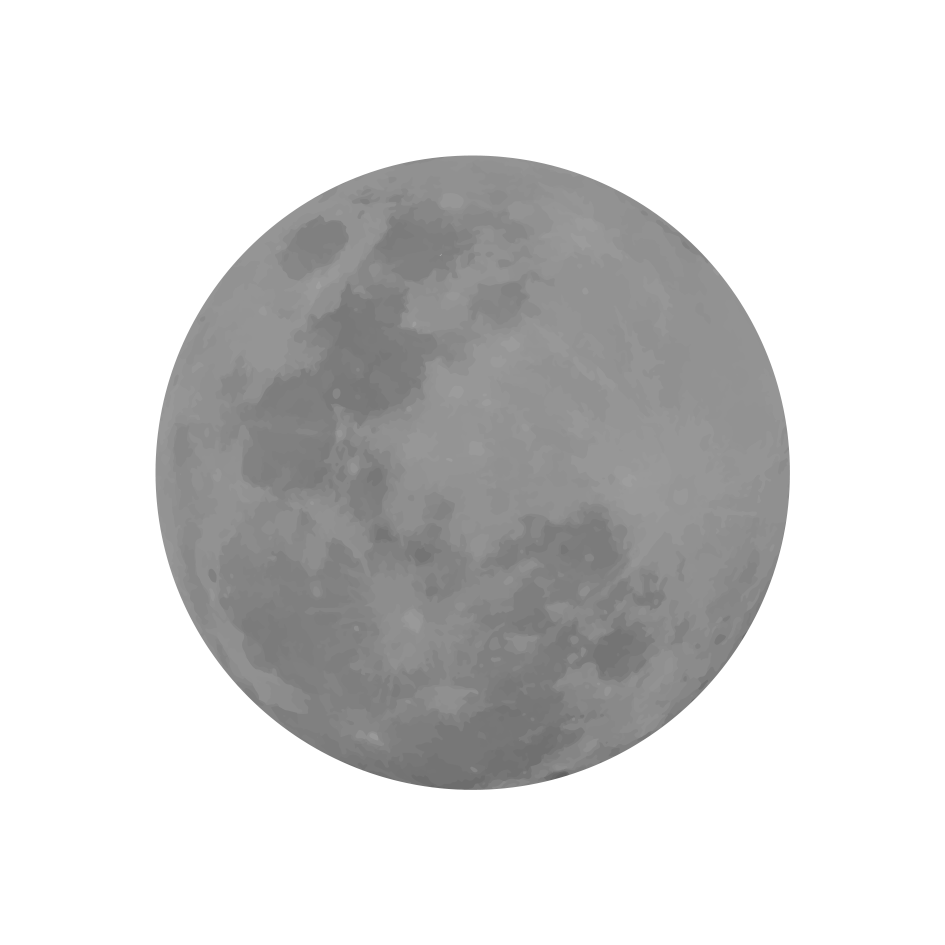 Design Solution
3
2
1
Chosen Architecture
Pareto Frontier
Functional Block Diagrams
Solution
Requirements
CPE & Risks
Purpose
Planning
Verification & Validation
7
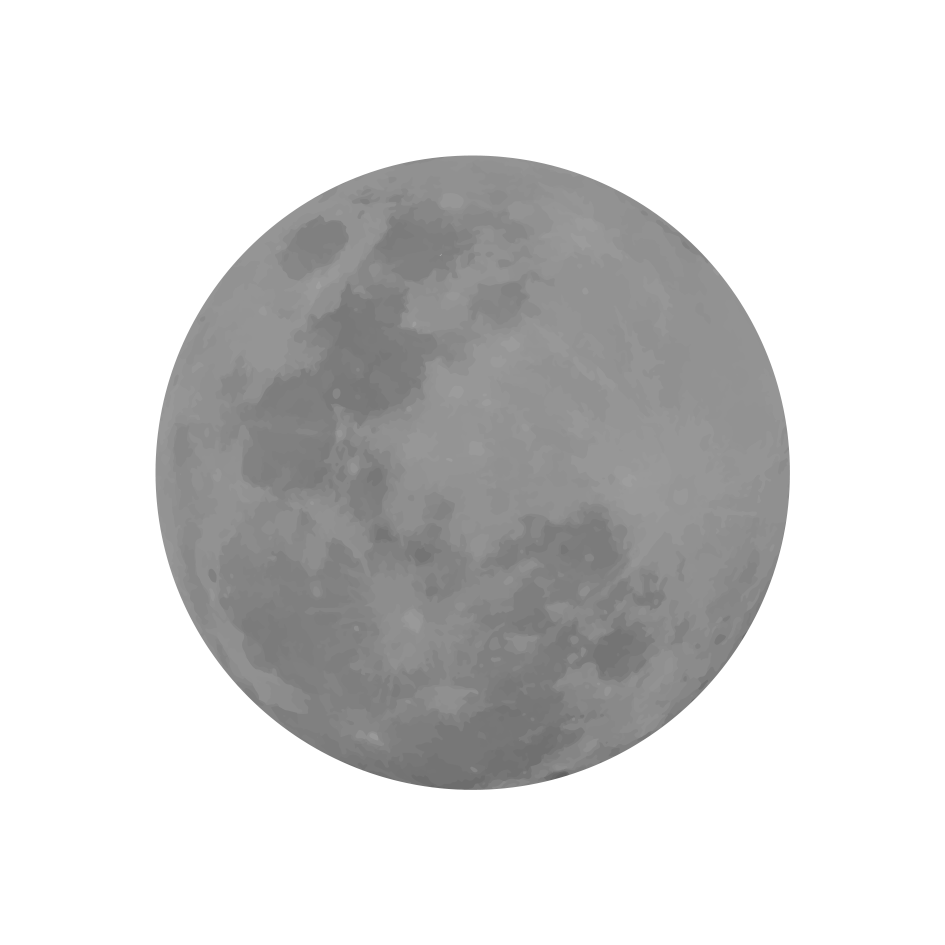 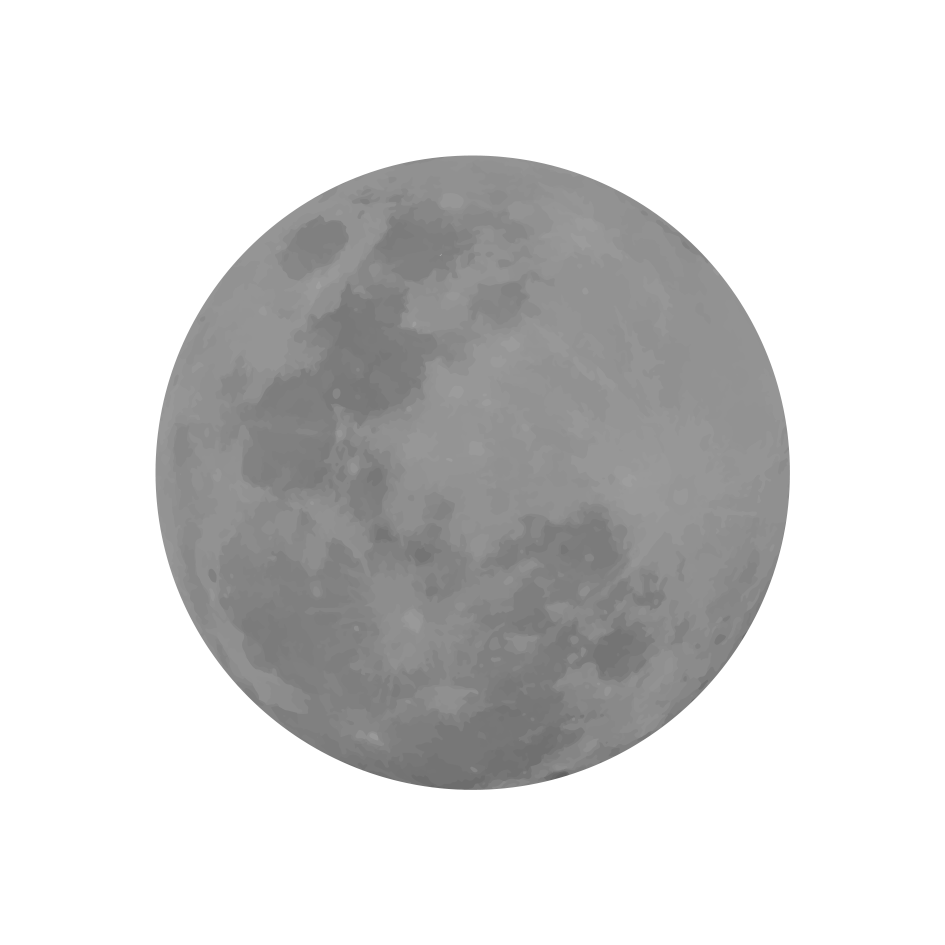 Start
Option
Functional Block Diagram Legend
Input; output
Model; Process; Function
Transition; Organization
FBD
Pareto Frontier
Architecture
8
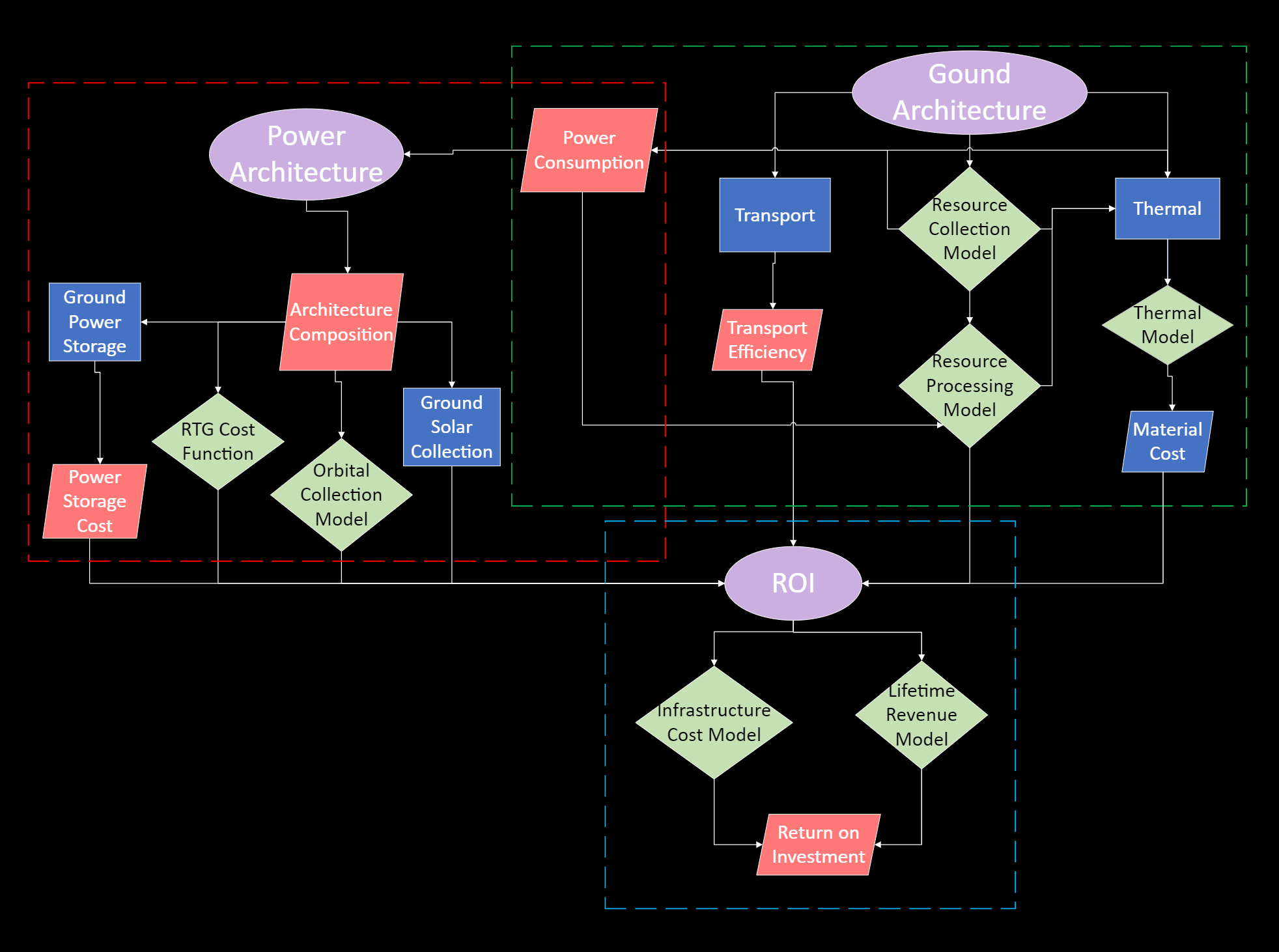 9
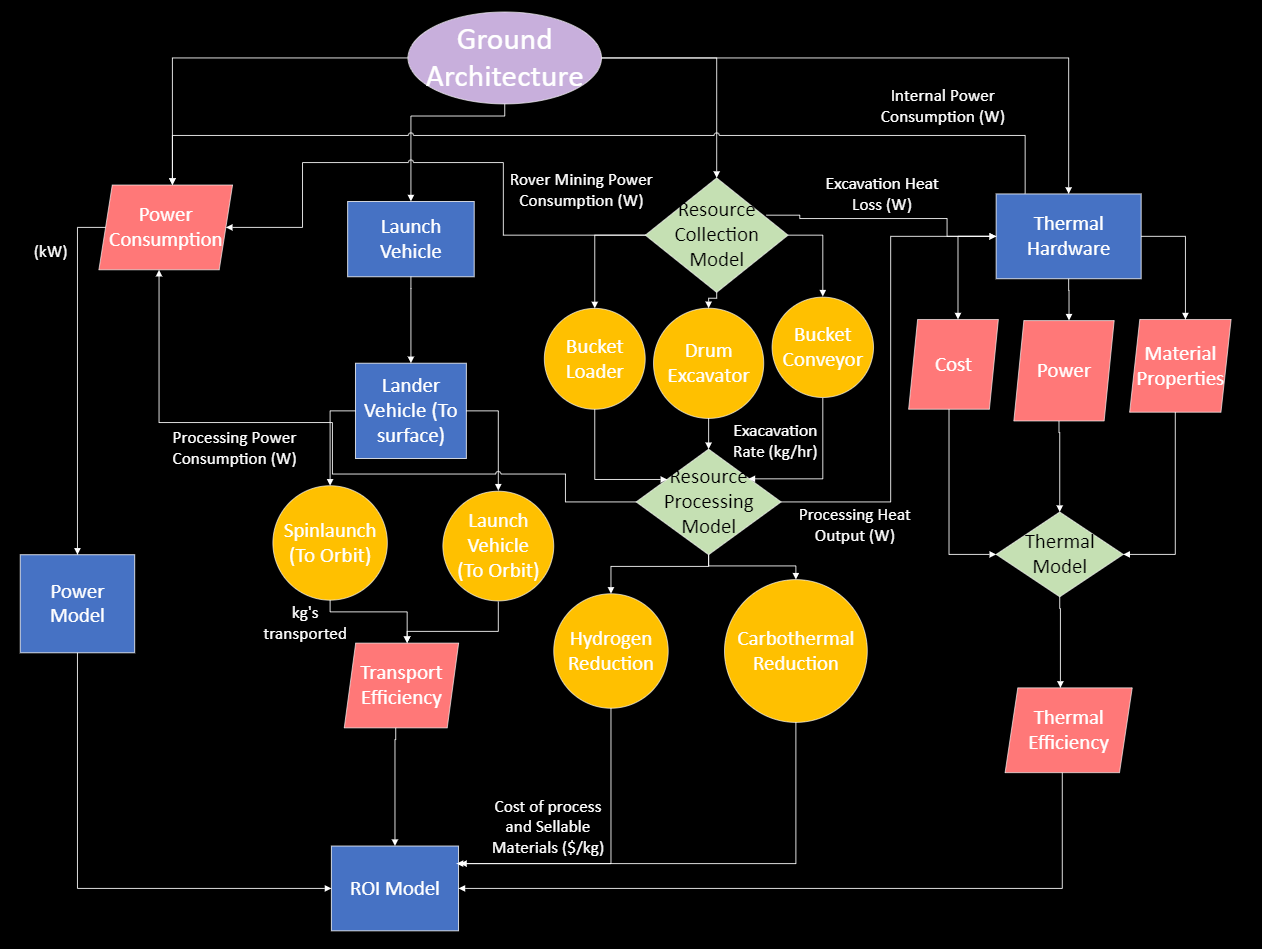 10
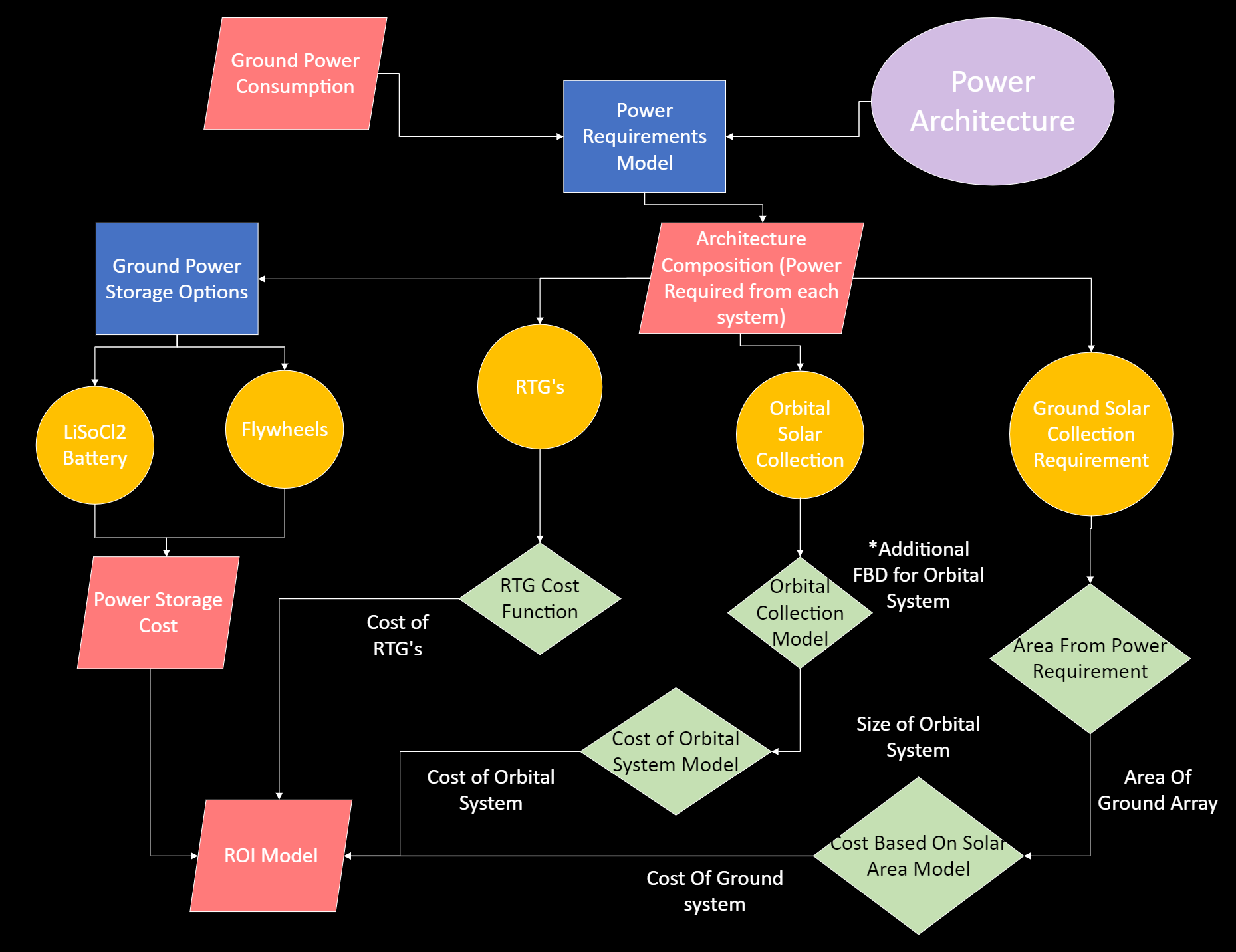 11
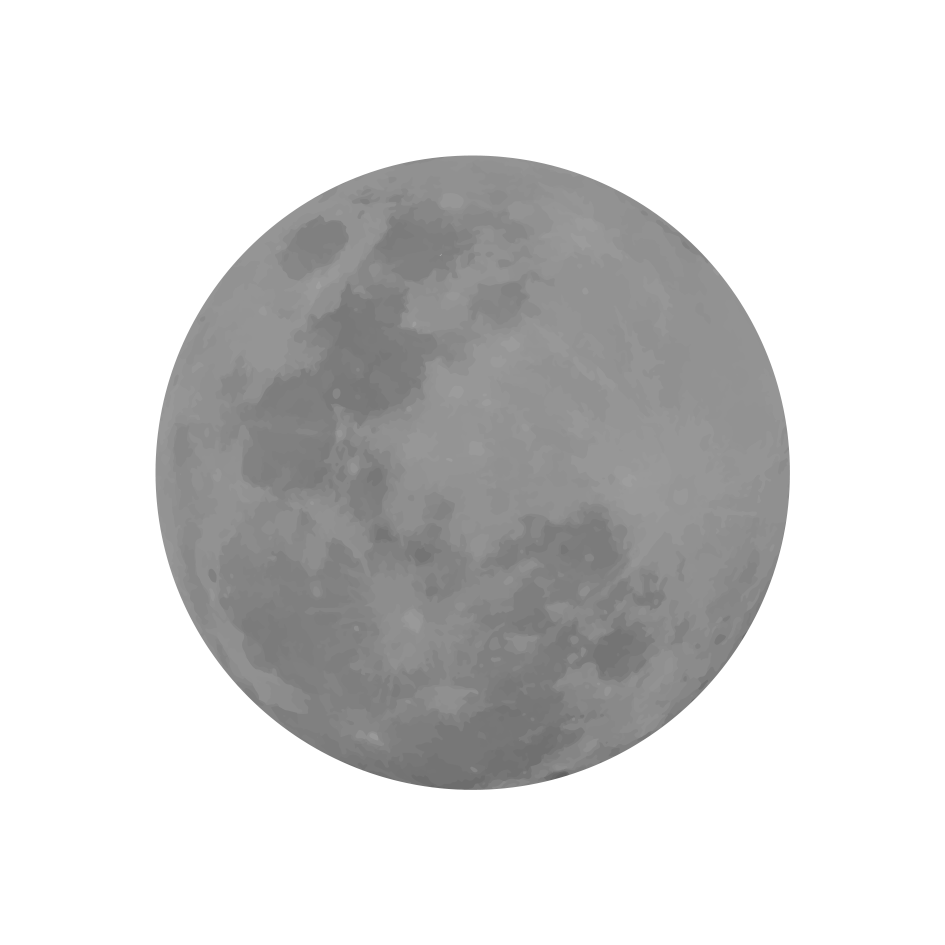 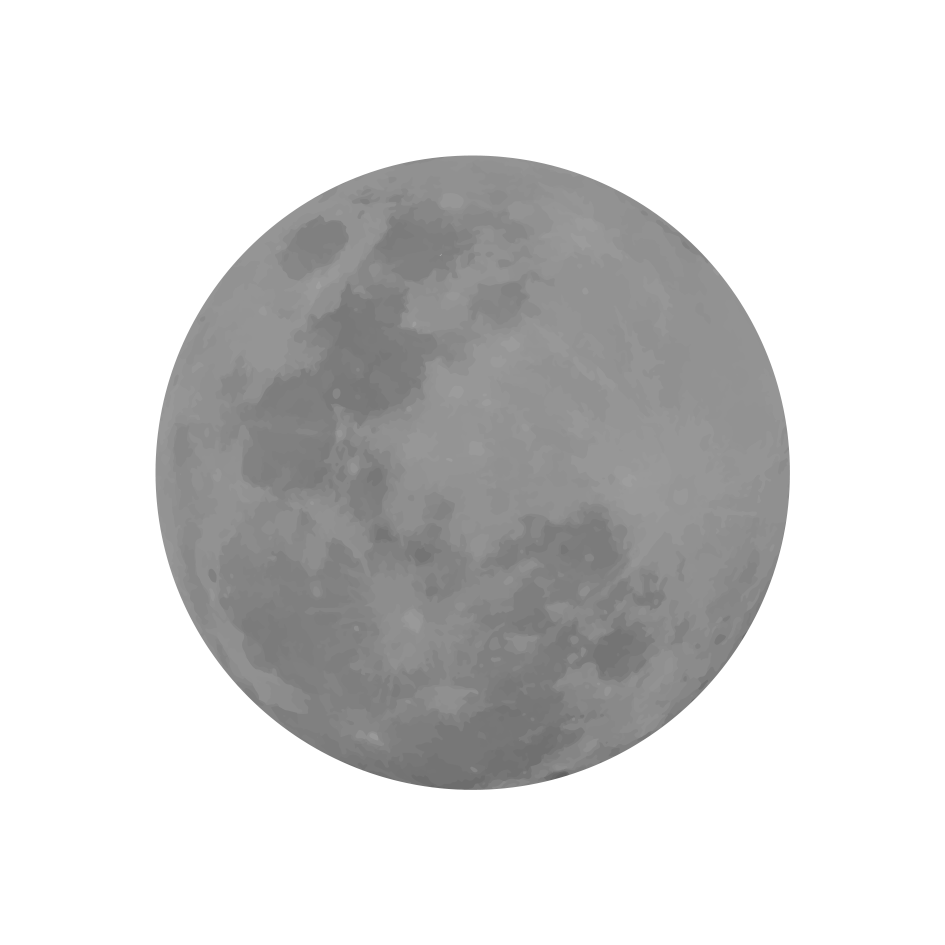 Pareto Frontier Model
- Developed model to iterate through technology trade space of each sub-systems
- Model operated by calculating material through put in kg/hr and power consumption in kW primarily in addition in each of these categories:
- Efficiency- Cost
- Lifetime 

- Scores were then summed respectively between all subsystems, to create a final array infrastructure score.

- 2304 different infrastructure options from varying the models
Pareto Frontier
FBD
Architecture
12
[Speaker Notes: Collin]
Pareto Infrastructure Objectives
All Possible Infrastructure Scores
Objective Space Infrastructure Scores
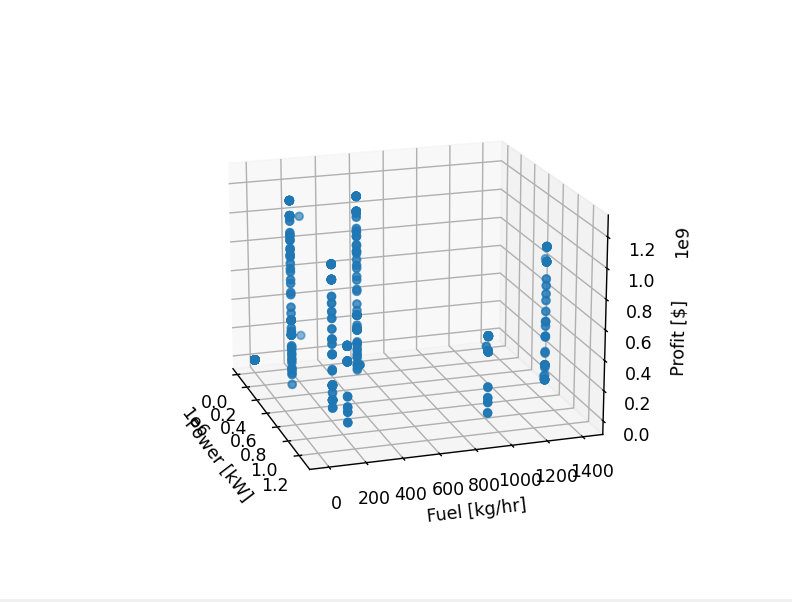 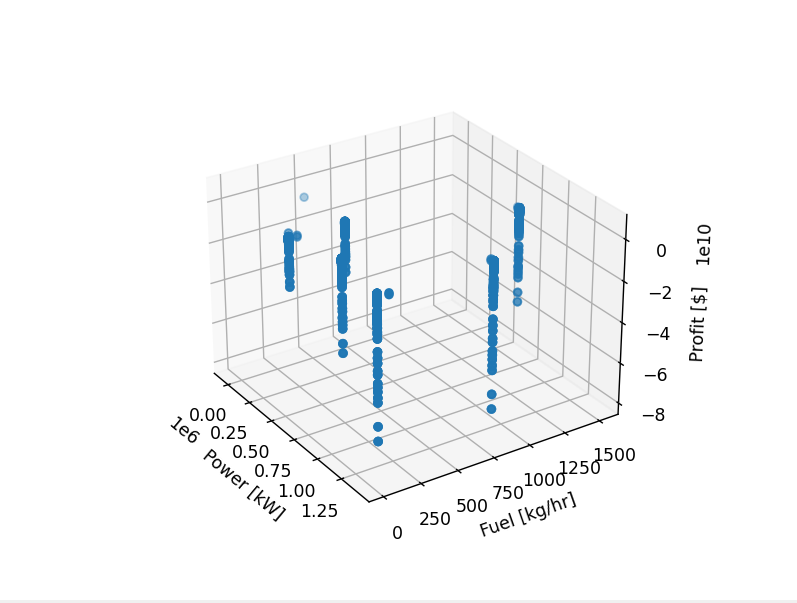 Pareto Frontier
FBD
Architecture
13
13
[Speaker Notes: Collin]
Objective Space: Decision
Most Profitable
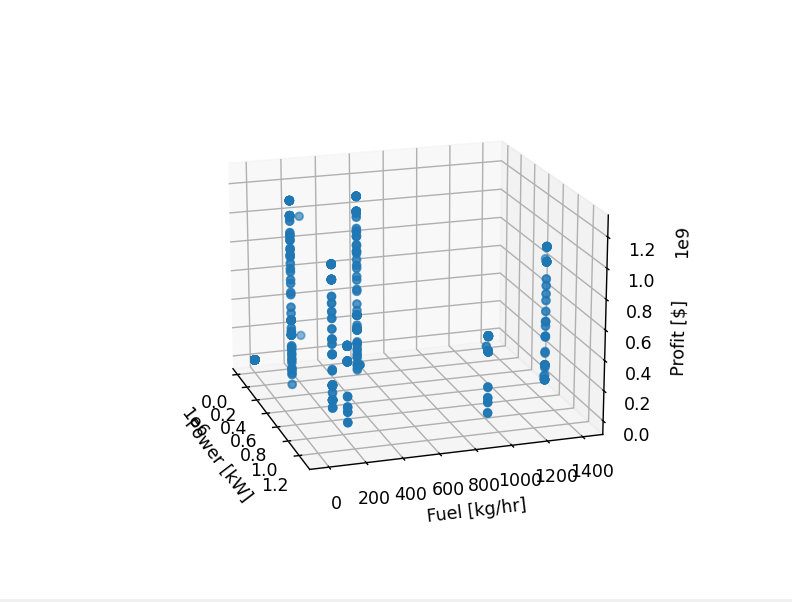 Maximize Fuel Production
Select Most Profitable Model
Maximum Fuel Production
Pareto Frontier
FBD
Architecture
14
[Speaker Notes: Collin]
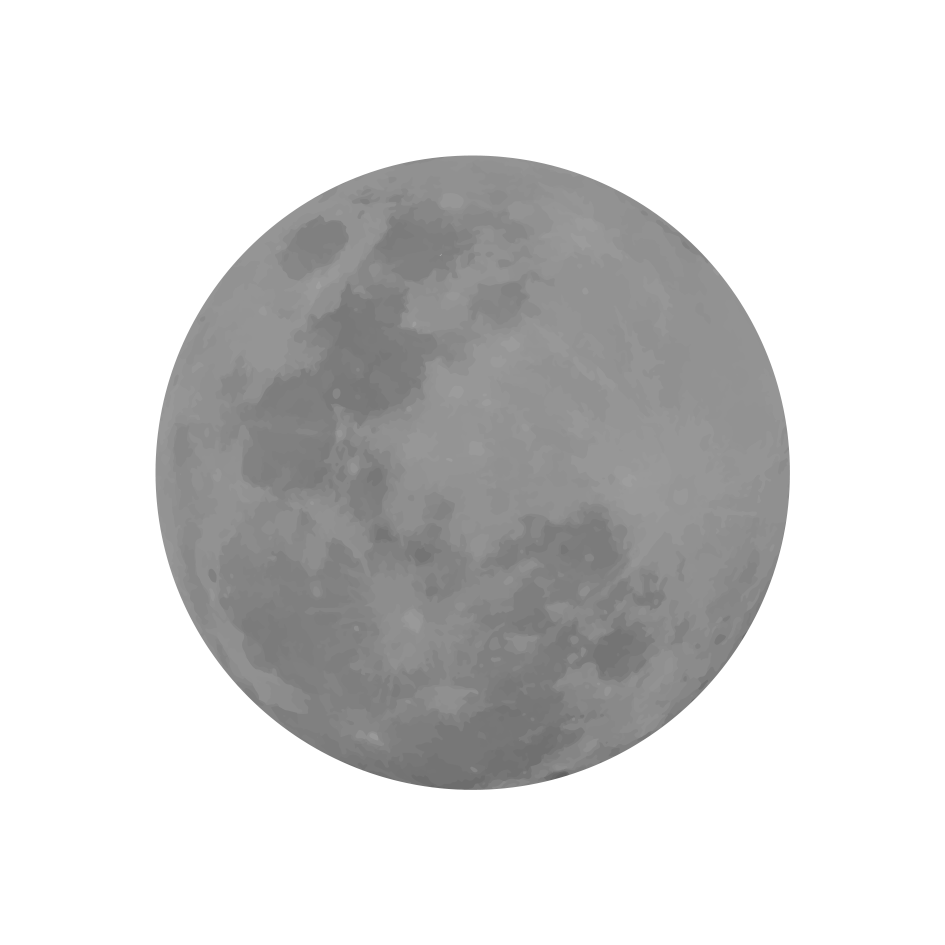 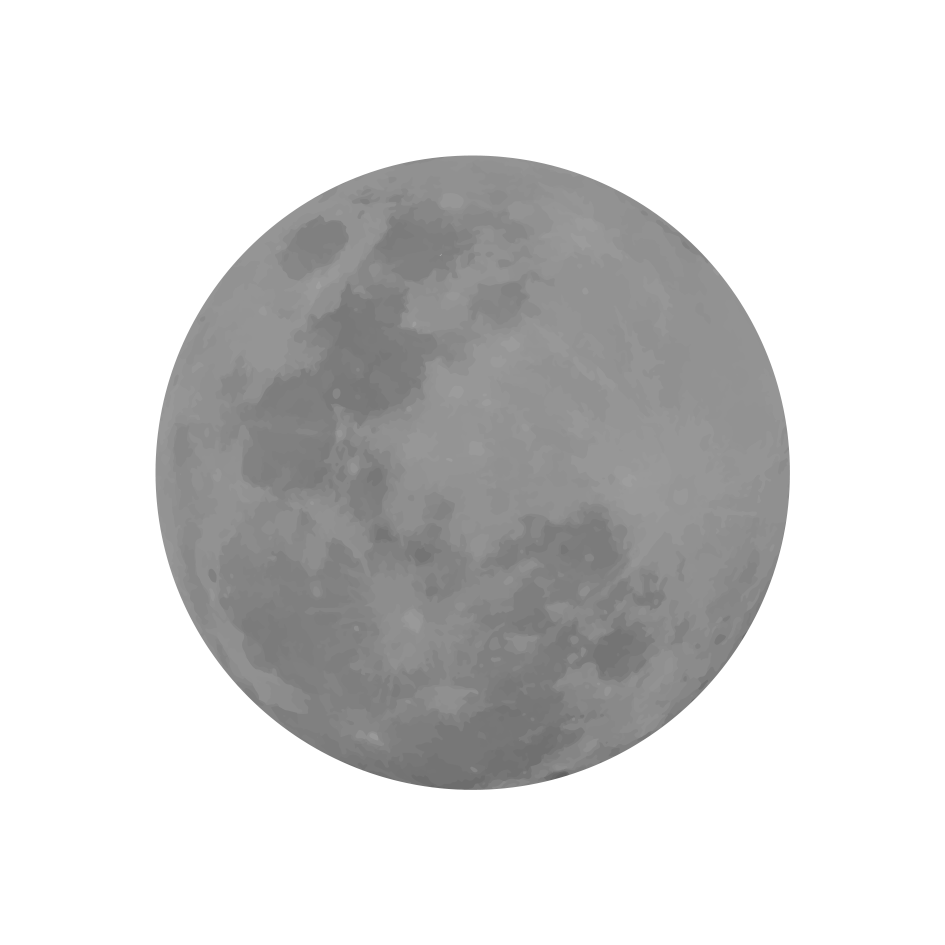 What - Chosen Architecture
Solution
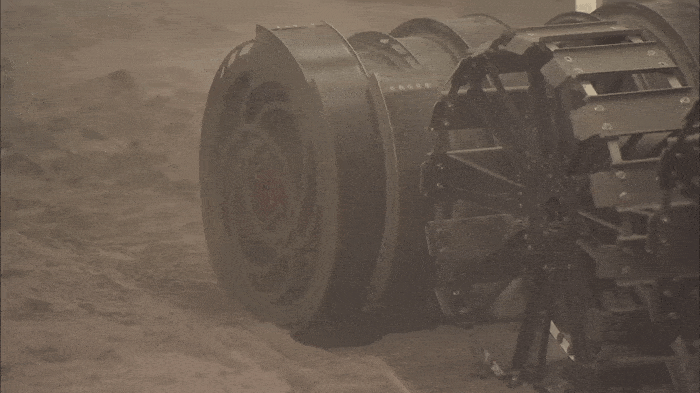 The best working architecture provided from the Pareto Frontier
  - Drum excavator style rover
  - Hydrogen reduction with water electrolysis
  - All ground-based power from solar arrays   - Flywheel energy storage
  - Spin launch delivery
Architecture
Pareto Frontier
FBD
15
[Speaker Notes: Collin
Ground based power: (Orbital was deemed too expensive)]
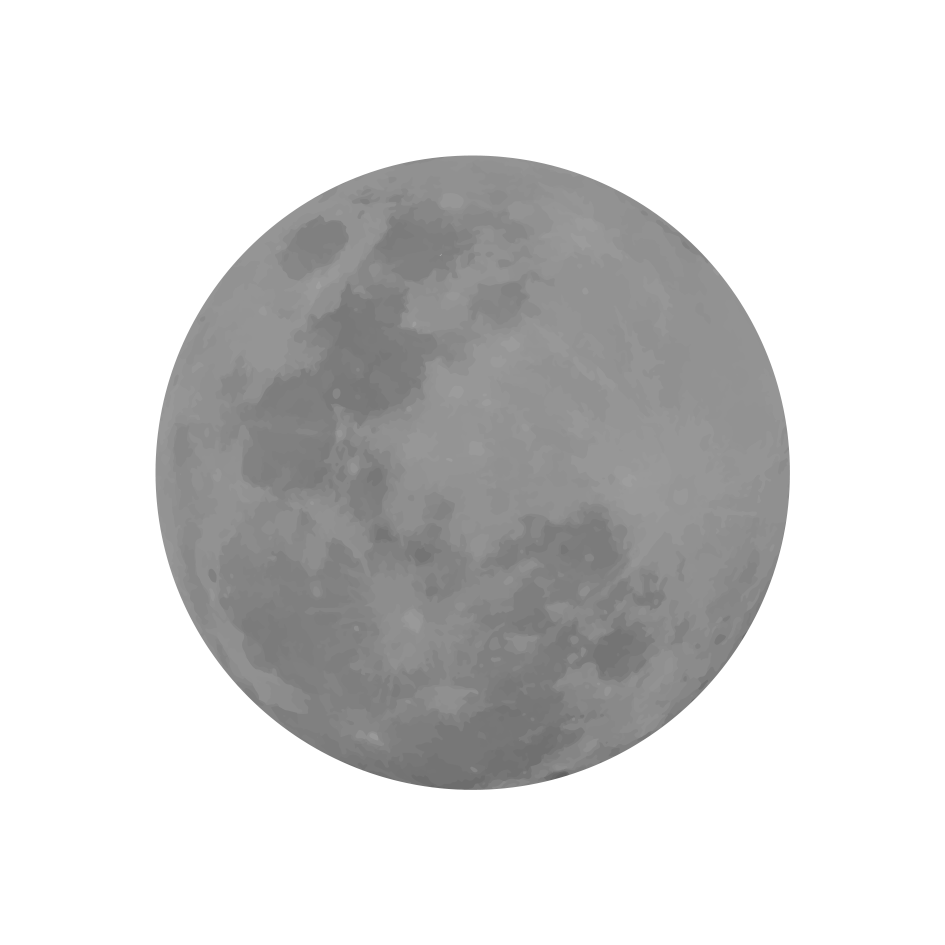 Critical Project Elements and Risks
1
2
1
Risks
CPEs
Architecture
CPE & Risks
Solution
Requirements
Purpose
Planning
Verification & Validation
16
[Speaker Notes: Holzinger feedback:

ID 4-6 specific risks and mitigation strategy for each of those risks
- can go through with test inspection or analysis and verify we are meeting level 2 reqs

Next Semester
- Hardware demonstration for Level 2 Requirements]
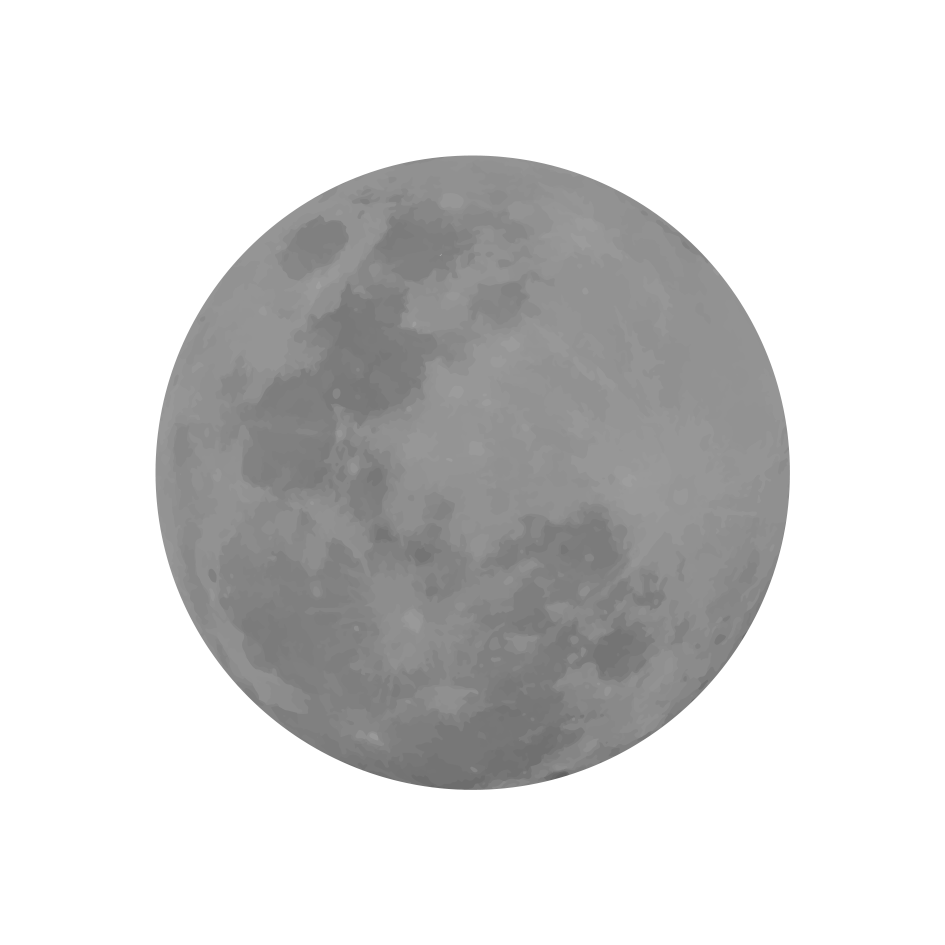 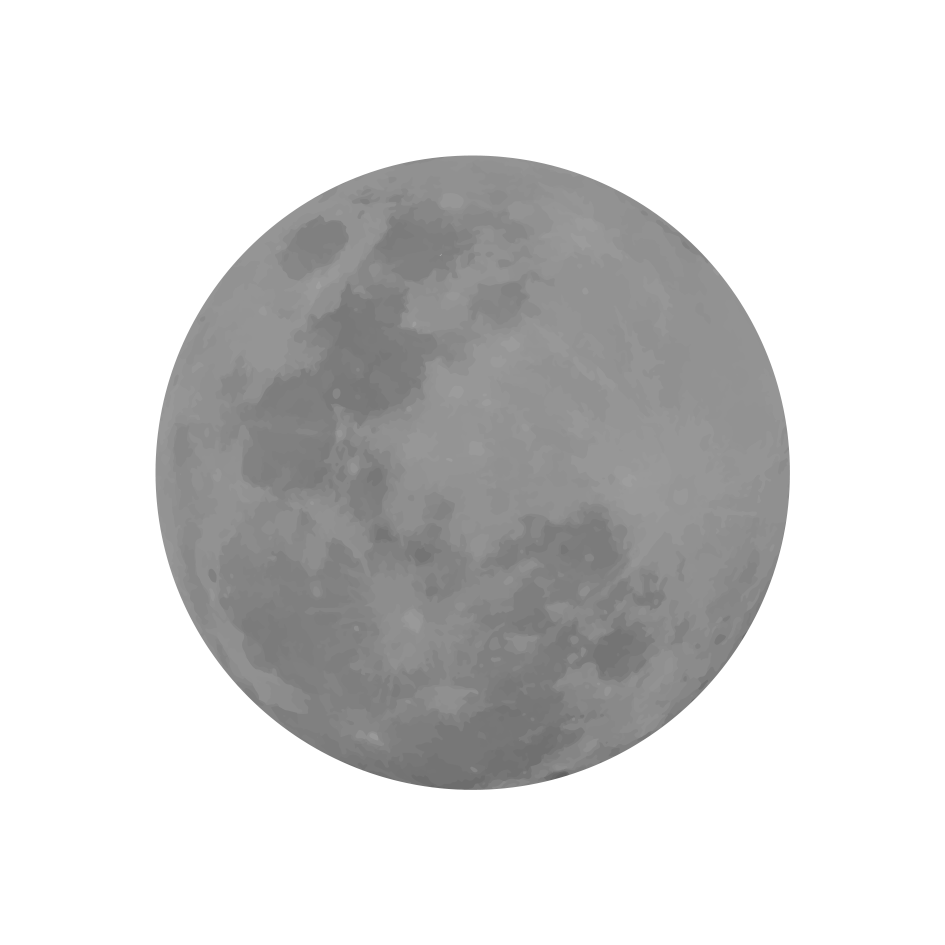 Critical Project Elements"Level 0 Requirements"
CPE - Level 0
Risk Mitigation
Risk Matrix
17
[Speaker Notes: F – mention policy]
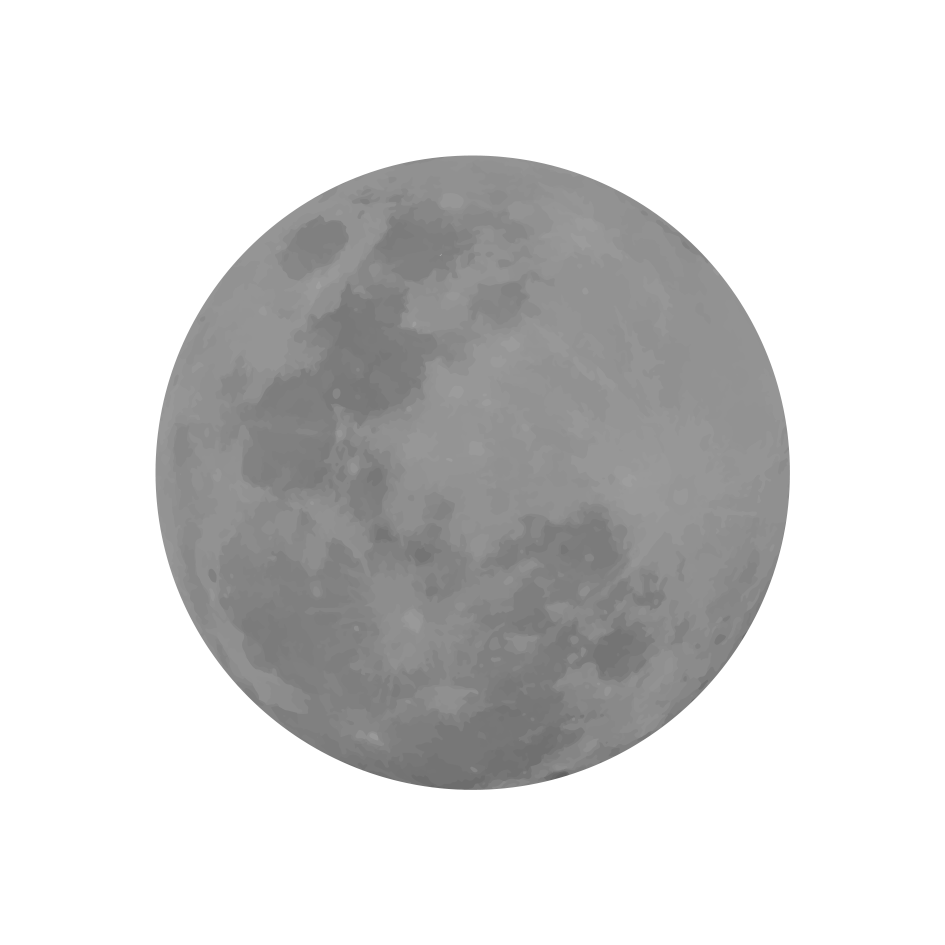 Risk Matrix
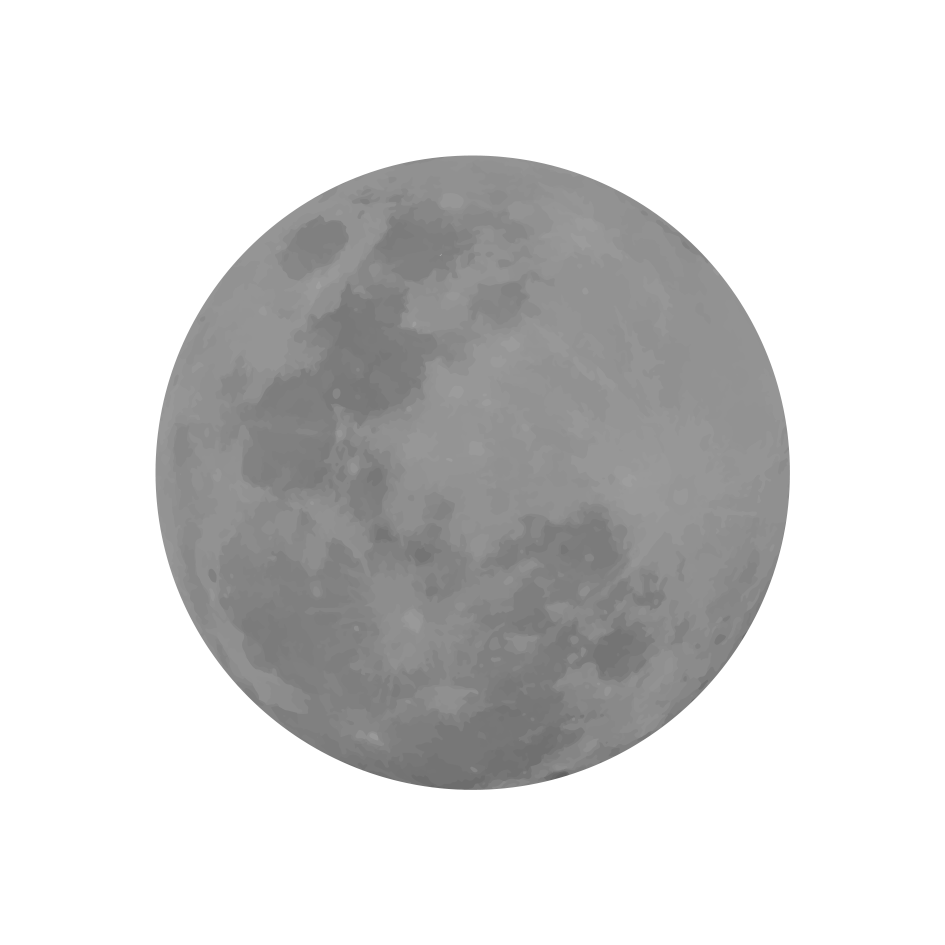 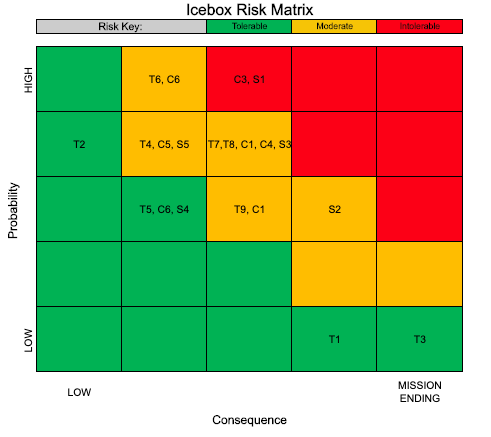 Risk Matrix
CPE - Level 0
Risk Mitigation
18
[Speaker Notes: F – note main risks]
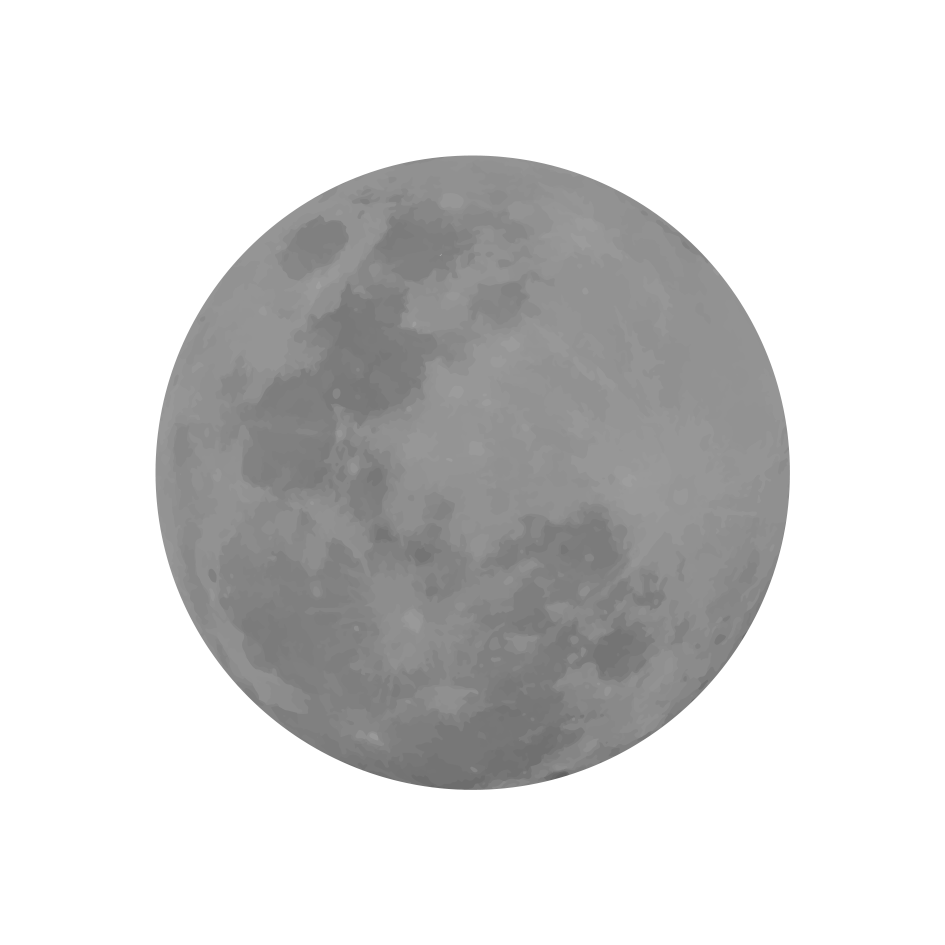 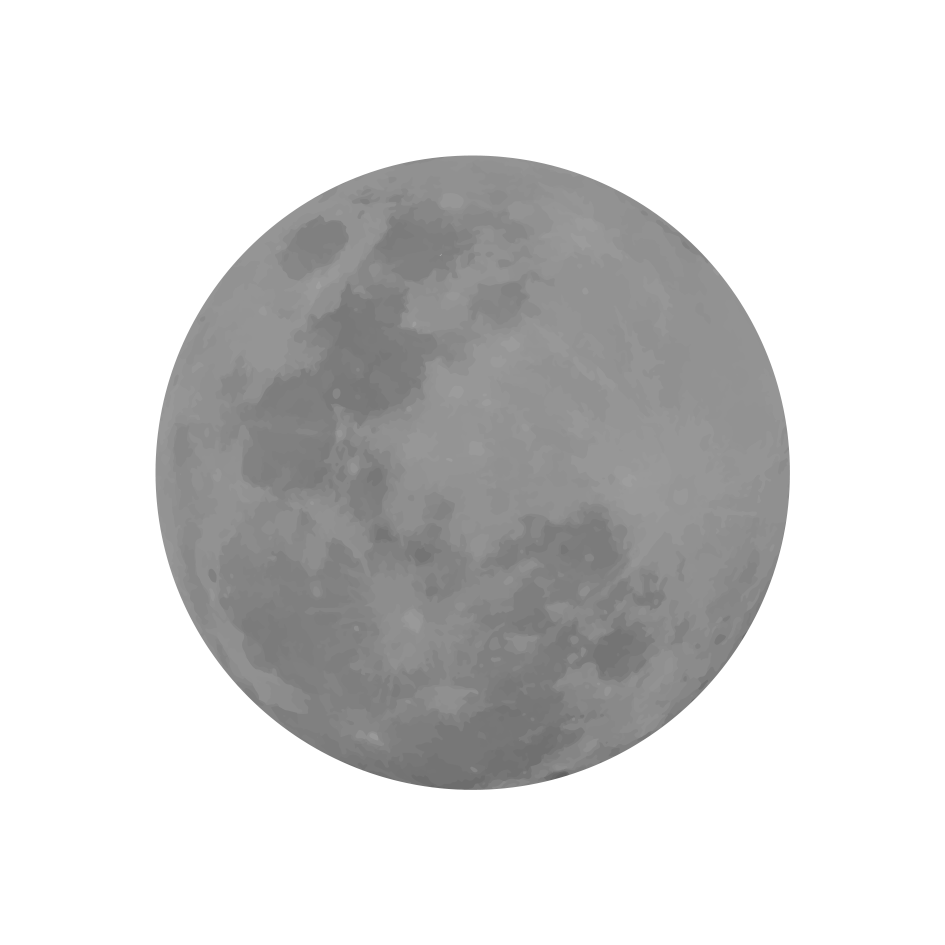 Risk Matrix
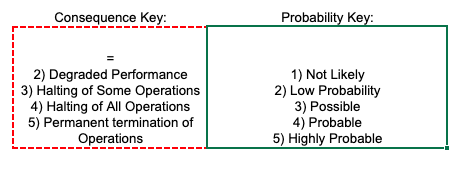 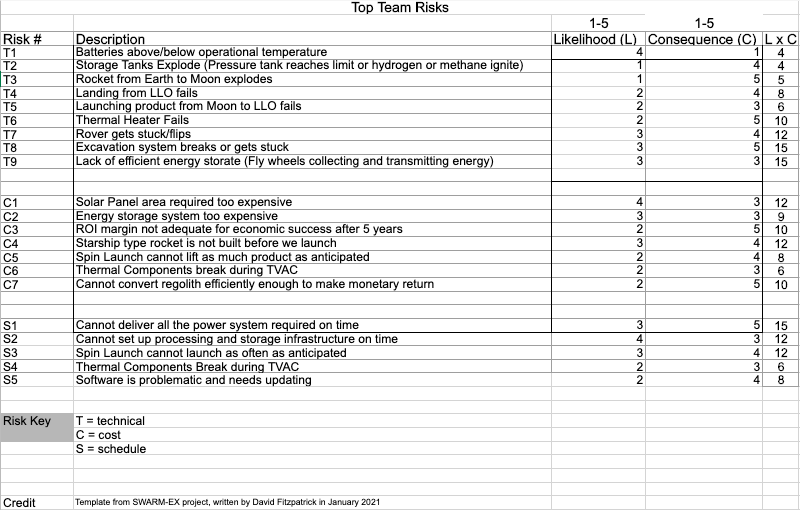 19
[Speaker Notes: F]
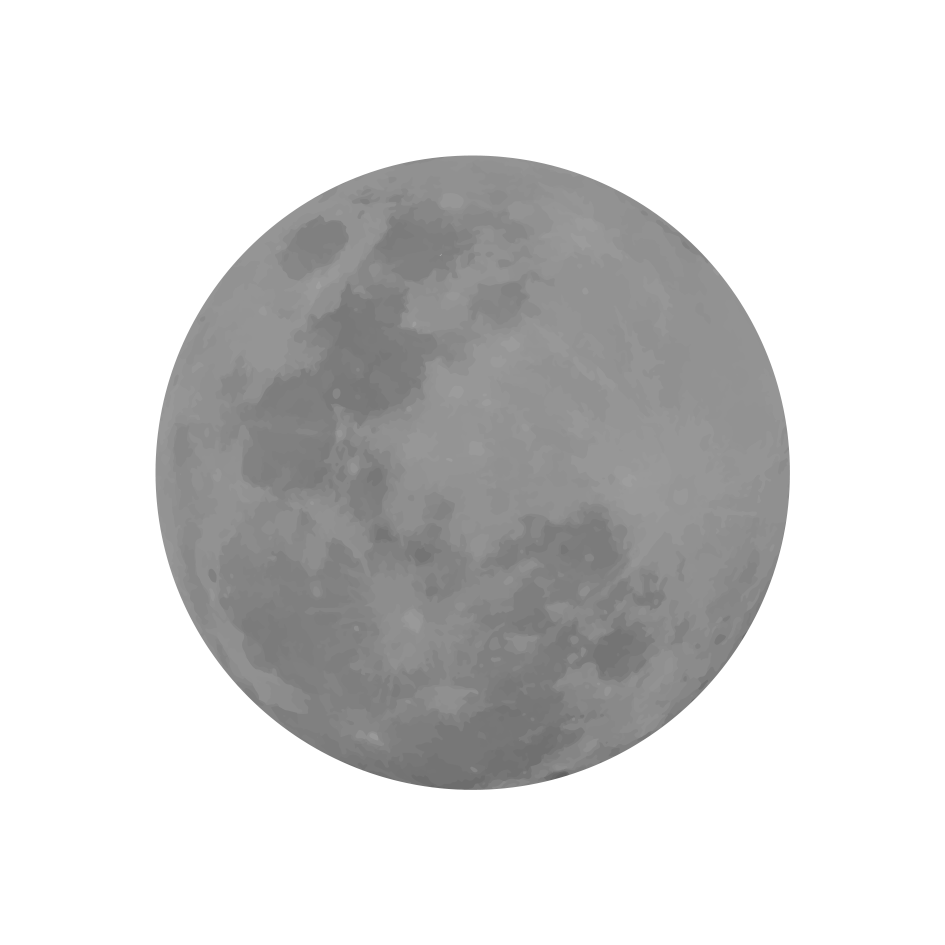 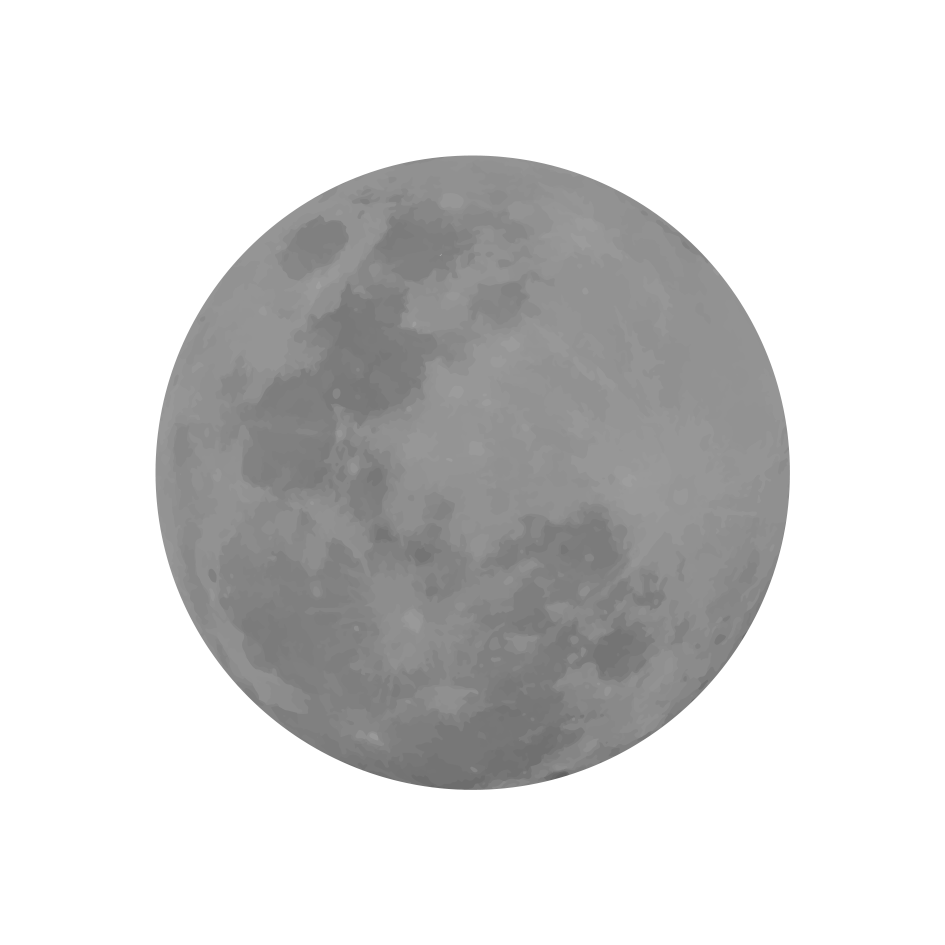 Risk Mitigation
RISKS
MITIGATION STRATEGY
T9: Lack of efficient energy storage

T8: Excavation system breaks
T7: Rover flips or gets stuck
Create flywheel for storing energy instead of chemical batteries → *most feasible*
Have repair robots or send astronaut technicians → high cost, inefficient
Risk Mitigation
CPE - Level 0
Risk Matrix
20
[Speaker Notes: F]
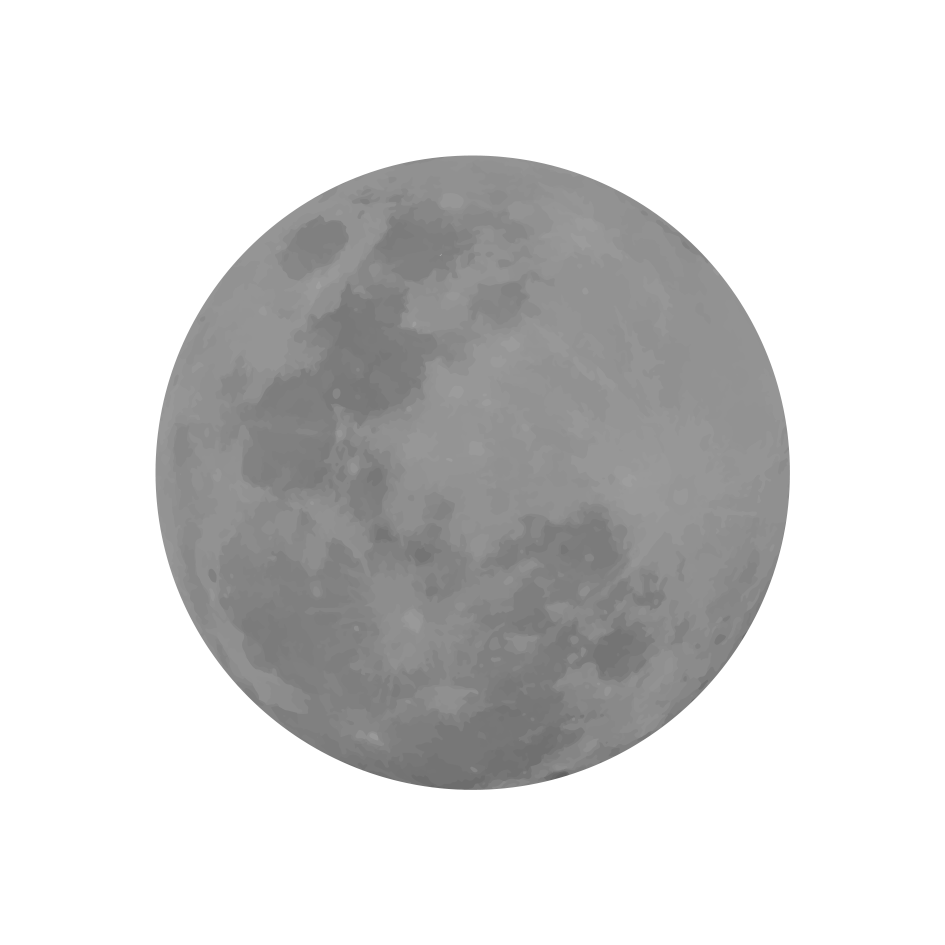 Design Requirements and their Satisfaction
2
1
Models
Requirements
Requirements
Solution
Purpose
CPE & Risks
Planning
Verification & Validation
21
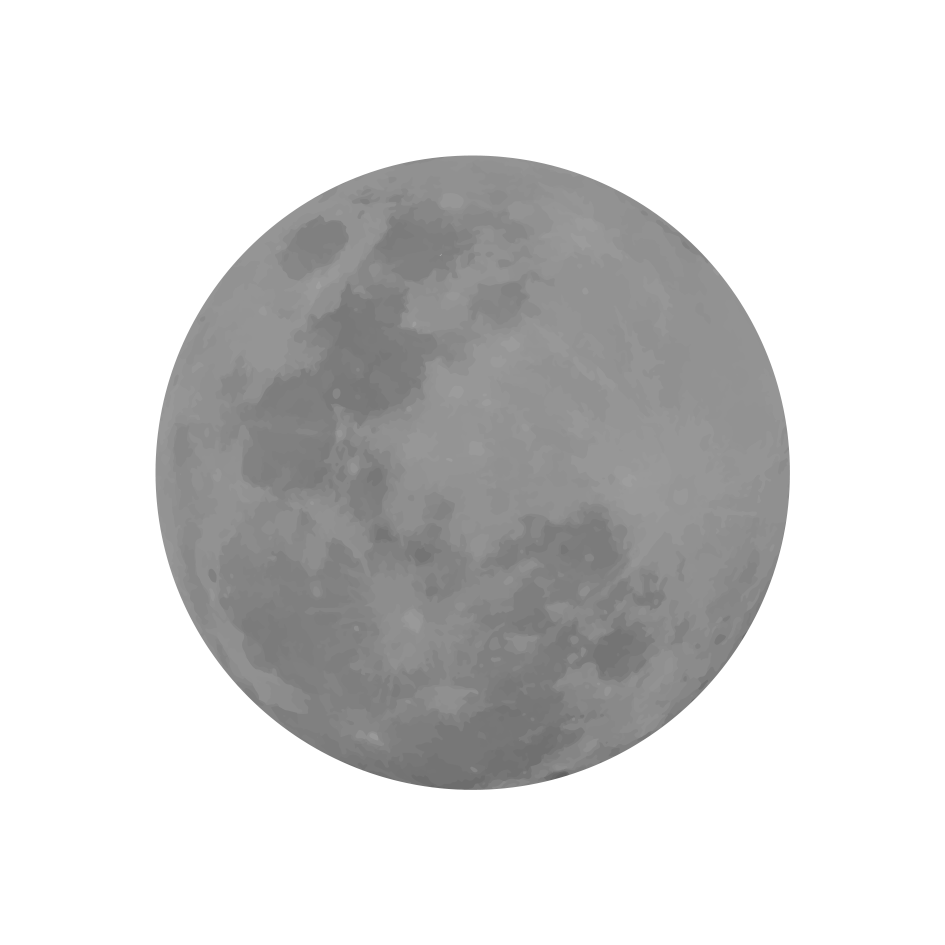 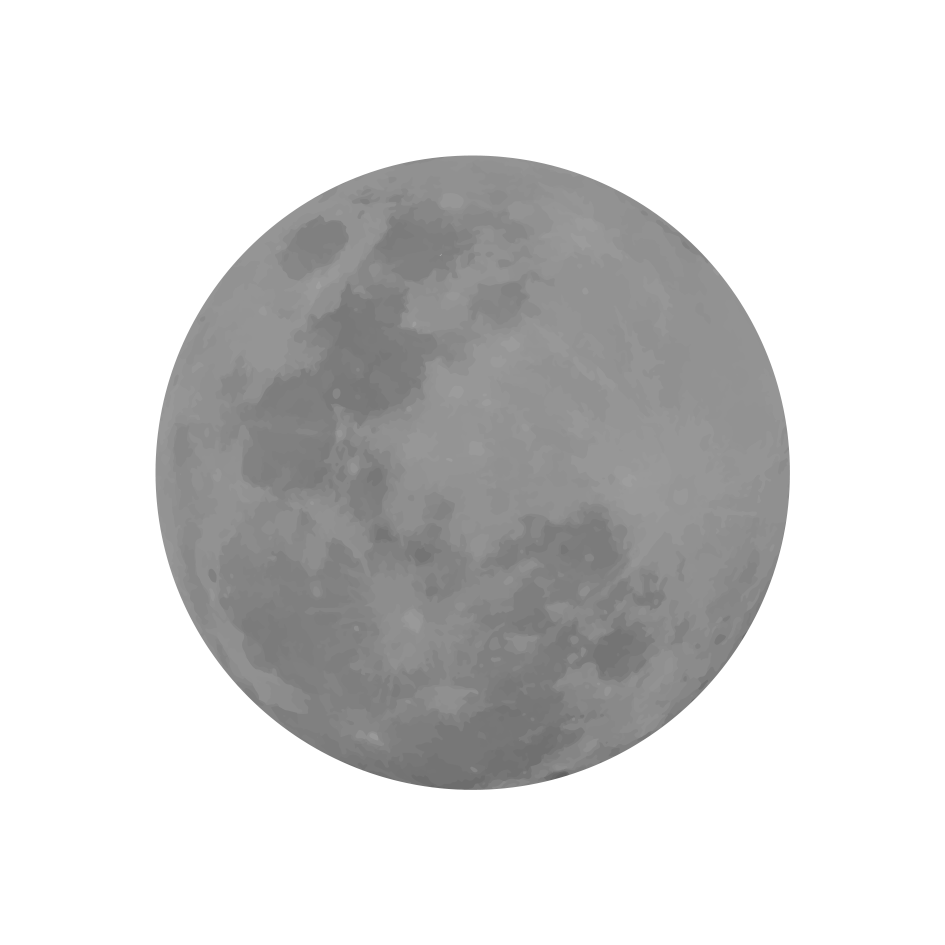 Level 1 Requirements
Requirements
Justification
- Meaningful amount of fuel to customers 
- Architecture requires specific power requirements
- Business must be profitable throughout lifetime
Must provide...
      ~1000 kg of fuel per hour
      power operation architecture
Must... 
      profit over lifespan of the system
Level 1
Level 2
Models
Architecture
22
[Speaker Notes: F - Afterwards, remind why we chose what architecture we did based on these]
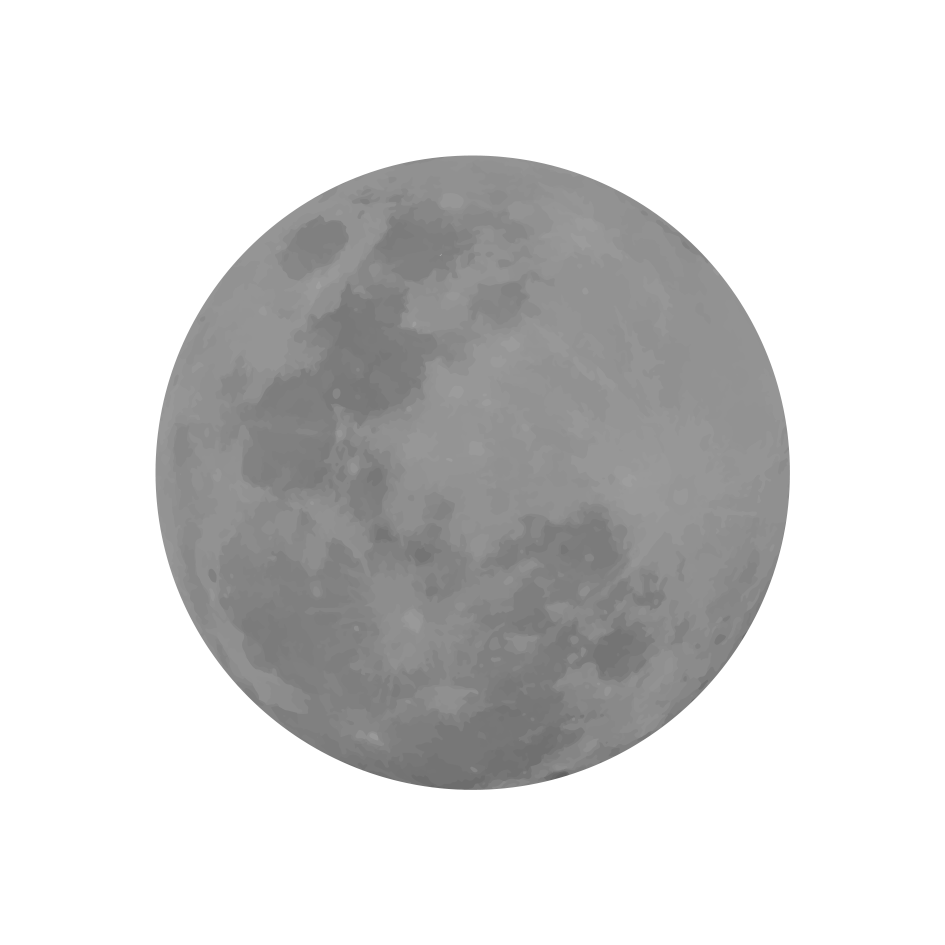 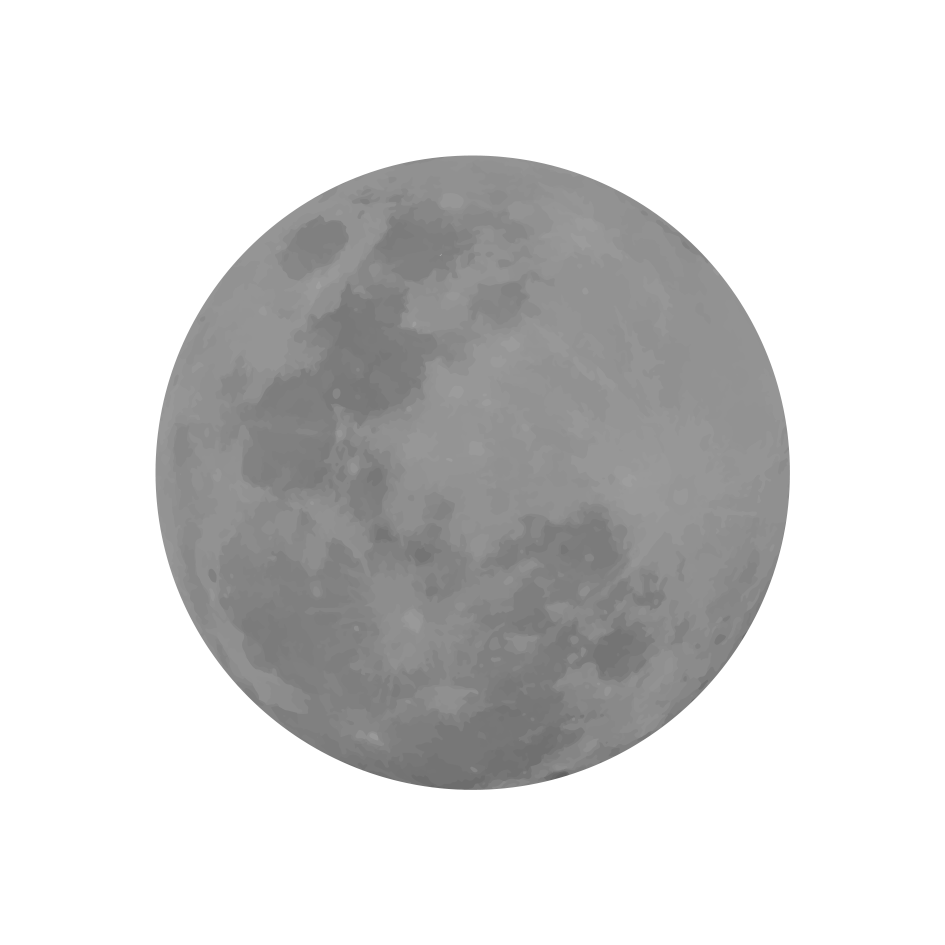 Why - Chosen Architecture~ Ground System ~
Drum excavator for maximizing fuel production 
- simpler and less expensive than other options (robotic arm, astronaut miners, pareto tested mining methods) 
- most efficient & profitable

Hydrogen reduction 
    - minimizes weight of needed reactant therefore reducing processing cost

Spin launch for delivery
    - minimizes amount of fuel to sell to customers
- substitute for using rocket fuel for launches
Architecture
Level 1
Level 2
Models
23
[Speaker Notes: Description of what is most important to success of the project and why these elements were chosen to focus on in this presentation
Convey your understanding of how the system works and what design features, attributes, or characteristics are most important to that functionality]
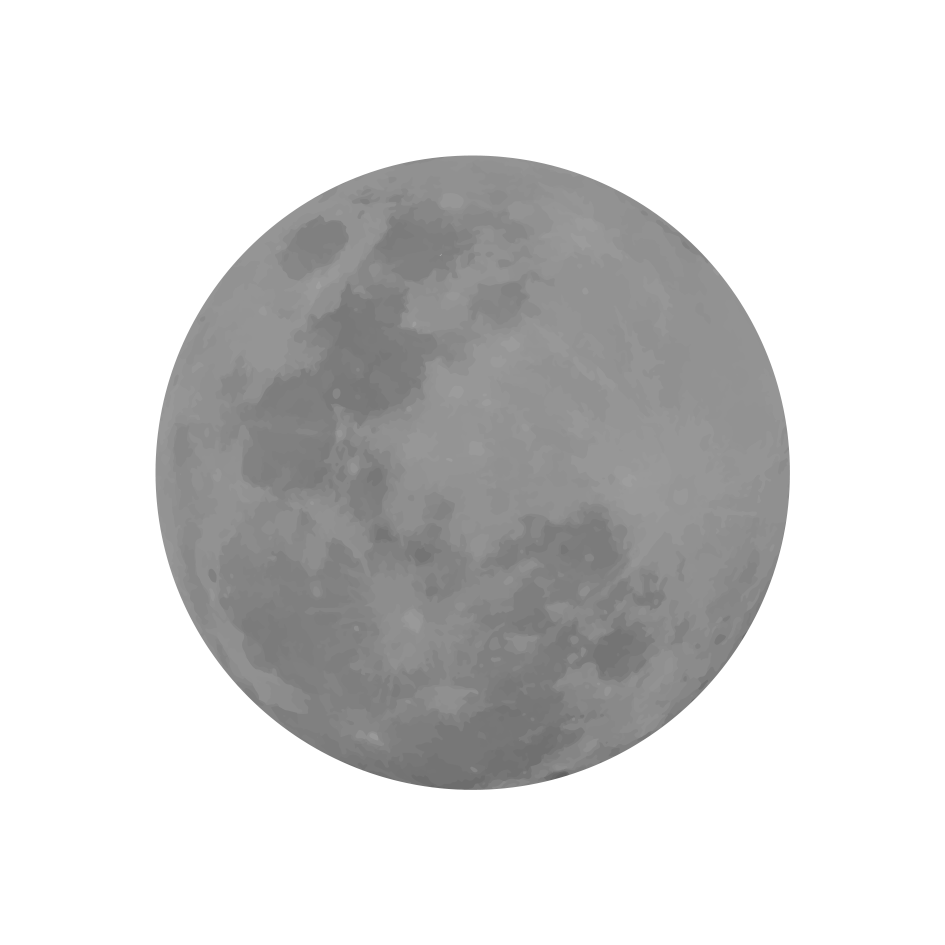 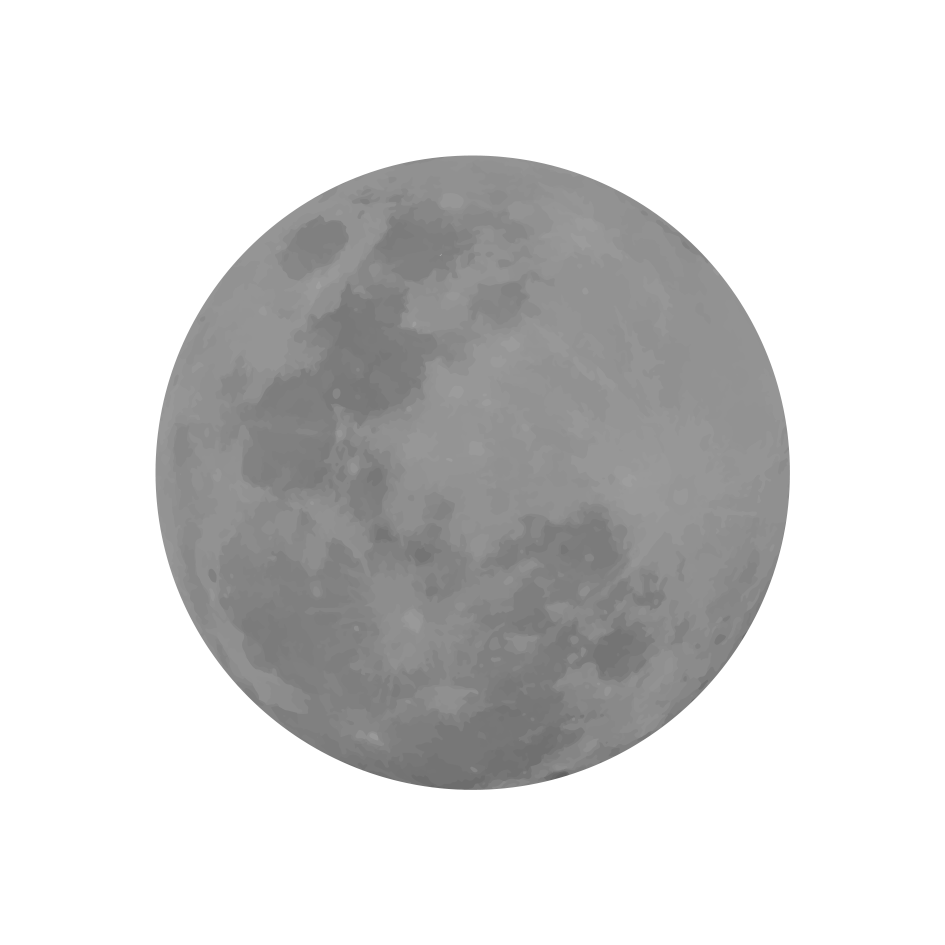 Why - Chosen Architecture~ Power System ~
Ground based solar arrays 
- solar panels reliable and used in nearly all space applications
- cheaper and more feasible (solar arrays for satellites size of ISS)

Flywheel energy storage system
- High specific energy (storage)
- higher temperature operating range than conventional batteries 
- longer lasting than batteries since no discharge efficiency
- Moon surface vacuum → less friction and higher efficiency
Architecture
Level 1
Level 2
Models
24
[Speaker Notes: Collin
Description of what is most important to success of the project and why these elements were chosen to focus on in this presentation
Convey your understanding of how the system works and what design features, attributes, or characteristics are most important to that functionality]
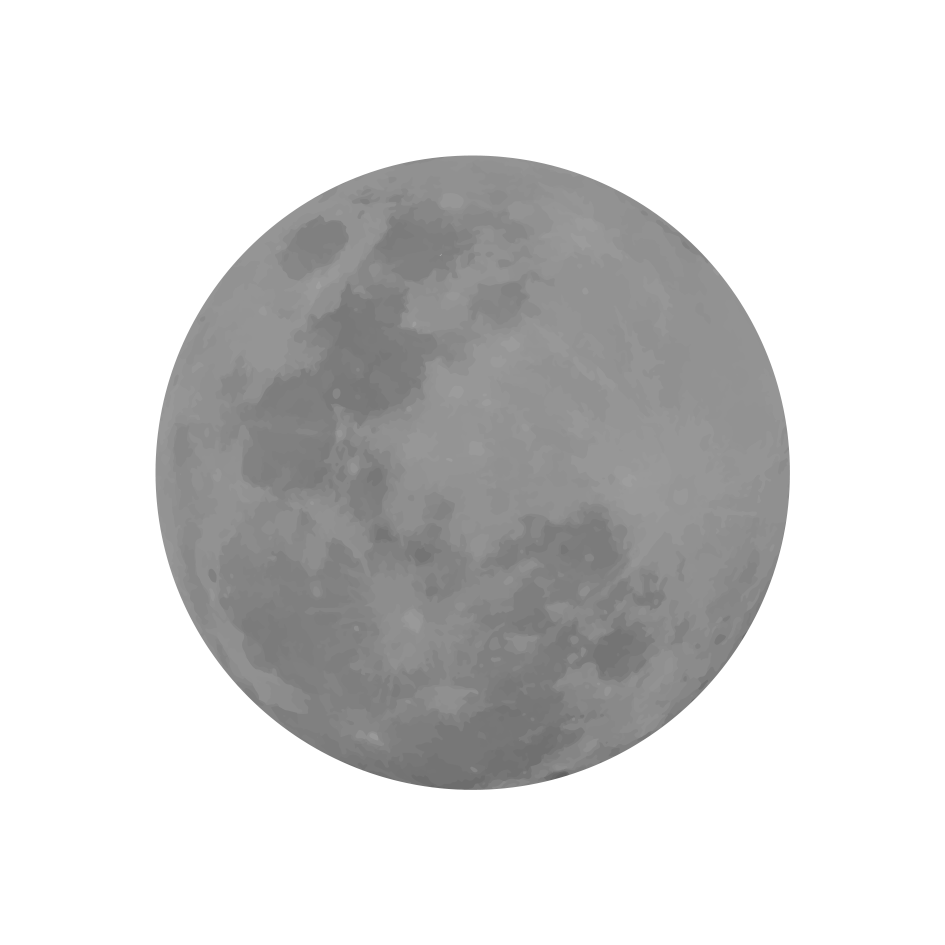 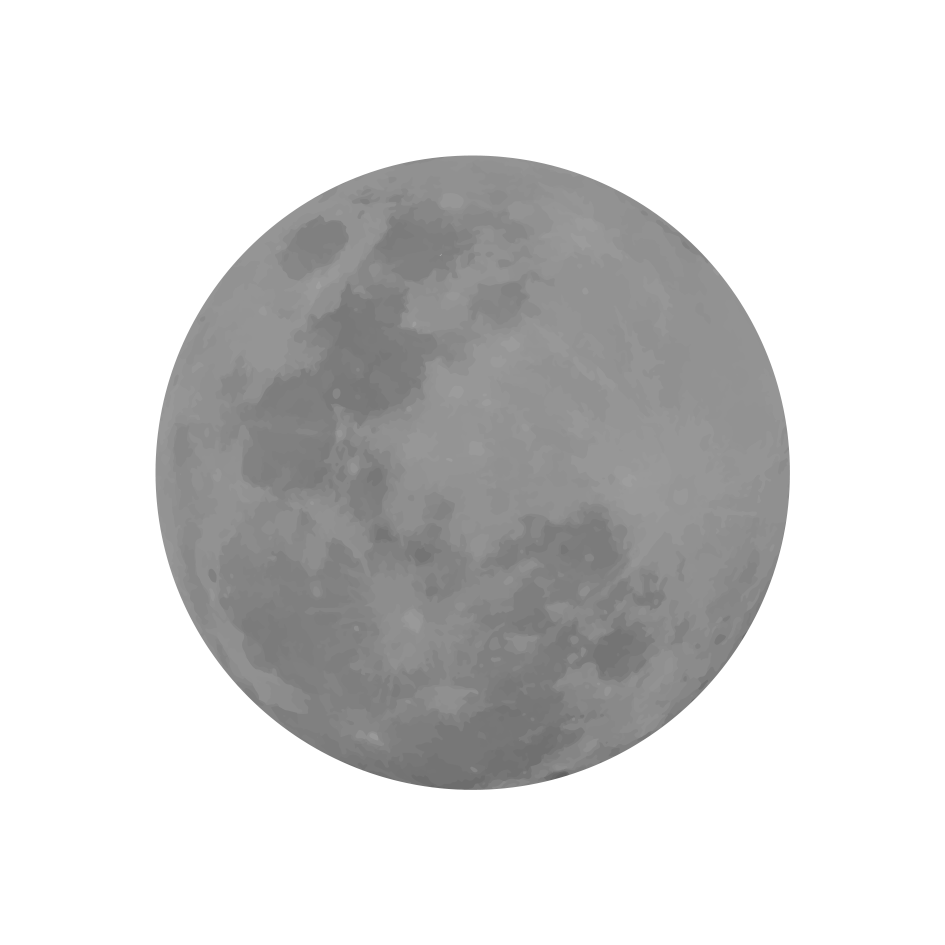 Ground: Excavation Model
Assumptions:
- Size limitation from "Over the Dusty Moon" Challenge 
 -  Lunar dust smaller than 20 microns 
- 1 of 3 typical mining tools compared at a time
- Constant motor RPM between conveyor and drum style methods
- Reasonable estimates for excavation rate based of size and rates from other company and industry listings
Models
Level 1
Level 2
Architecture
25
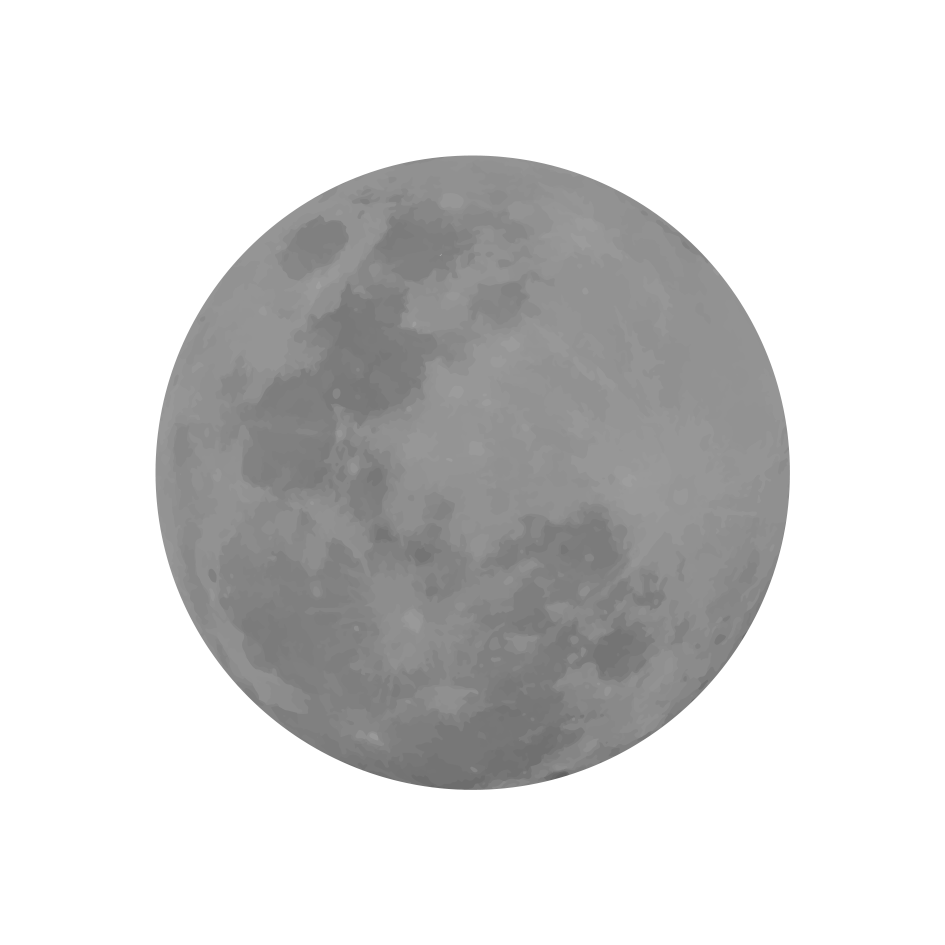 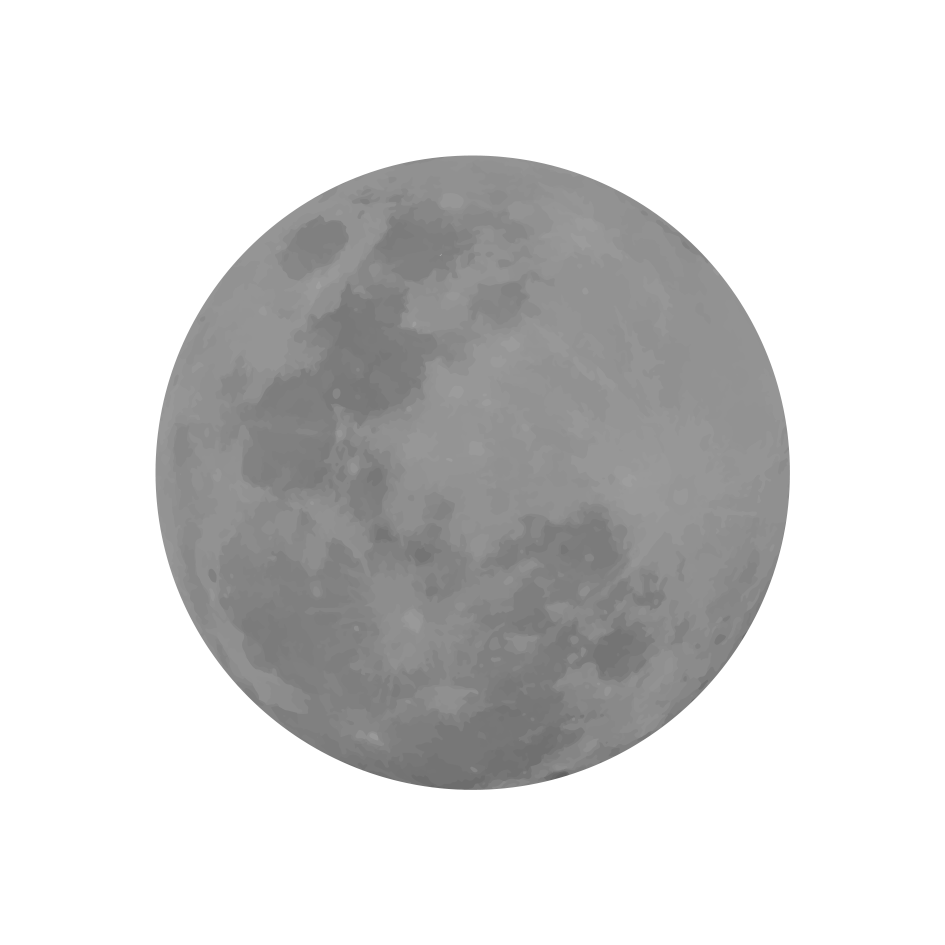 Ground: Excavation Model
Inputs
 - Regolith Properties
 - Excavator Properties


-
Outputs:
-  Excavator productivity
       -  Bucket, Drum, Conveyor

-
Models
Level 1
Level 2
Architecture
26
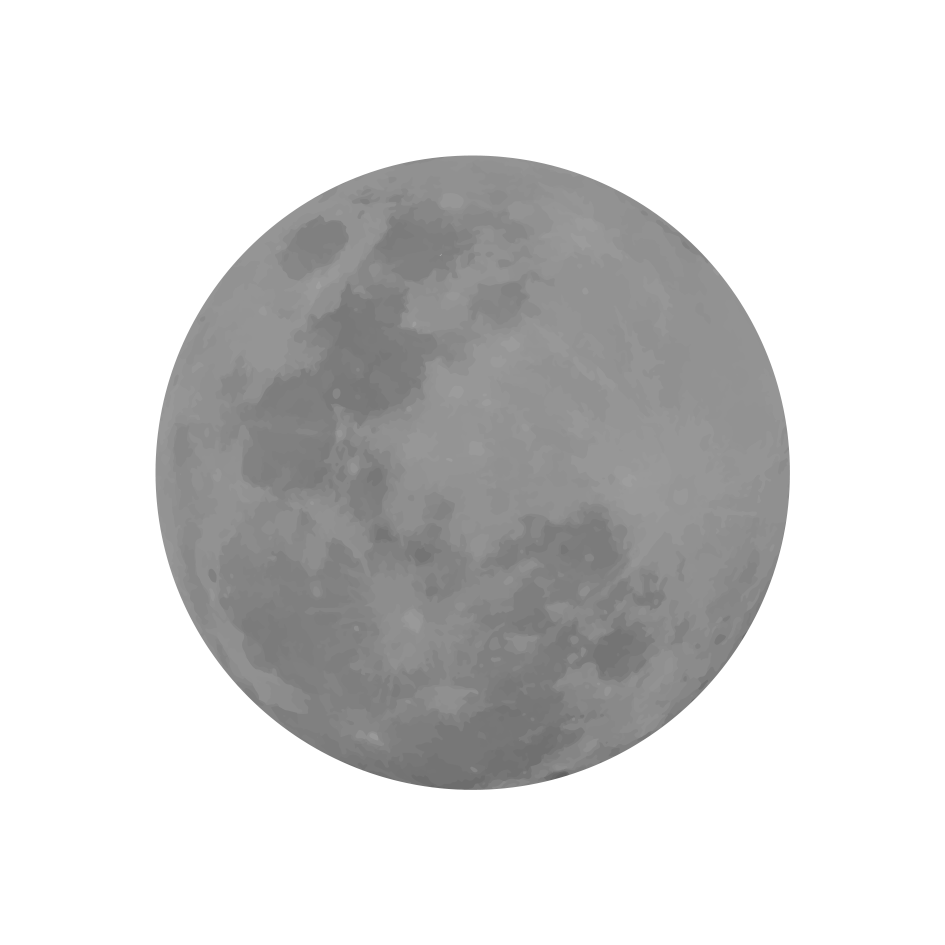 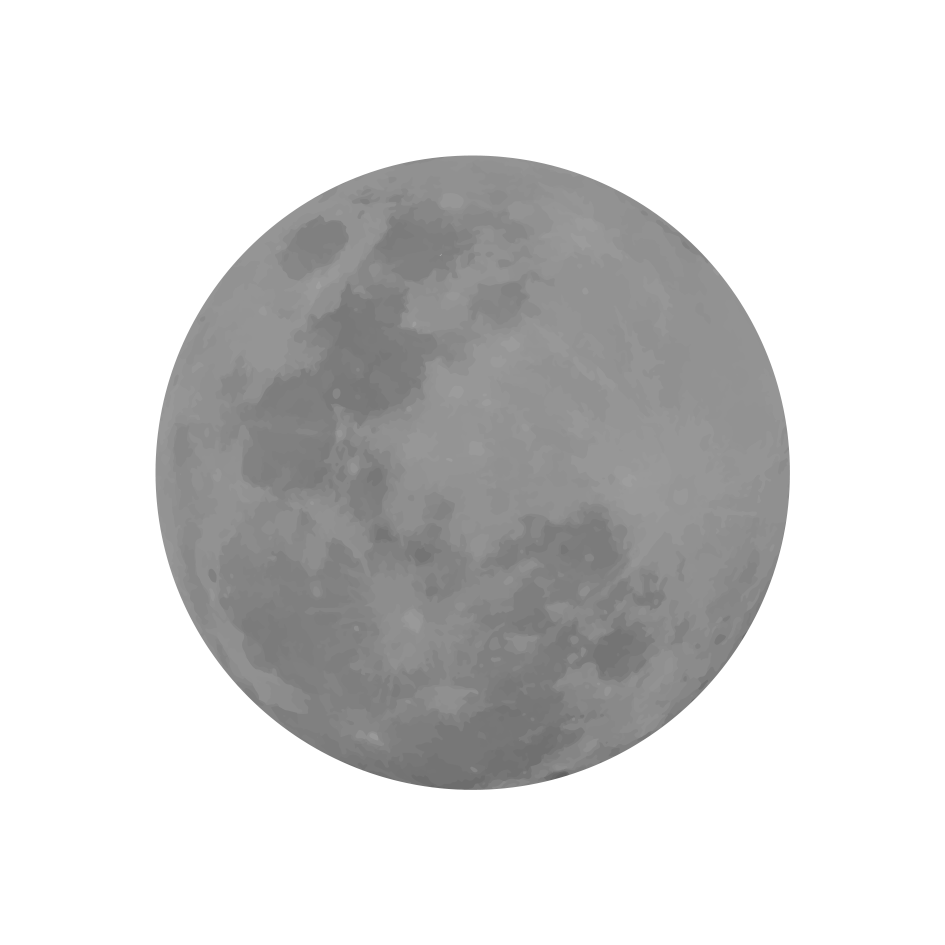 Ground: Processing Model
Assumptions:
- 500 kg loss from storage 1 to 2
- Regolith starting at lunar surface temp at Equator during day: 260 K
- Ideal stoichiometry & reaction conditions
- No slag or excess CO2 produced
- Perfect Scaling
- No surface film
- Adiabatic containers
Models
Level 1
Level 2
Architecture
27
[Speaker Notes: F]
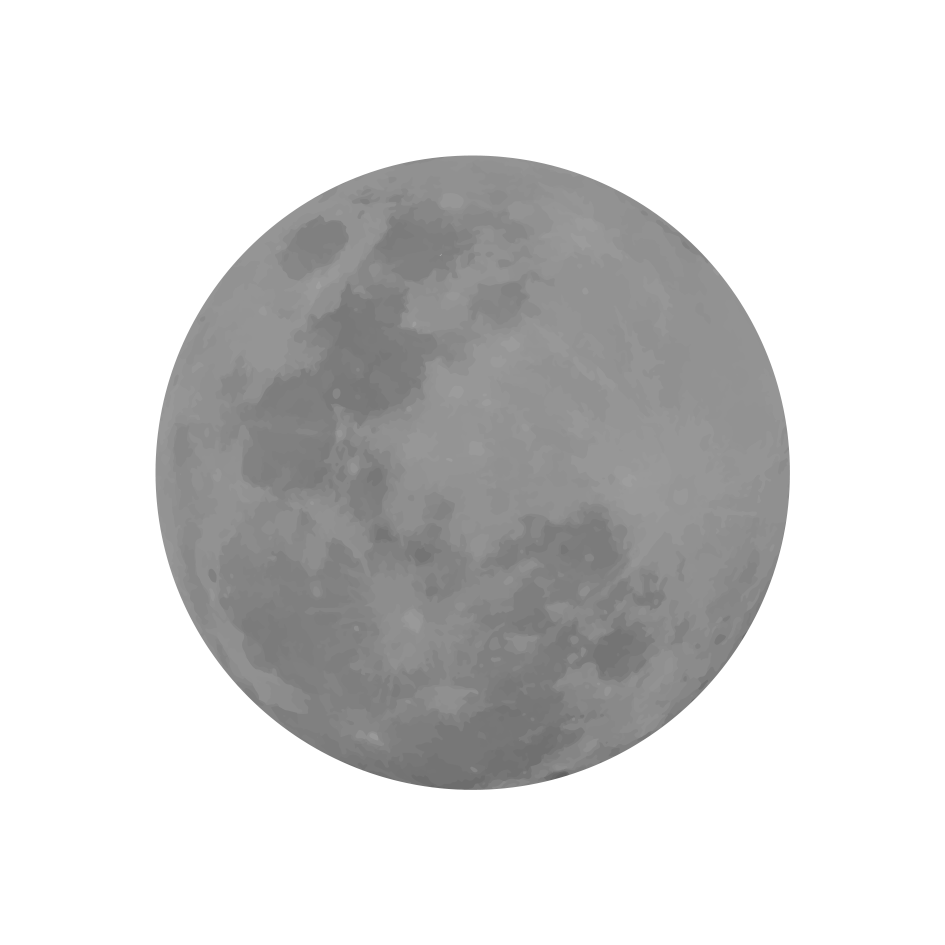 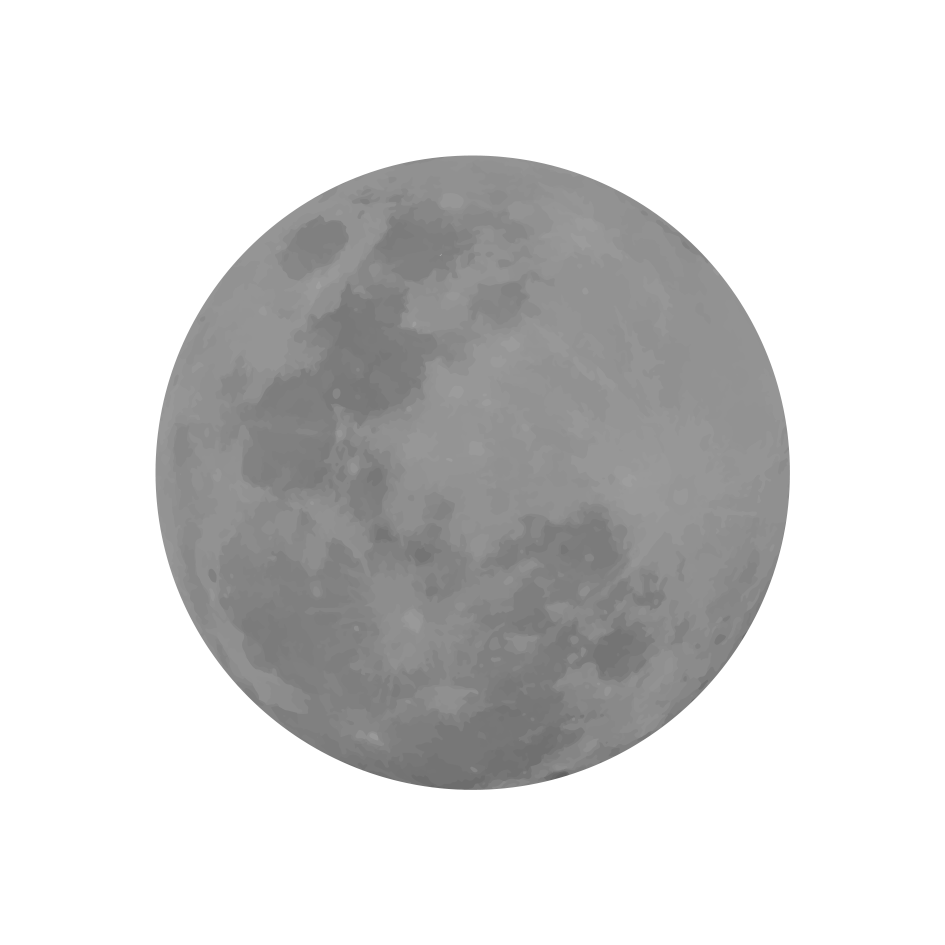 Ground: Processing Model
Hydrogen Reduction:
- Hydrogen Reduction
- Water Electrolysis


Overall: Cheaper, More Efficient
Carbothermal Reduction:
- Methane Reduction
- Carbon Monoxide Reduction
- Water Electrolysis

Overall: Faster, Requires less Power
Models
Level 1
Level 2
Architecture
28
[Speaker Notes: F]
ROI: Introduction
Definition: Return on Investment (ROI) is a key measure of the profit derived from any investment. 


Model Goal: To calculate the ROI for different infrastructure models, technology combinations, and products to find the infrastructure that will be the most profitable.
Models
Level 1
Level 2
Architecture
29
ROI: Integration
ROI is dependent on the integration of all subsystems
Each sub-system has cost associated with it, such as operating cost, development cost, and other extraneous cost.
Models
Level 1
Level 2
Architecture
30
ROI Model Assumptions:
There is a limited time span in which the infrastructure will be able to operate.

Lifetime Revenue is calculated based on the value of kilograms of resources mined over the lifetime of the infrastructure.

Lifetime Revenue is independent of customer demand over time.
This is due to the predicted demand to be on the moon. 
A Depot/Reserve style operation in which customers can buy when they arrive.
Models
Level 1
Level 2
Architecture
31
Business Model
Motto: "Mine, Store, Deliver“

Model: Business to Consumer via Depot/Reserve Business Model

Customer Demand: Increasing over time as Mission Increase to moon. 

Lifetime Profit: ~1.1 Billion USD

Annualized ROI: Variable and Dependent on Customer Use
Models
Level 1
Level 2
Architecture
32
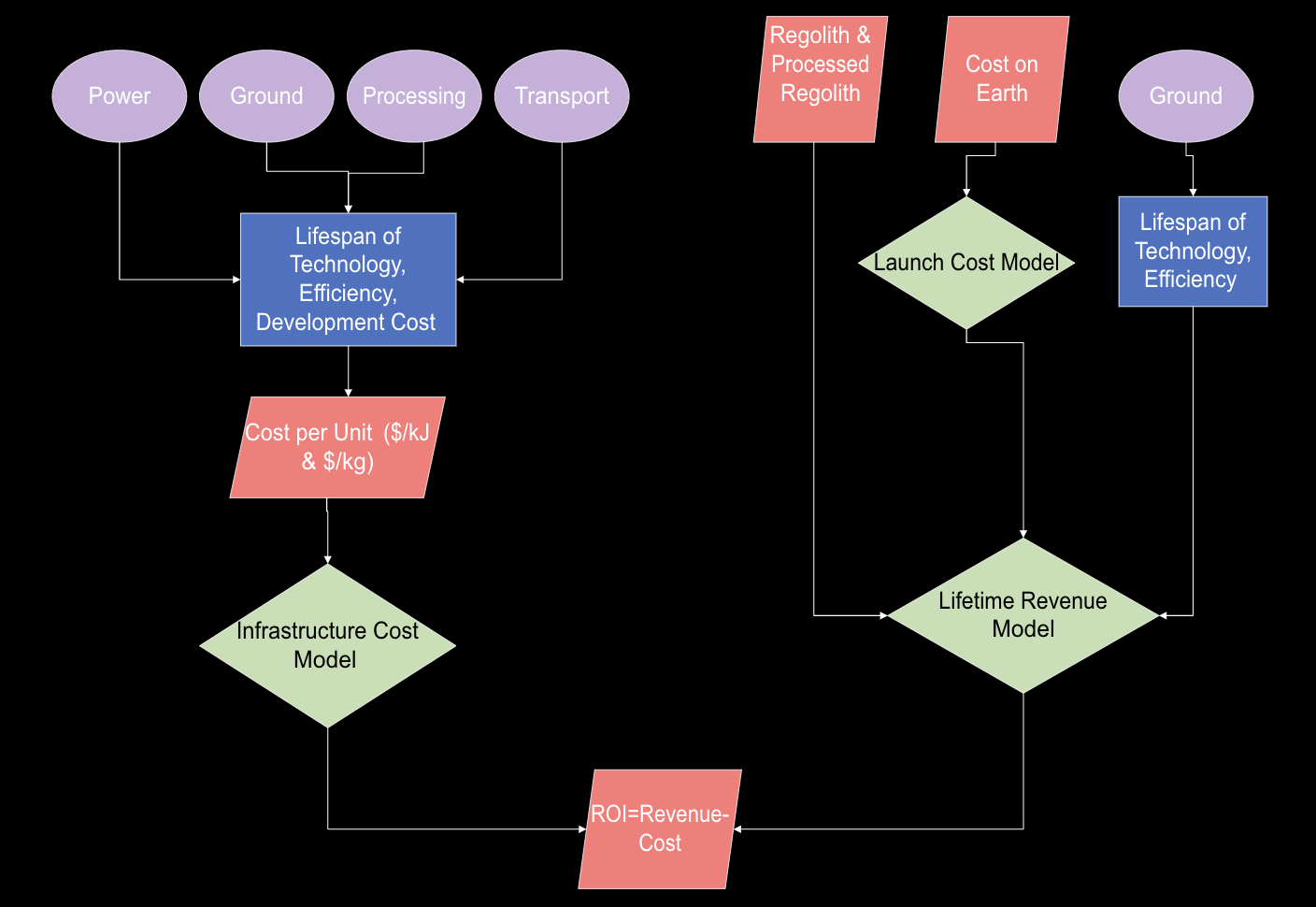 33
Models
Level 1
Level 2
Architecture
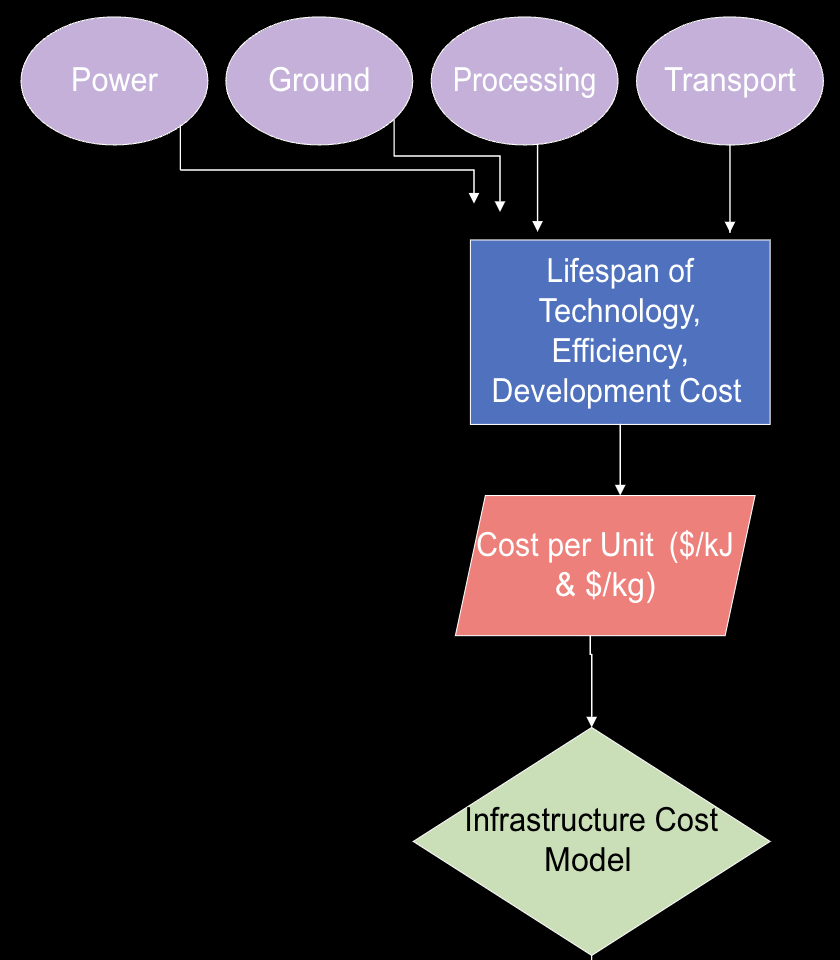 Infrastructure Cost Model
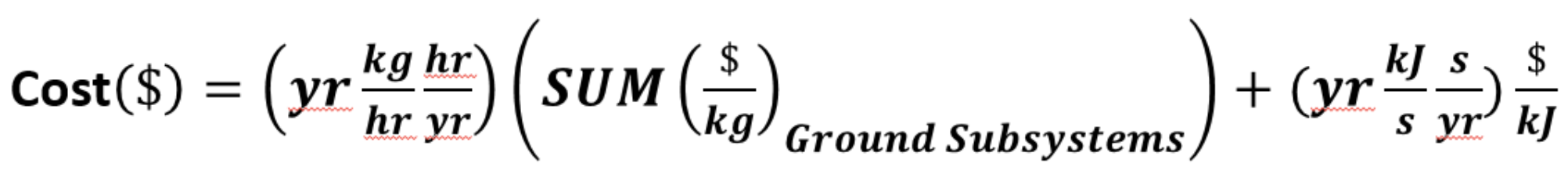 Ground Subsystems:
Mining, Processing, & Transport Cost/kg
Ground Technology Lifespan
Power: Cost/kJ
Conversion
Conversion
Ground Technology Output
Power Technology Lifespan
Power Output
Models
34
Level 1
Level 2
Architecture
[Speaker Notes: Lewis- Initial cost to moon  
Fabrizio- Processing and Initial 
Andrew- Cost to get customer]
ROI: Code Integration
Due to a lack of experience, planning, communication,  and varying assumptions.  The integration of different subsystems did not go as expected.

This created a delay and hardships when attempting to create the pareto. The attempt to standardized the code took time and went subsystem by subsystem.

Unfortunately, ROI was the last system to be integrated. With the given timeframe, the Infrastructure Cost model developed was unable to be integrated due to time and complexity.
Models
Level 1
Level 2
Architecture
35
ROI: Outcome
The outcome of this is a non-standardized cost considerations for each sub-system, with limited consistency between systems.
The cost does not factor in key variables such as system lifespan and cost per operating unit. (Ex: $/kg)
The cost passed through do considering Development, Launch, and other major cost excursions.
Overall, we feel that the cost we considered, are of such a magnitude and scale, that the error is still within an acceptable range.
Models
Level 1
Level 2
Architecture
36
Lifetime Revenue Model
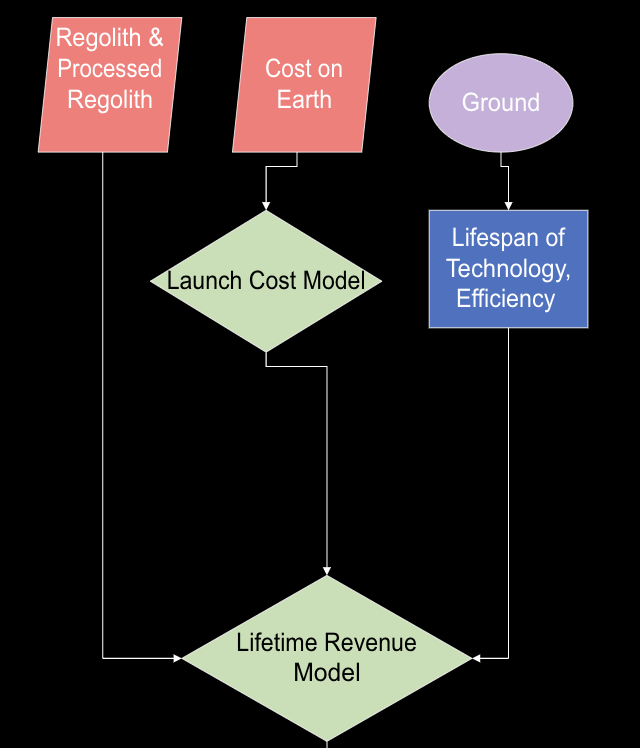 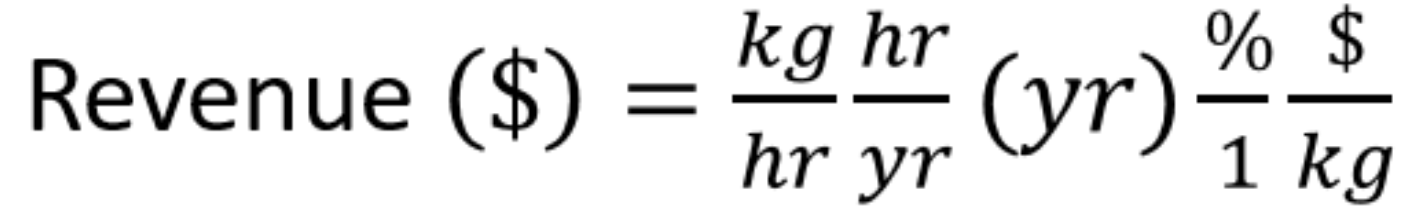 Launch Cost Model
Conversion
Ground Technology Output
Resource Abundance on Moon
Ground Technology Lifespan
Models
Level 1
Level 2
Architecture
37
Launch Cost Model
Purpose: Finding the selling price of products, by comparing the cost of getting resources to the moon via launching.
Product Cost = Launch Cost + Guestimate Mass *(Product Cost on Earth)
Falcon 9 Launch Cost
Product Cost on Earth based on Market
Maximum Payload
Models
Level 1
Level 2
Architecture
38
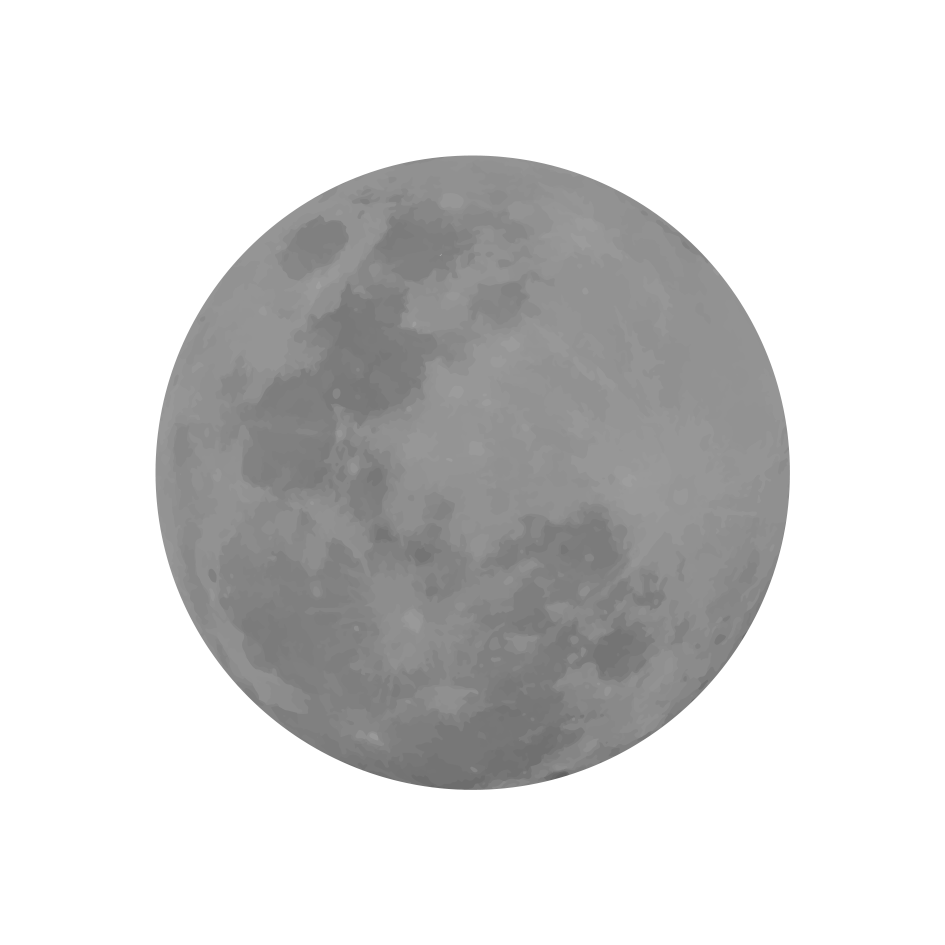 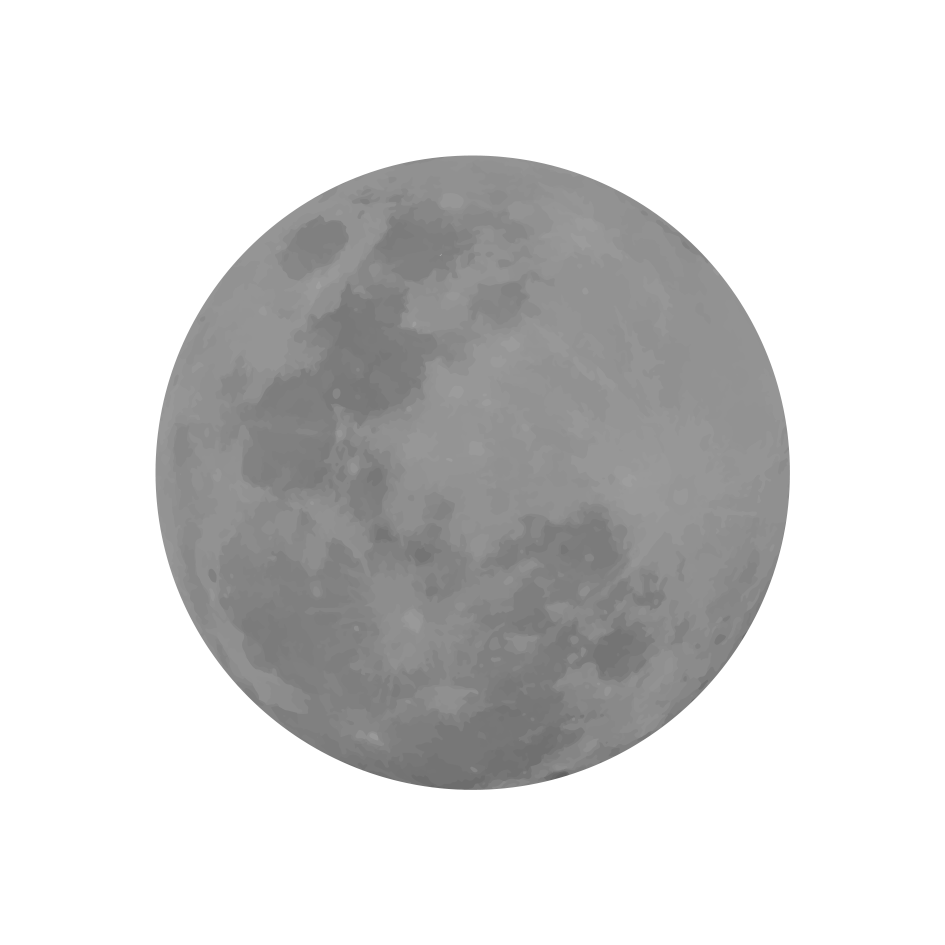 Level 2 Requirements
Requirements
Justification
This is the capability of our processing model, and running the processing plant always will be optimal for the architecture
This will drive processing scale
Habitat needs 28kW to run, otherwise people die
The processing system runs in waves, and will require power storage so that it can begin to run one cycle
Rover must collect 16200 kg of regolith per hour  
Processing must be able to process all the regolith collected by the rover
Power systems must provide habitat with continuous power to operate (28kW or more)
Power system must store enough energy for processing system (805402.79 Watts)
Level 2
Level 1
Architecture
Models
39
[Speaker Notes: Note on rover collection
- requirement of fuel is diff from requirement of regolith]
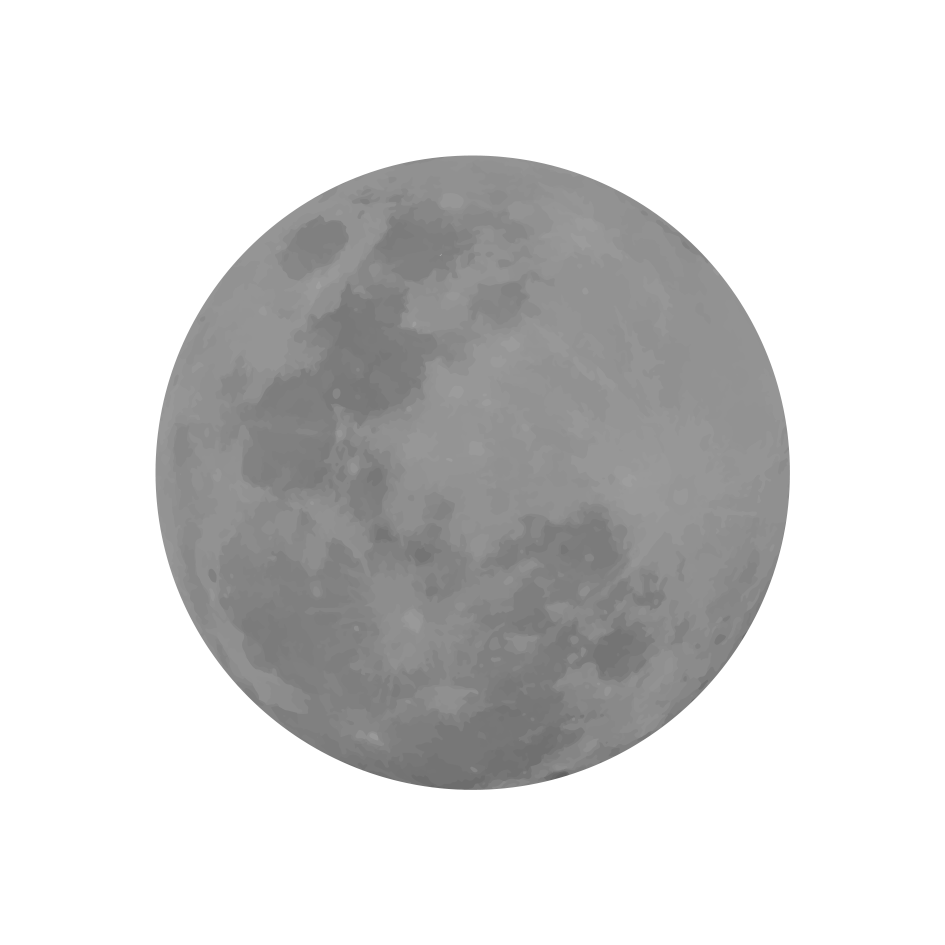 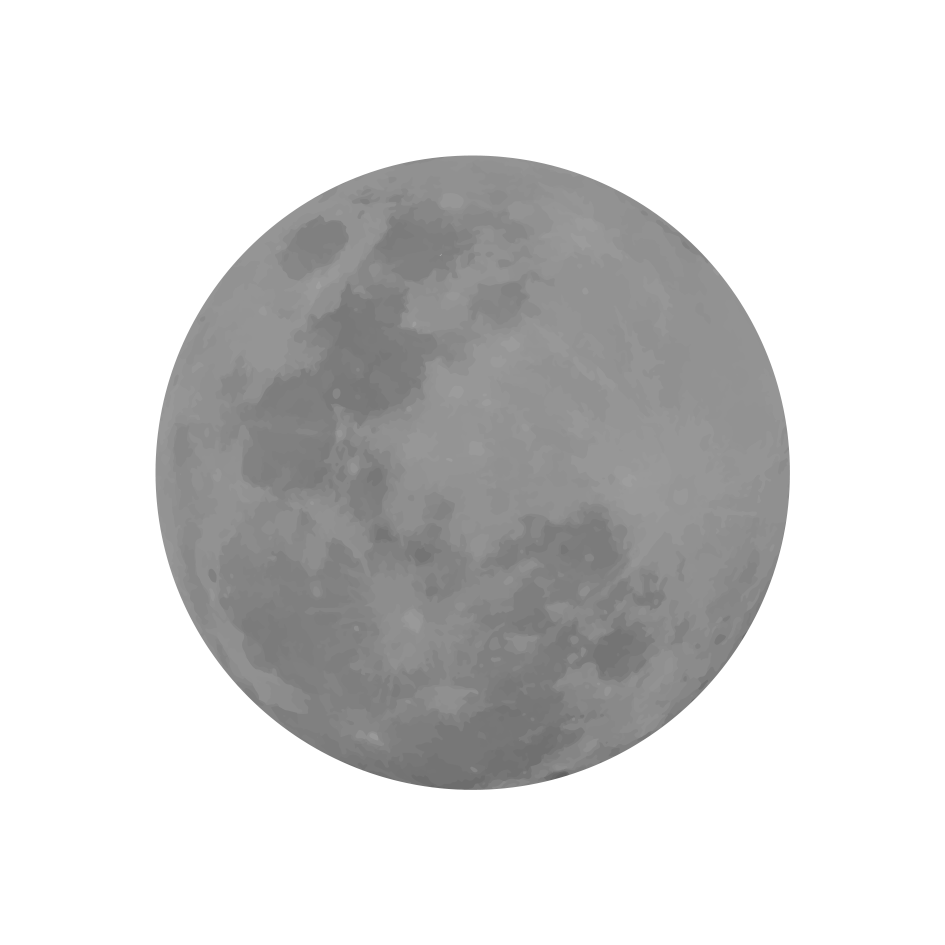 Level 2 Requirements
Requirements
Justification
Power system must be able to store enough power to operate spin launch (3x10^9 Joules)
Power system must be able to store 3-4 days-worth of reserve power for contingency purposes
Spin launch must be able to send 1000* kg of fuel in a single launch
Full return on investment before architecture components must be replaced
Power is required for spin launch to operate
Provide a safety buffer for the crew in the event of an emergency
Spin launch structure and dynamics must be capable of sending significant amounts of fuel
If we need to replace components before we make a profit, profit isn't feasible
Level 2
Level 1
Architecture
Models
40
[Speaker Notes: From Holzinger:
- our Level 2 Reqs are similar to other team's level 1 ( we need less detail)
- overall performance reqs
- Showing verification: thing we designed meets particular performance value (quantifiable) necessary for whole system to work 
- show this with test inspection or analysis]
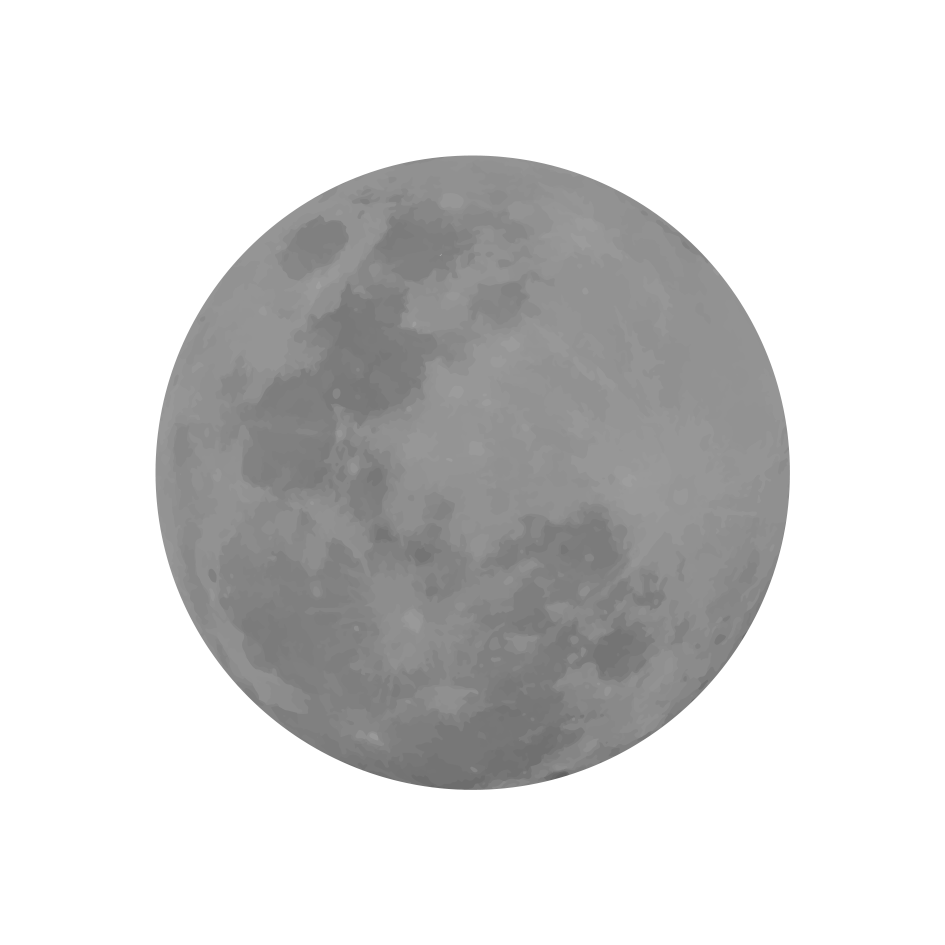 Verification and Validation
1
2
Analysis of System
Hardware Demonstration
Verification & Validation
Solution
Requirements
CPE & Risks
Purpose
Planning
41
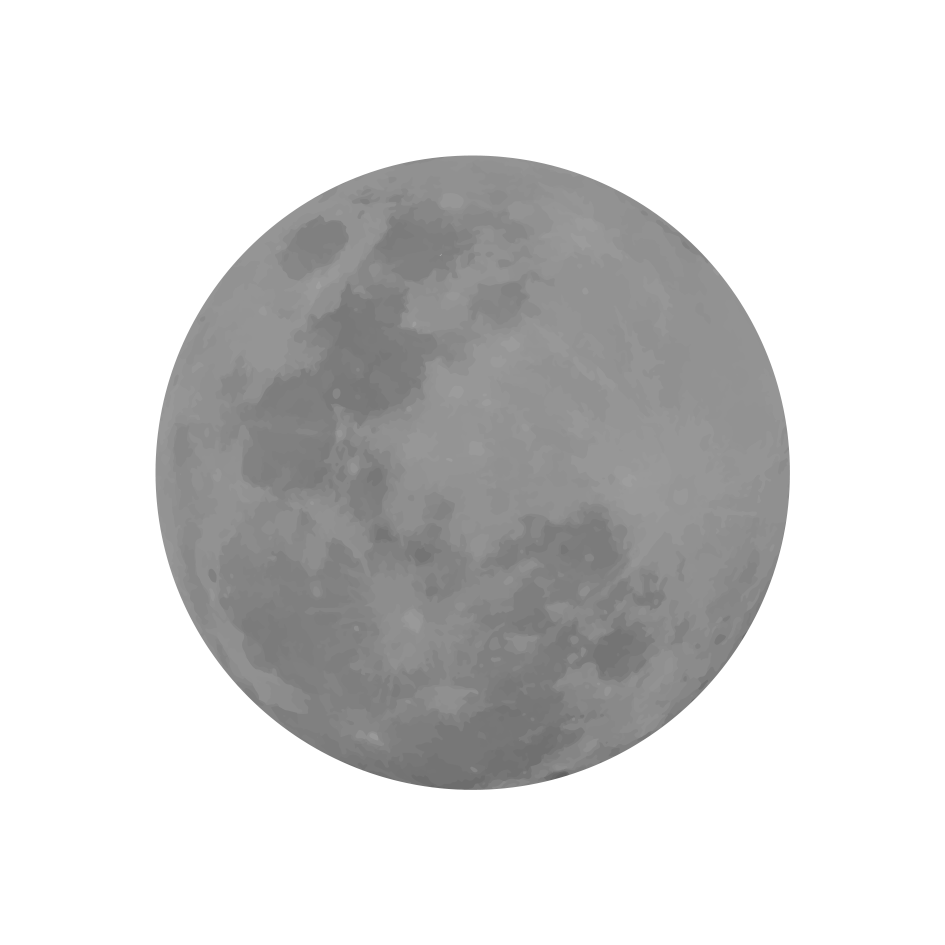 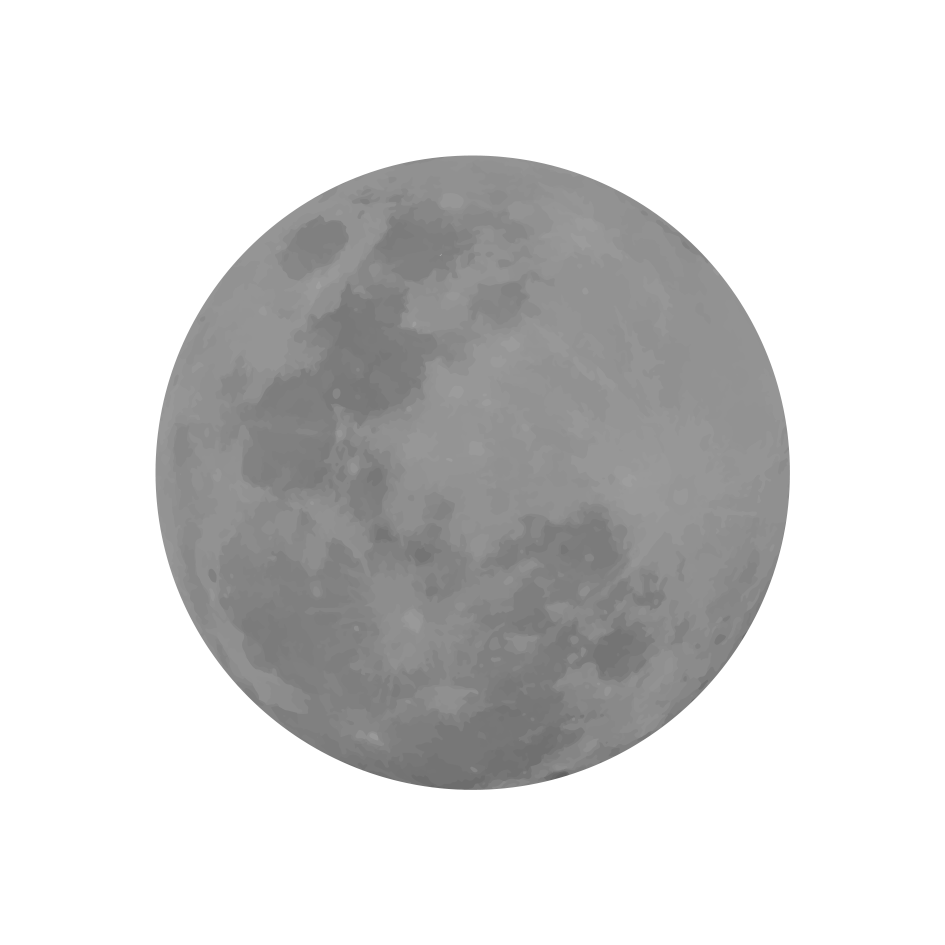 Analysis of System
Detailed Analysis

 - Optimize architecture

 - Refine detail

 - Develop CONOPS to outline architecture operations

 - Develop hardware demonstration for high-risk component
Analysis of System
Hardware Demonstration
Power Analysis
42
[Speaker Notes: Collin
Now with a chosen architecture, we can begin to analyze it in detail]
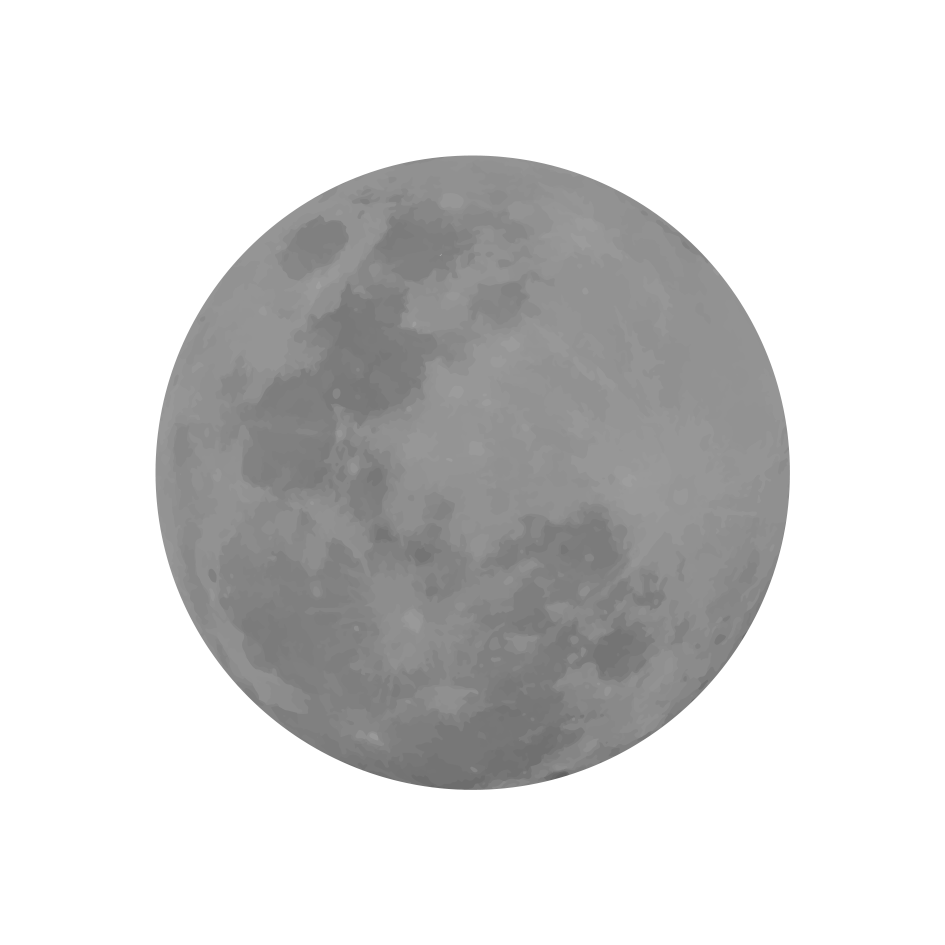 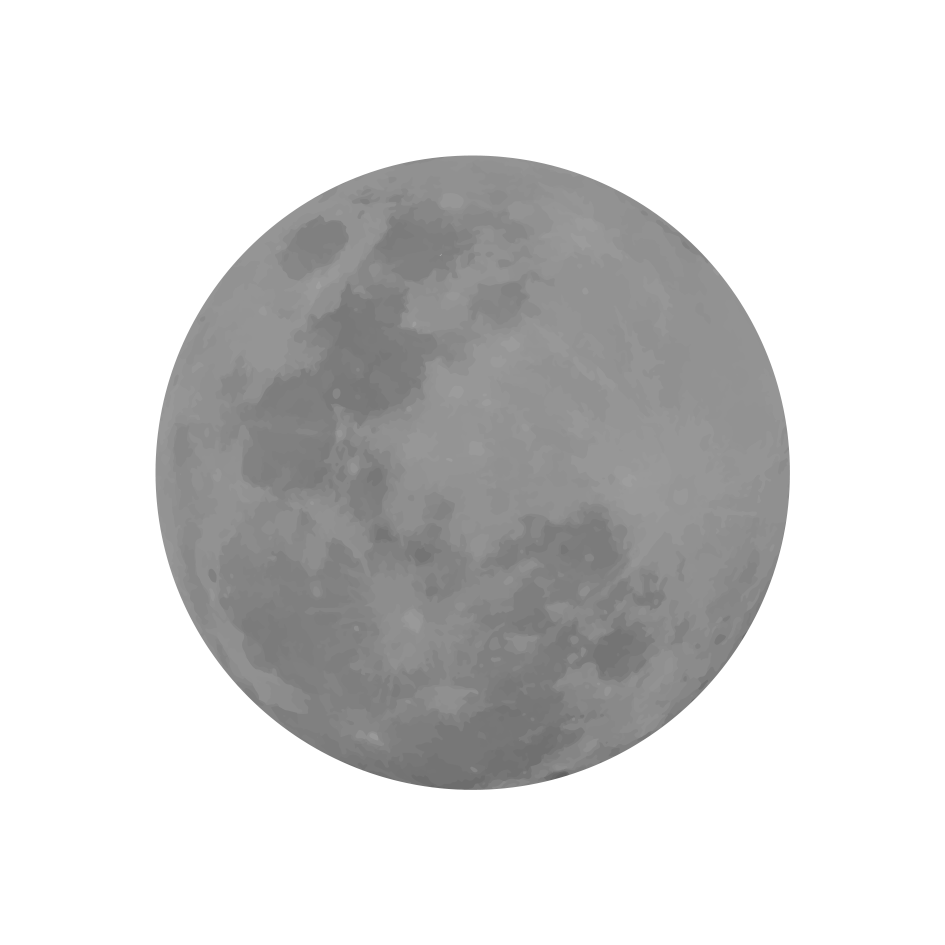 Power Analysis
Flywheel for Energy Storage
PROS

- Constant Power Output

- High Efficiency

- Long Life 
(no chemical battery degradation)
(no temperature variability)

- High Energy and Power Density
CONS

- More Expensive

- Requires More Space

- Heavier
Power Analysis
Hardware Demonstration
Analysis of System
43
[Speaker Notes: Collin]
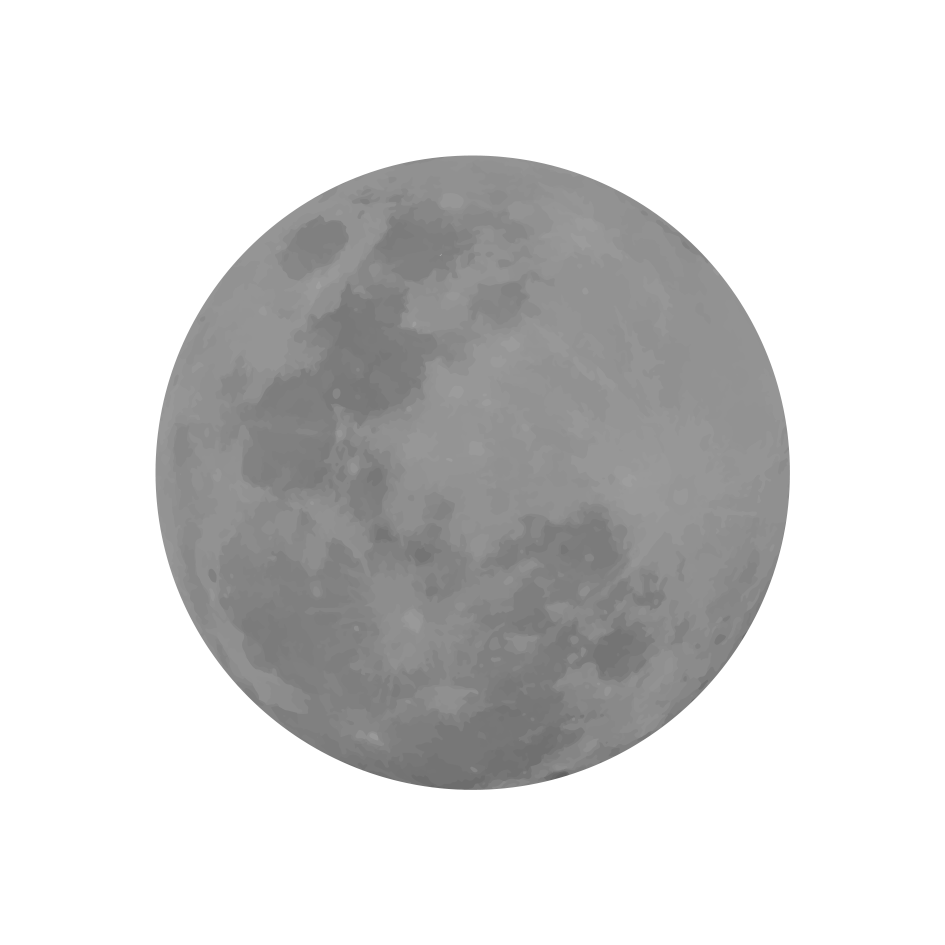 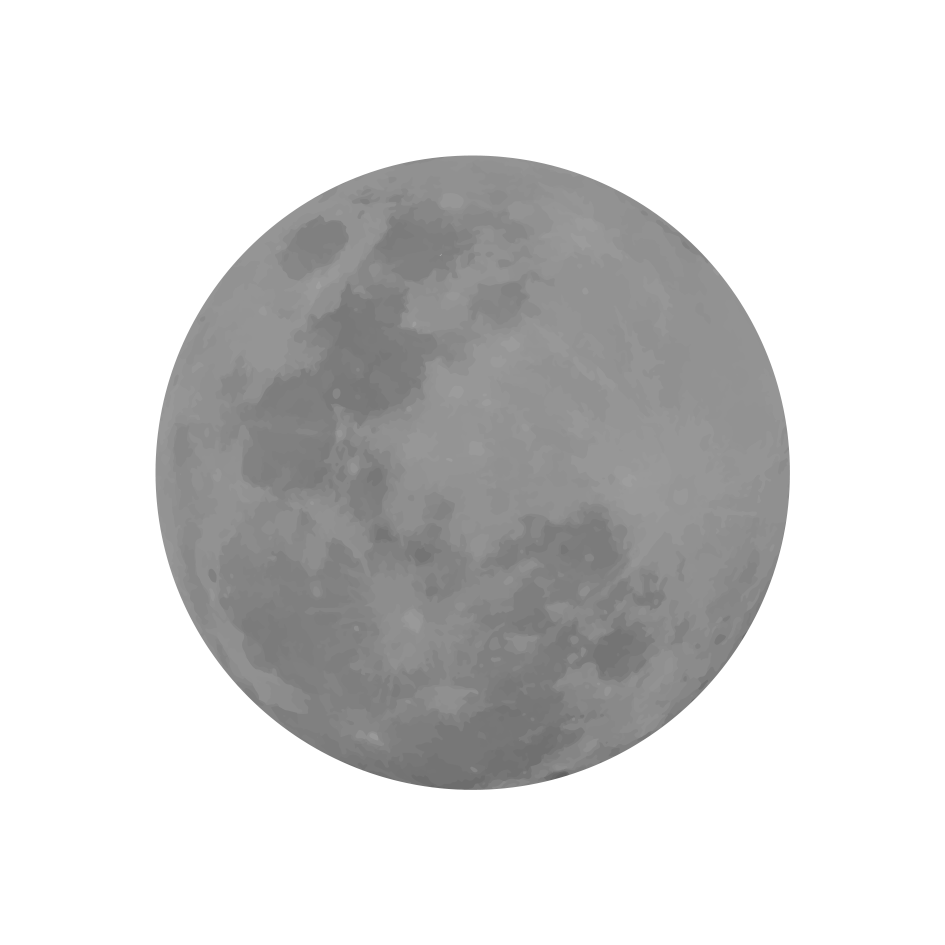 Hardware Demonstration
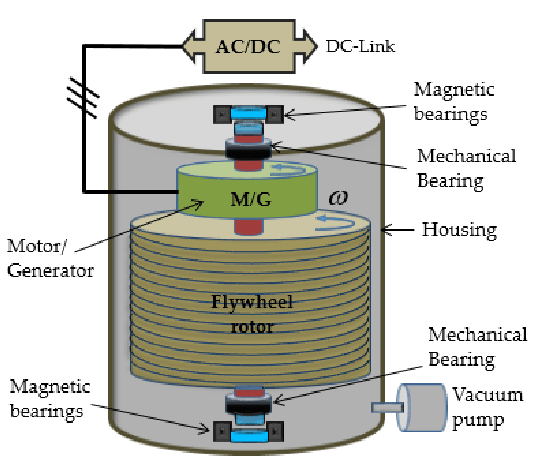 Fly Wheel Components:
- Rotor
- Axle
- Motor
- Generator
- Magnetic Bearings
- AC to DC converter
Hardware Demonstration
Analysis of System
Power Analysis
44
[Speaker Notes: Holzinger feedback
- solar one doesn't help with reduction of risk
- spin launch too dangerous and hard (and how many times could we test it? Is it easy? )
- flywheel sounds the best (detailed dynamical models talking about what important parameters are – how good are bearings (to make sure doesn't lose energy, magnetic?)]
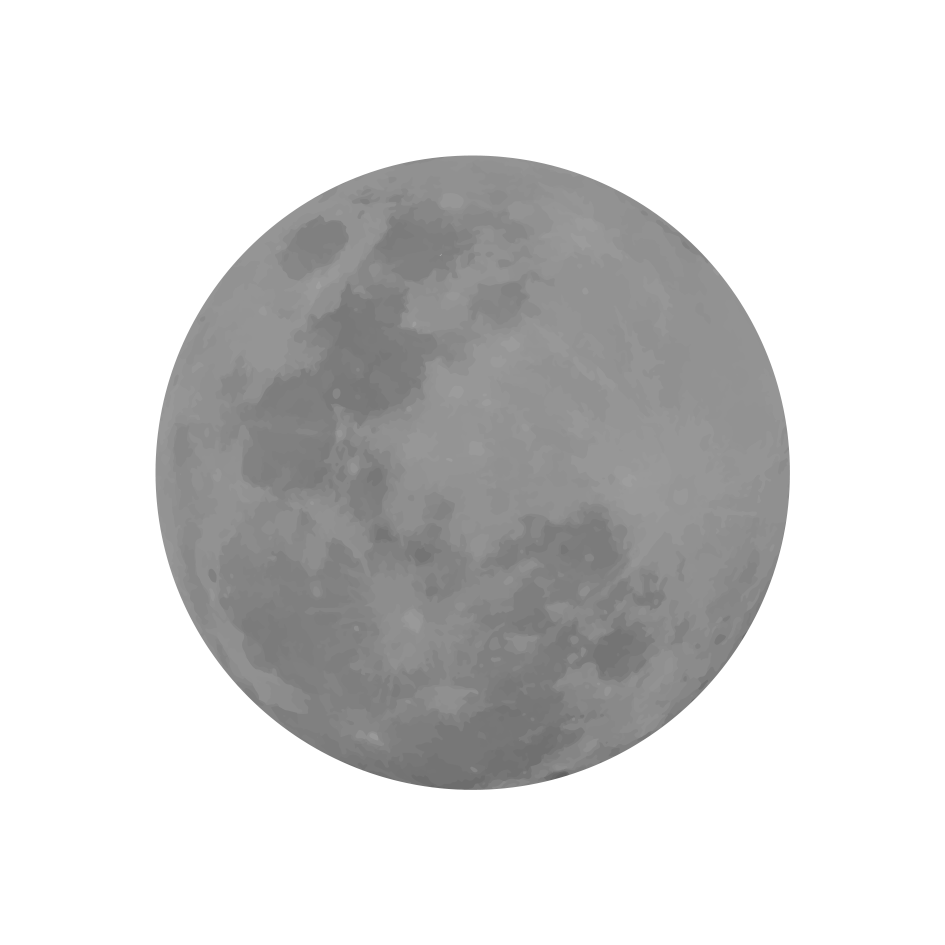 Project Planning
4
3
1
2
Cost Plan
Lessons Learned
Work Plan
Test Plan
Planning
Solution
Requirements
CPE & Risks
Purpose
Verification & Validation
45
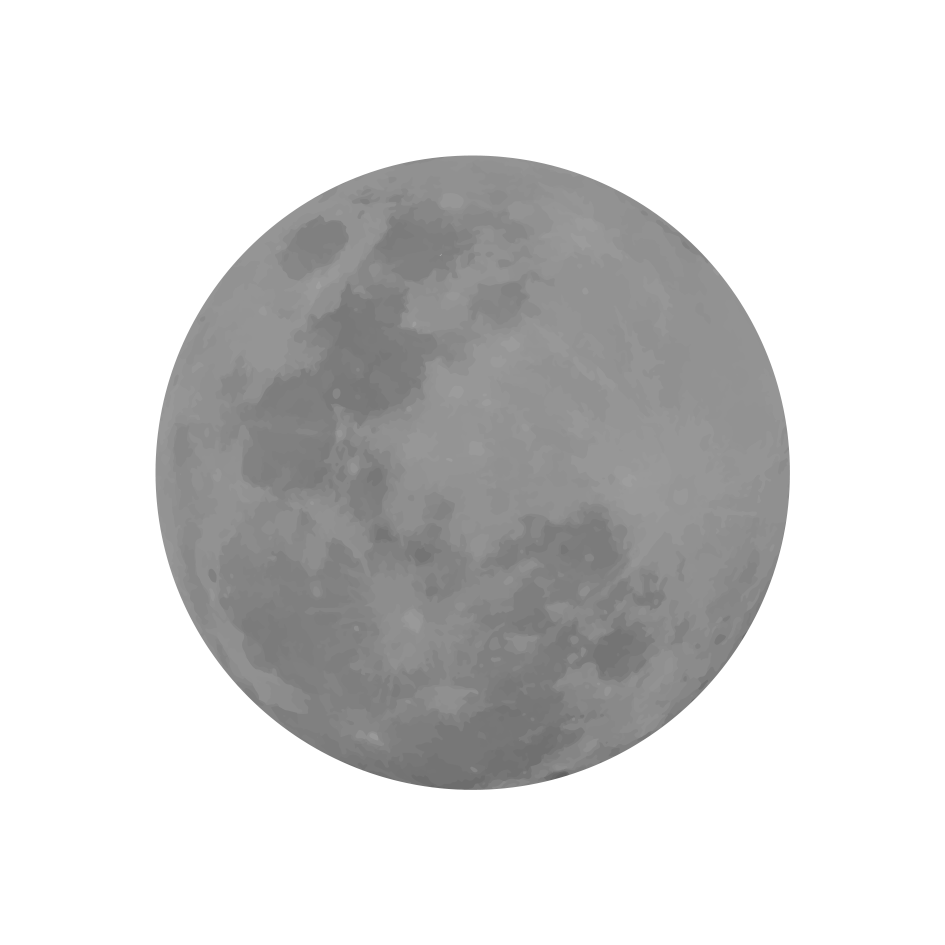 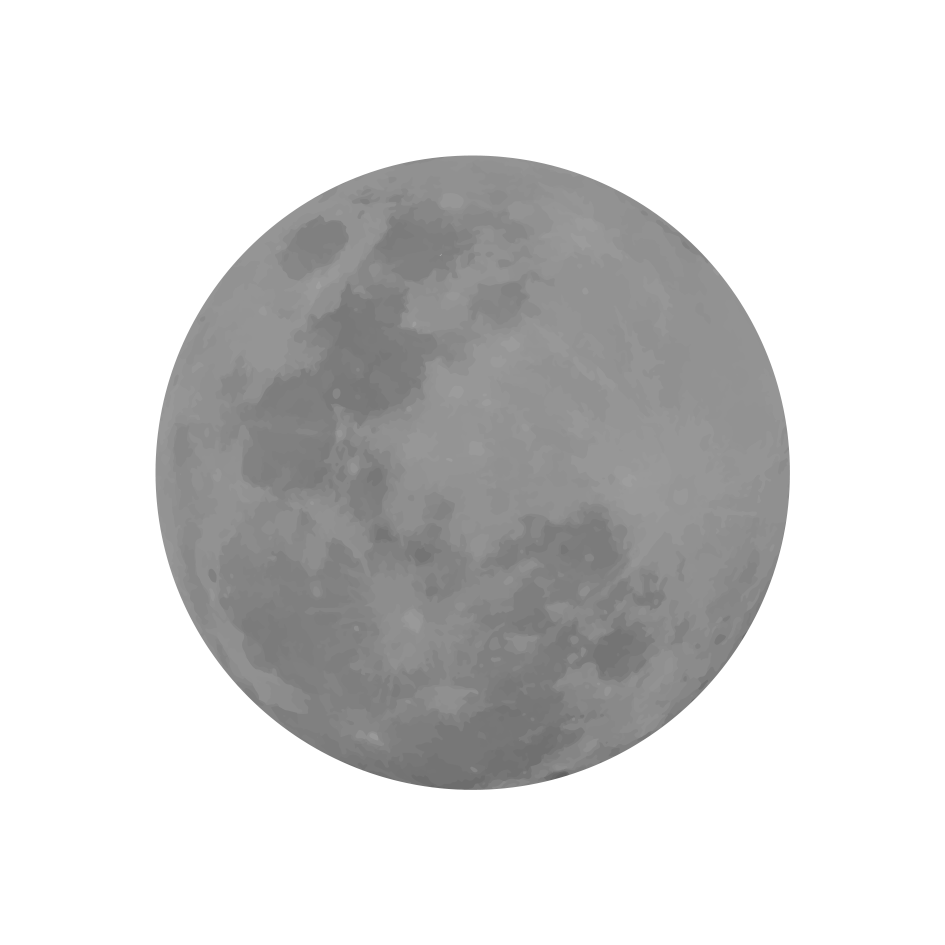 Test Plan
Test 1: Motor Spins Up Rotor
- Can it maintain angular velocity needed to hold enough power during the moon's night cycle?

Test 2: Recover Energy with Generator
- How much energy can we recover?

Test 3: Optimize Design to Maximize Efficiency
- Can it store energy longer than a conventional battery at sub-freezing temperatures?
Plans
Lessons Learned
46
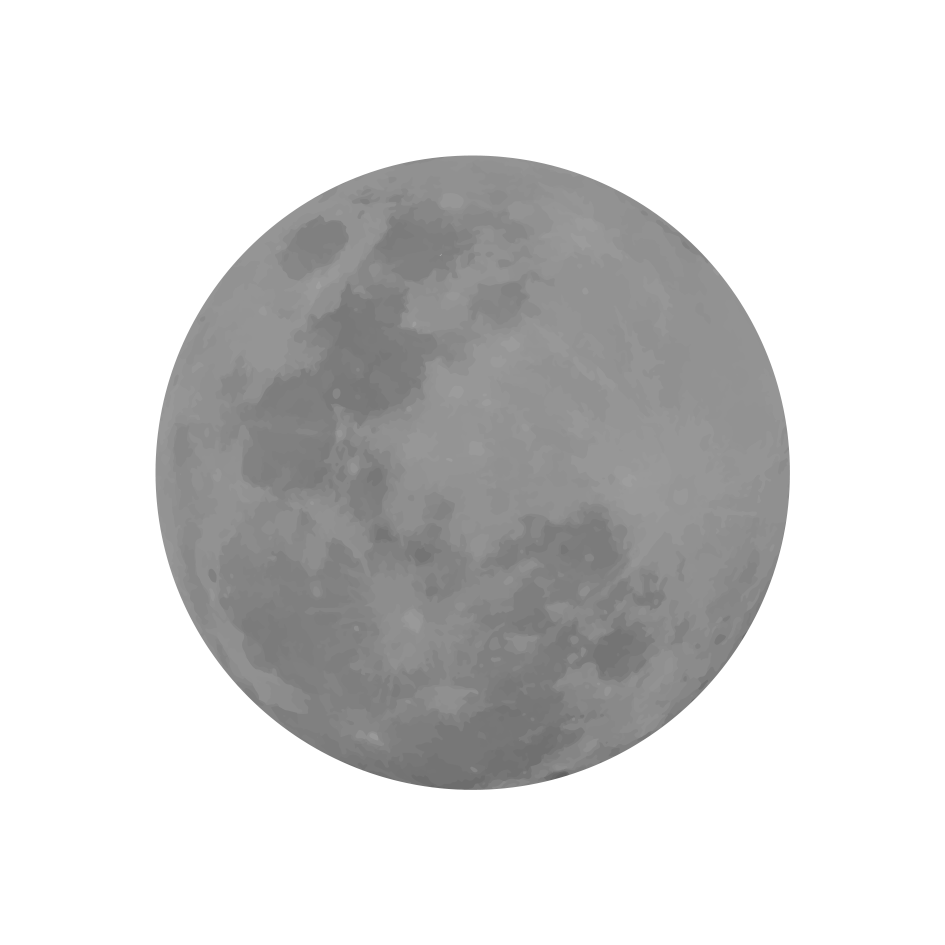 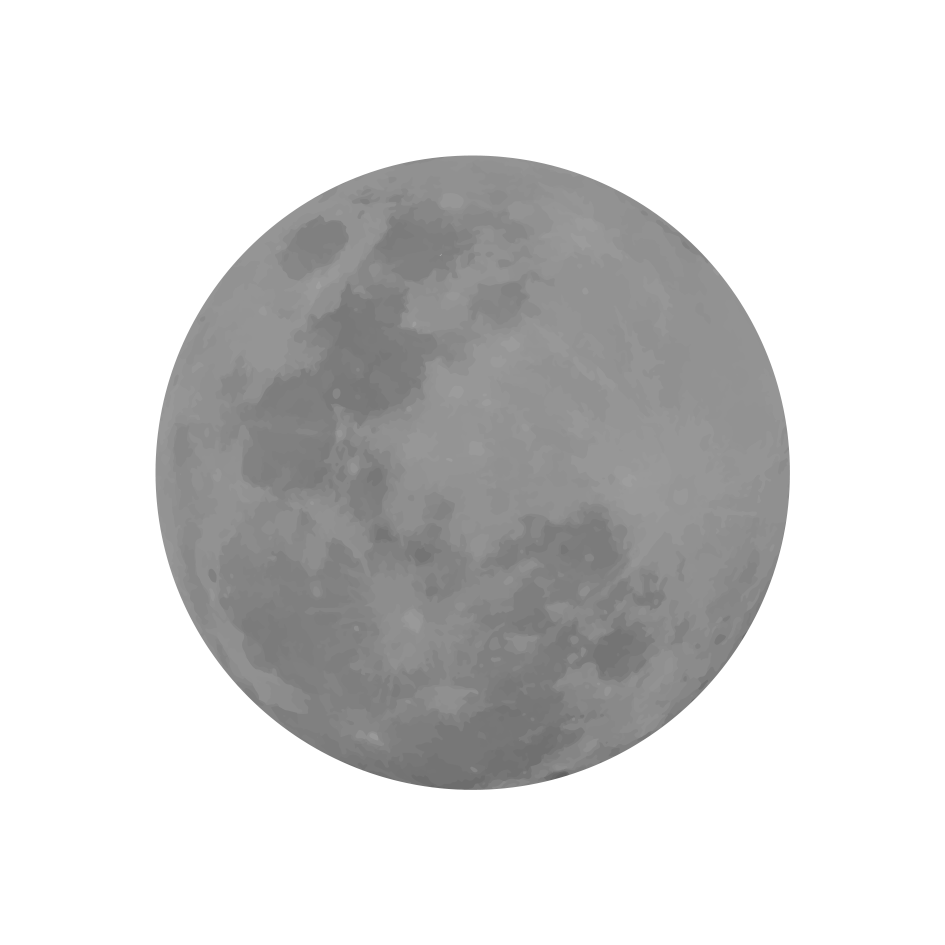 Cost Plan
- 24V Solar Panel: $125
- 24V DC motor: $250
- High power magnets: $60
- Brake rotor: $50
- 24V to 5V step-down voltage converter: $30
- Mounting Infrastructure: ~$400
- Total Price: ~ $1000
Plans
Lessons Learned
47
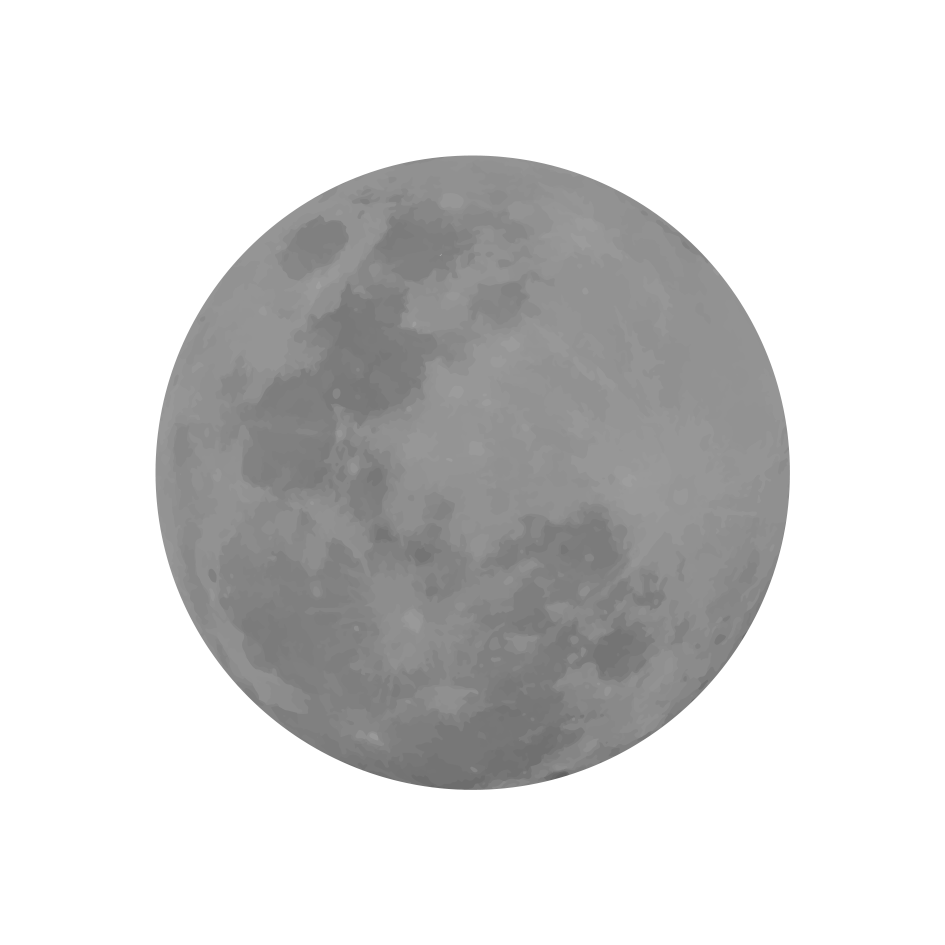 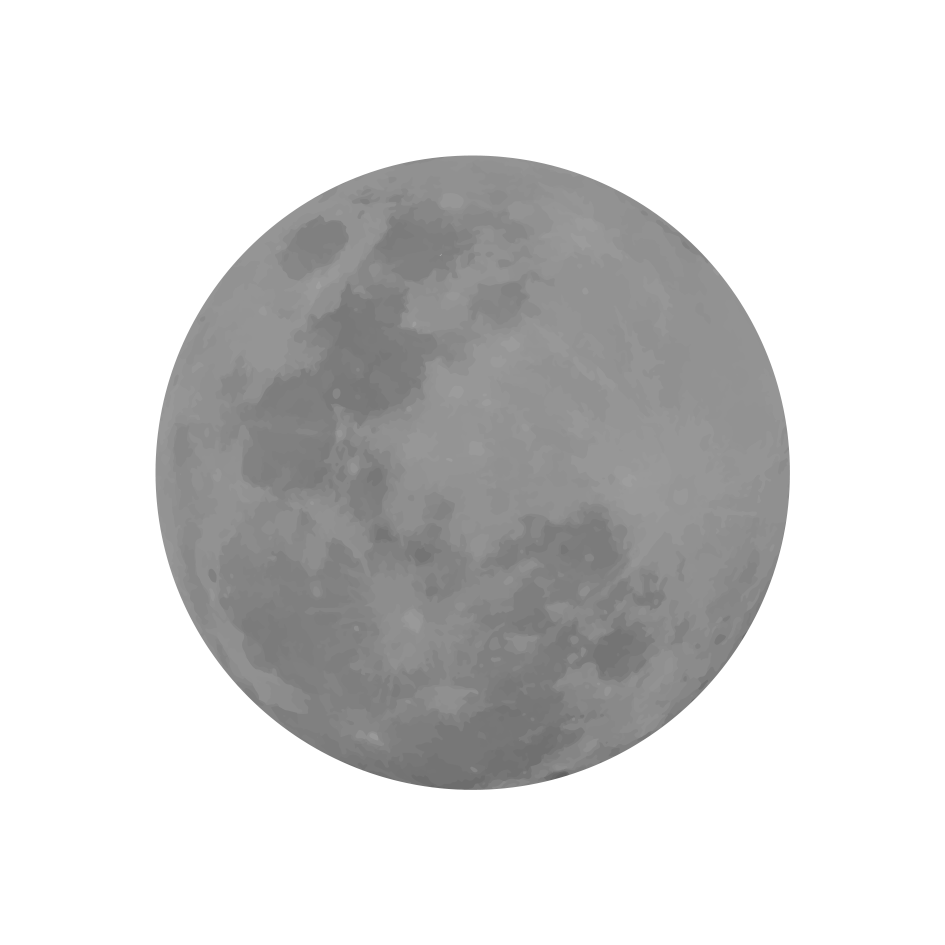 Work Plan
Hardware demo schedule:
- Buy...
      (1) Solar panel to power motor to spin axle
      (2) Disk break or mill a heavy aluminum disk
- Attach...
      (1) Disk to milled or bought axle and levitate with magnets 
      (2) Magnets and coiled wire housing to axle to generate electricity
Plans
Lessons Learned
48
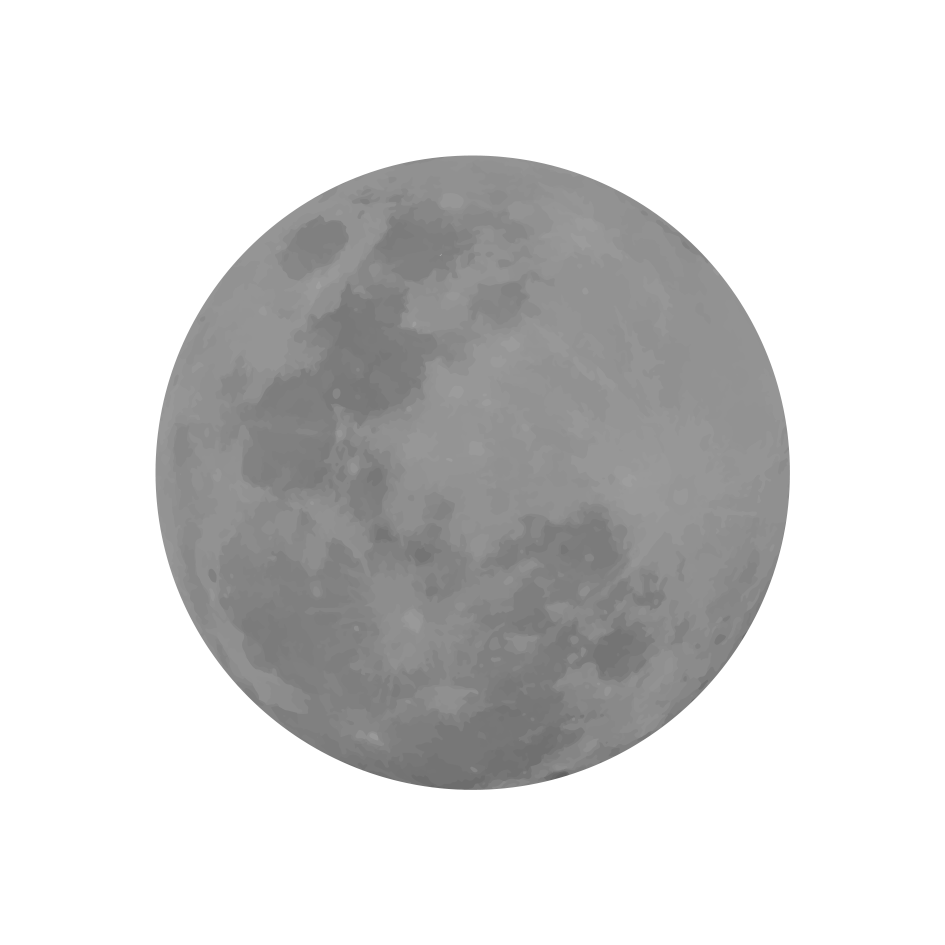 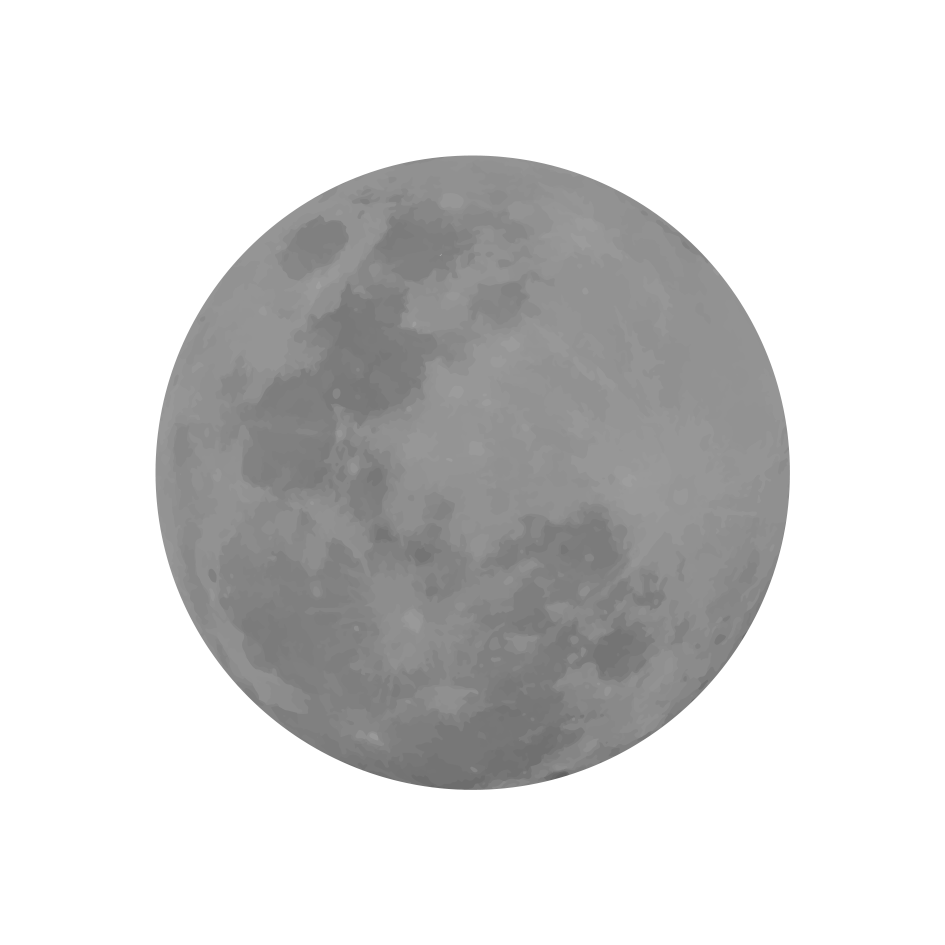 Overall Work Plan
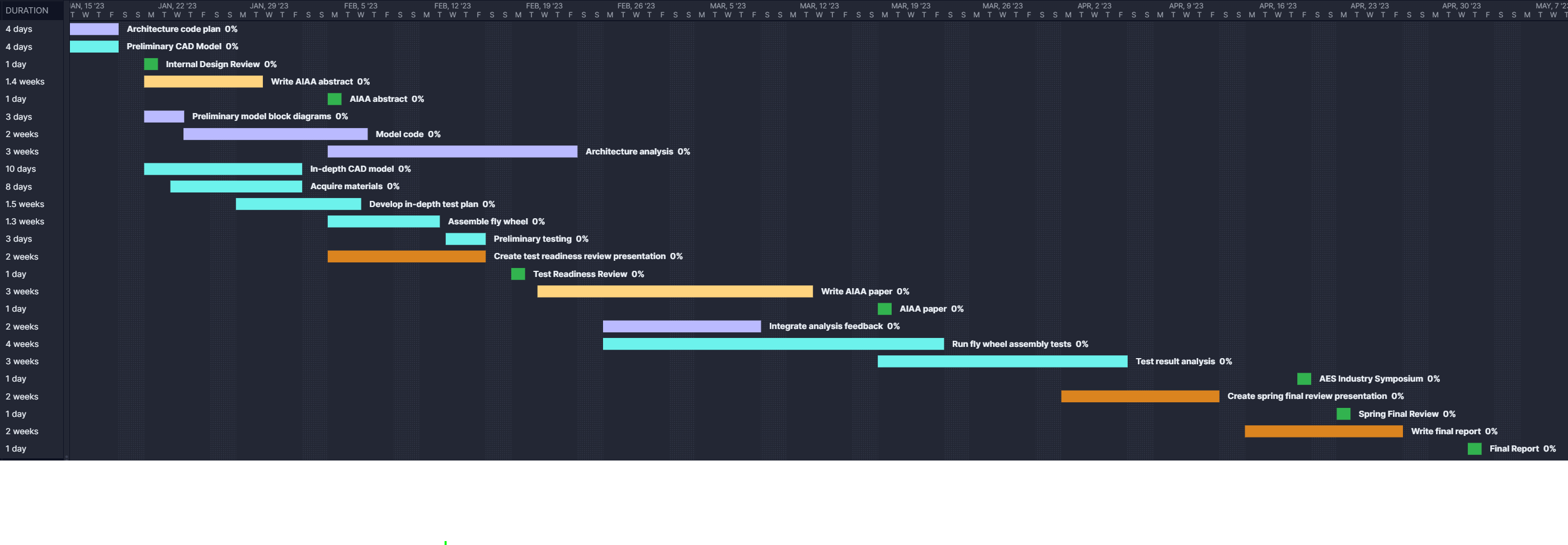 Key:
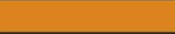 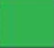 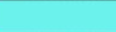 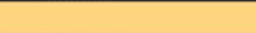 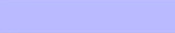 Software
Projects
Hardware
AIAA
Deadlines
Plans
Lessons Learned
49
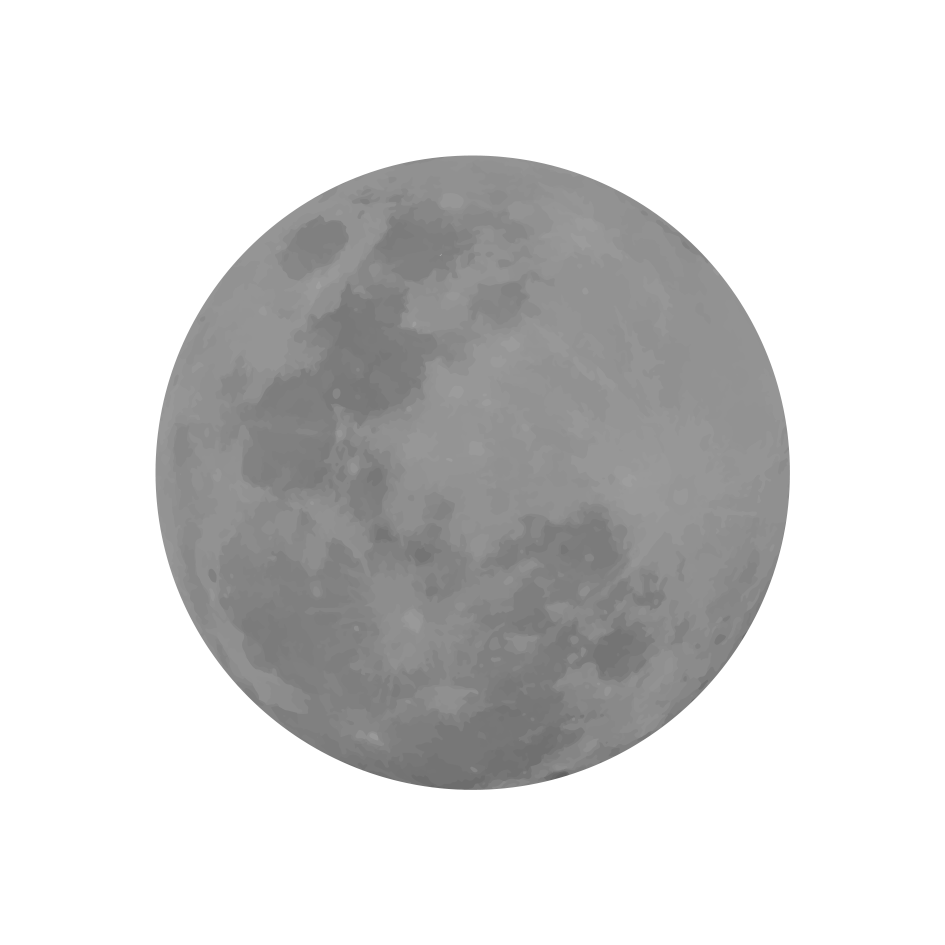 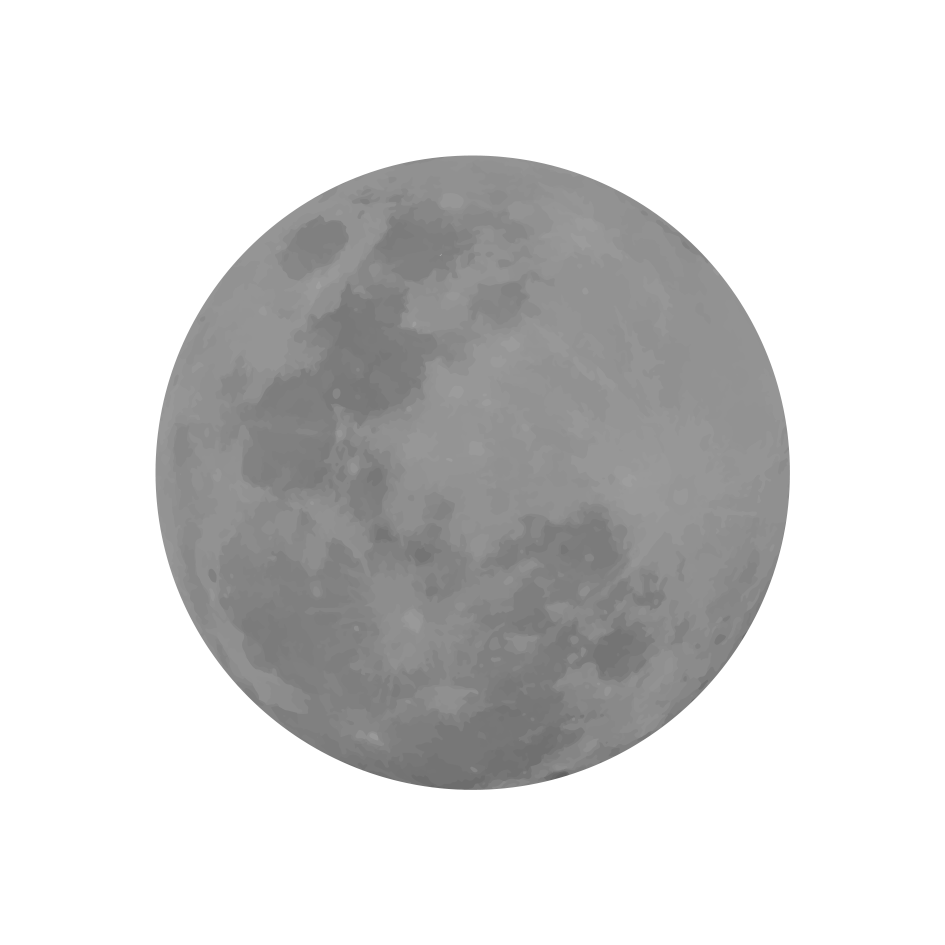 Overall Work Plan
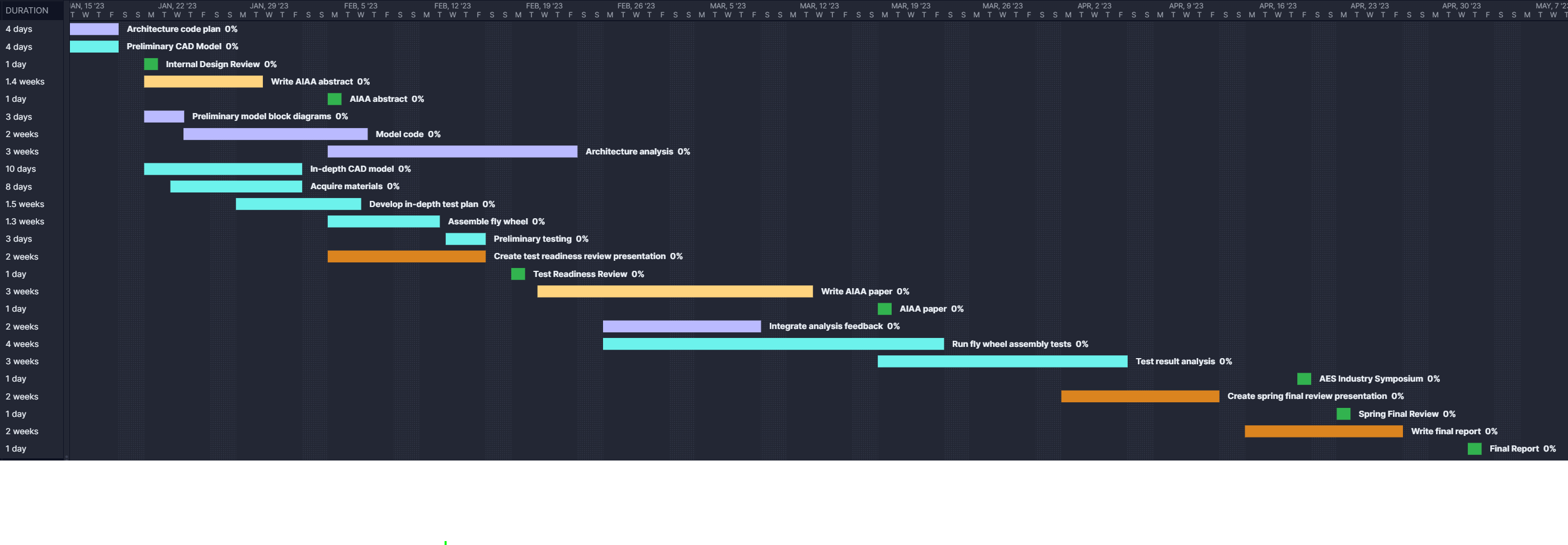 Plans
Lessons Learned
50
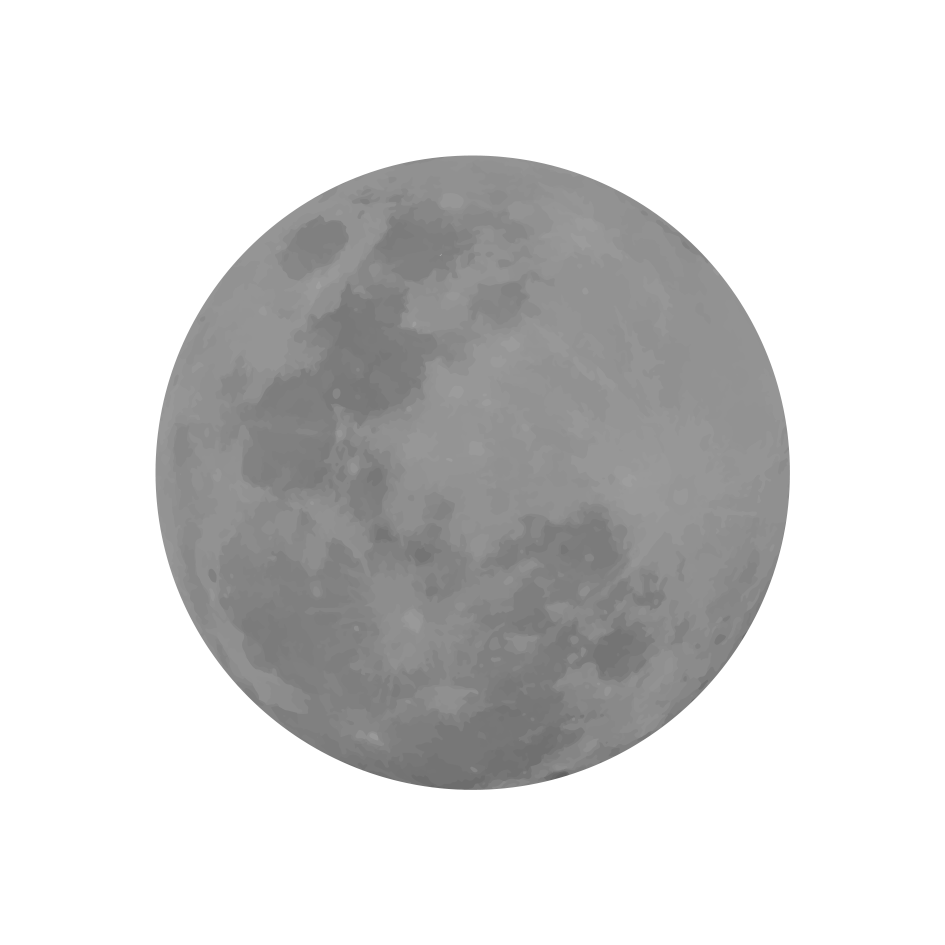 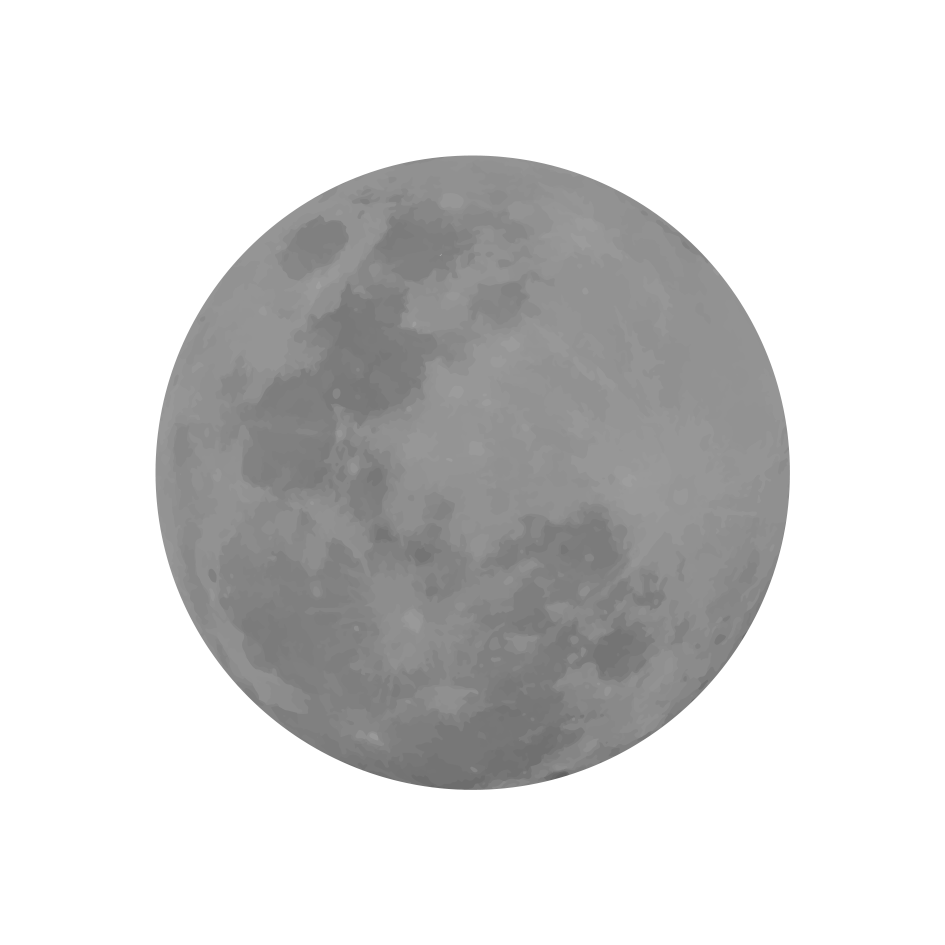 Overall Work Plan
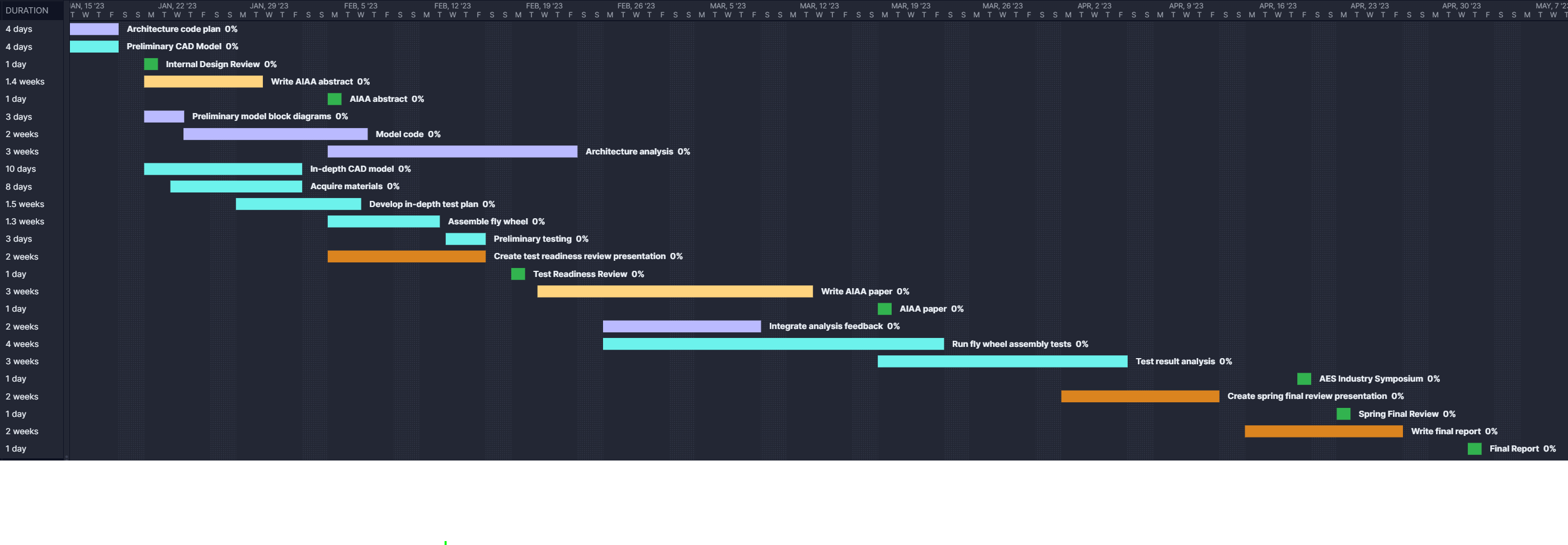 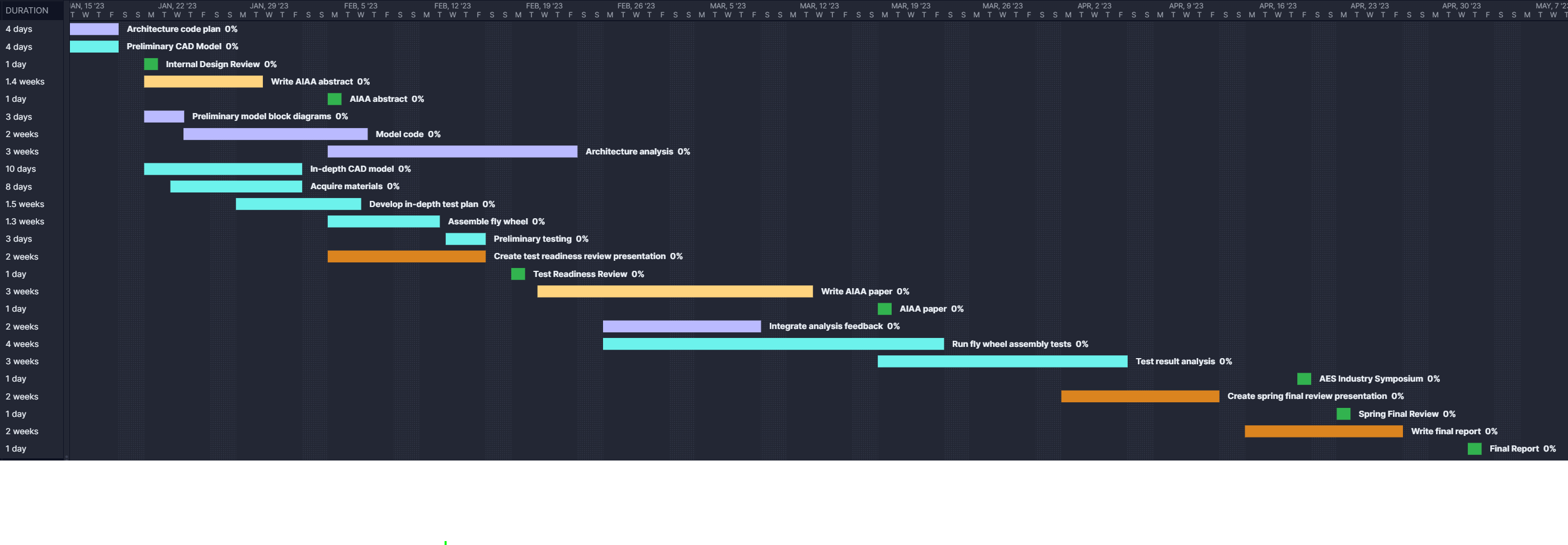 Plans
Lessons Learned
51
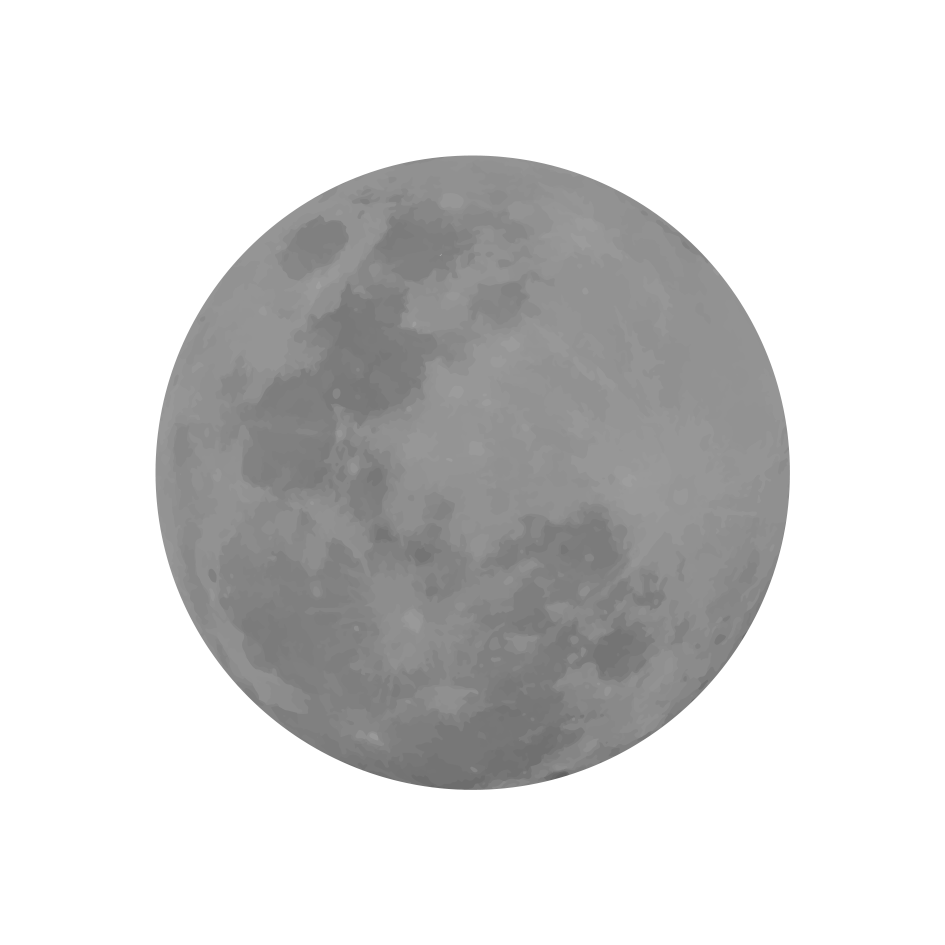 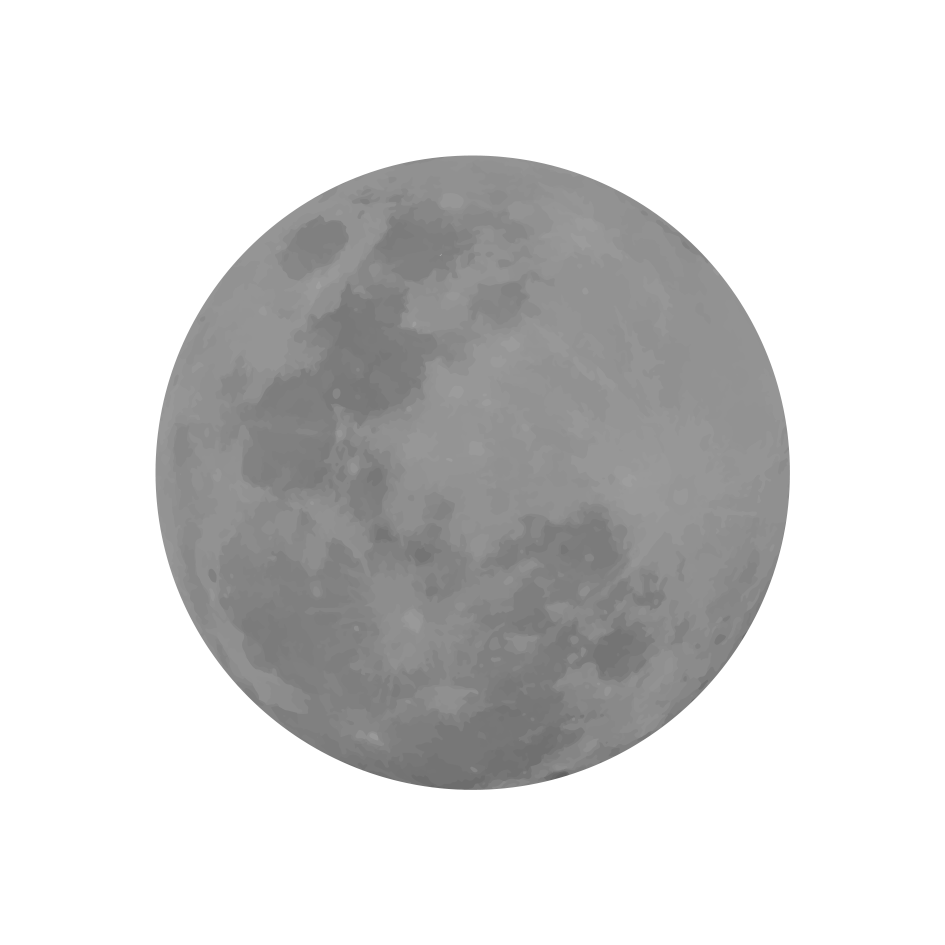 Lessons Learned
- Poor Initial Integration of Various Subsystem Pareto's
Massive assumptions
Different coding structure/organization across models

- Team Communication
Coordination and Planning
Lessons Learned
Plans
52
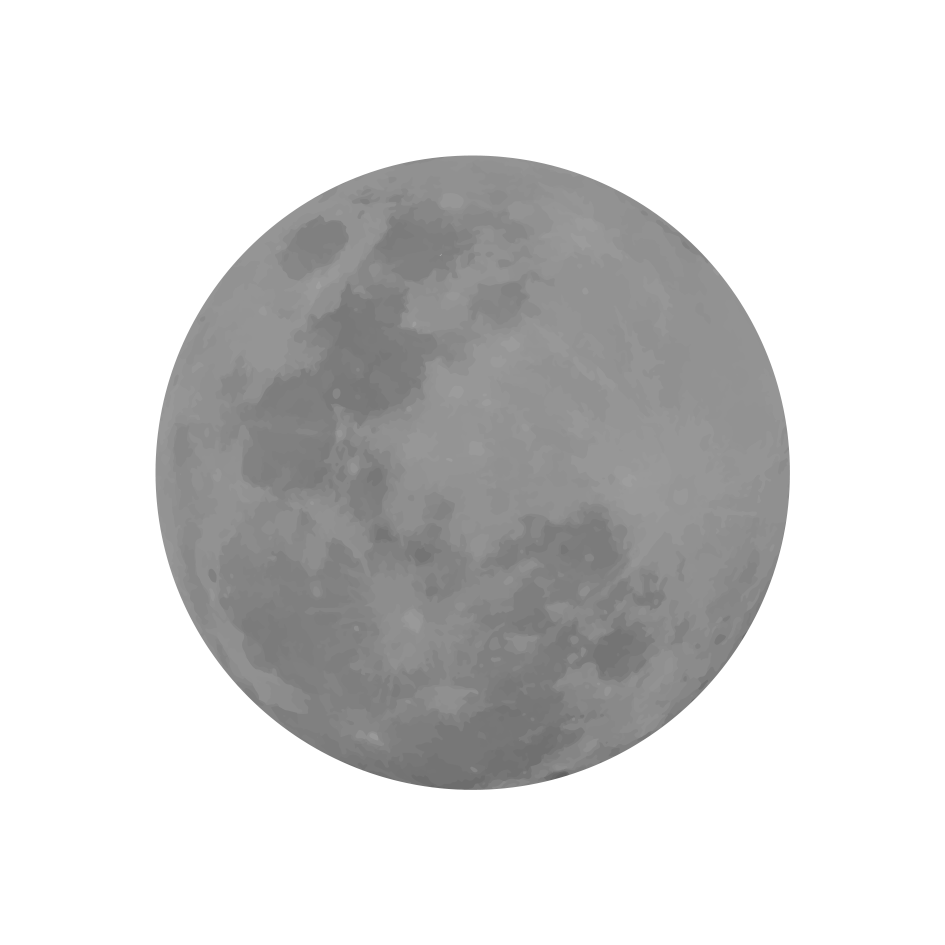 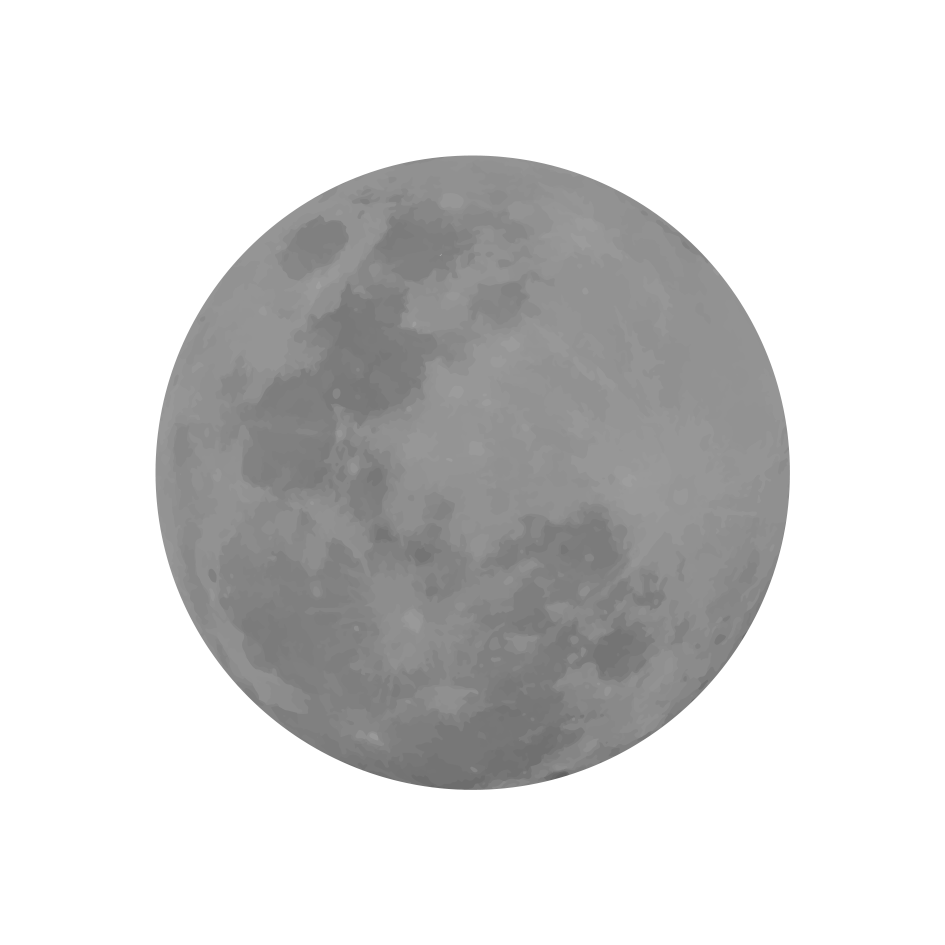 Thank you.Questions?
53
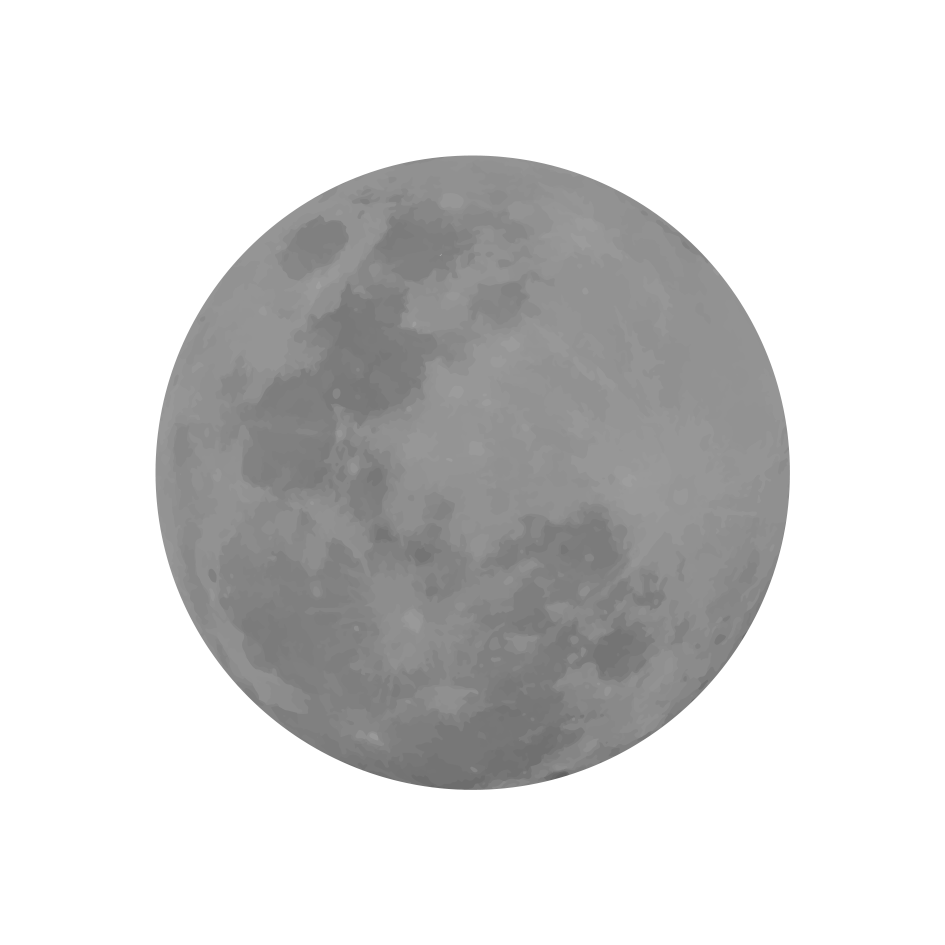 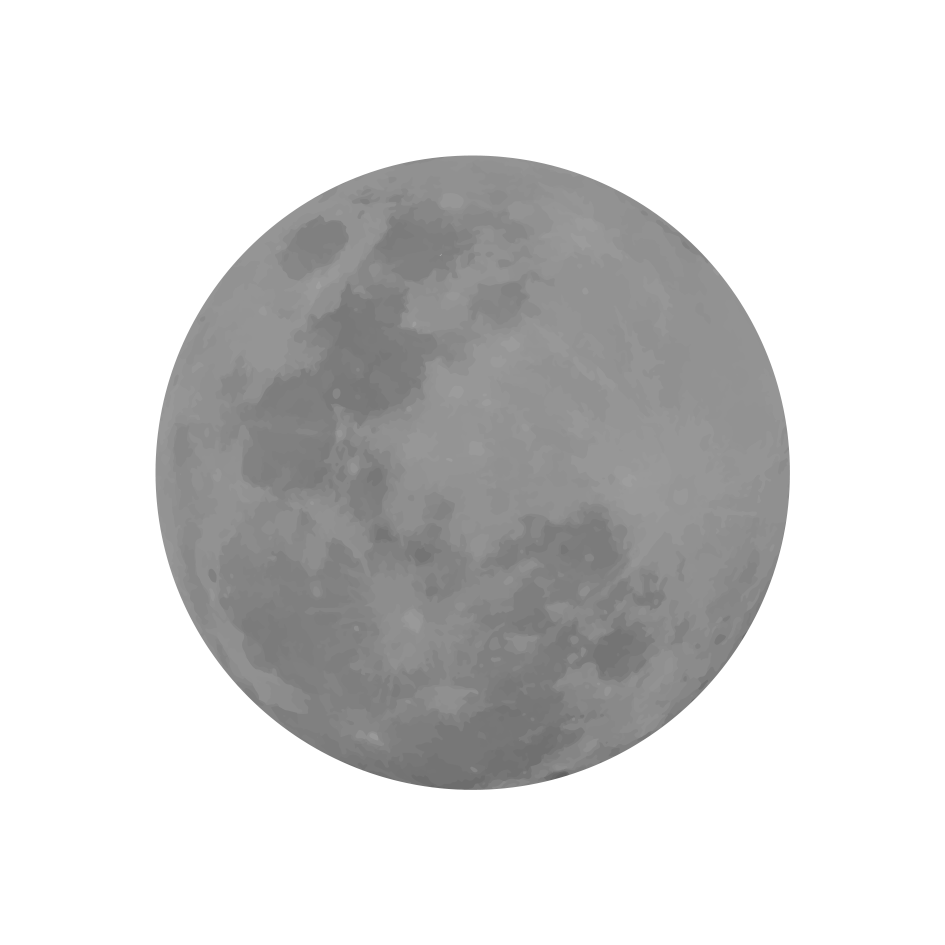 Backup Slides
54
Hardware Demo Feedback from Wingate
Fly Wheel:
How easy is it to make or buy?
How much time would that take?
If it takes too long or too much work, then might be out of scope
Talk to Bobby or Rhode to discuss feasibility of testing within the time given next semester
Spin Launch:
Gravity is different on earth
What variable are we analyzing (velocity?)
Are we launching a liquid or a solid?
If a liquid, it will be too difficult to imitate the dynamics
If launching a solid this this might be doable
If this is doable on earth and the dynamics will be the same – good relations between earth and space – we could probably do this
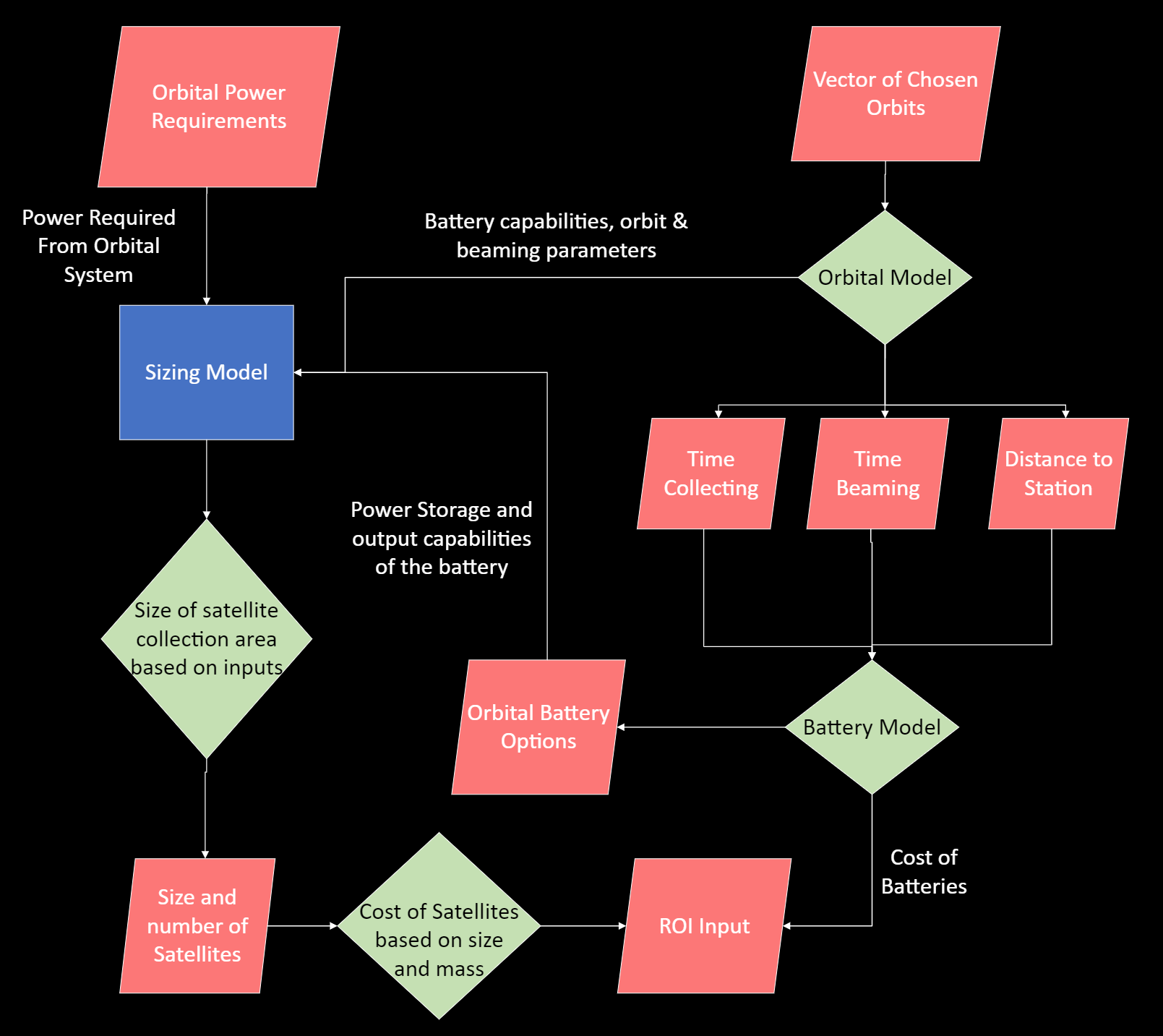 56
[Speaker Notes: Collin]
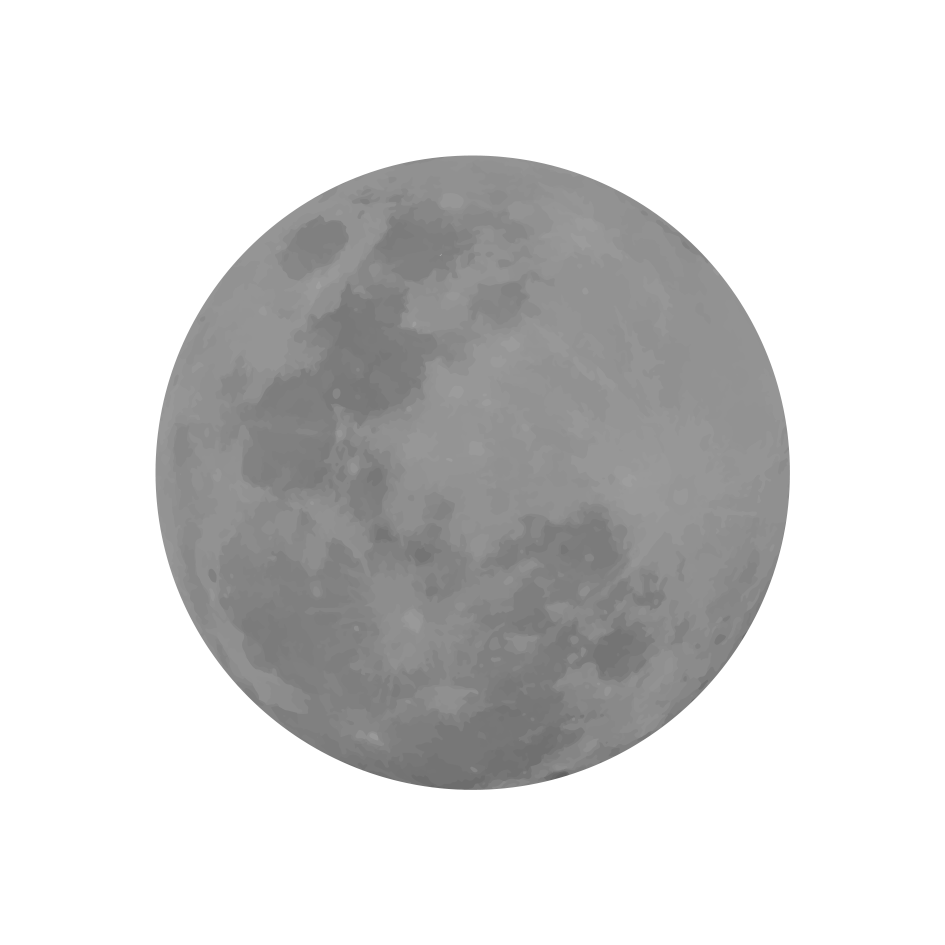 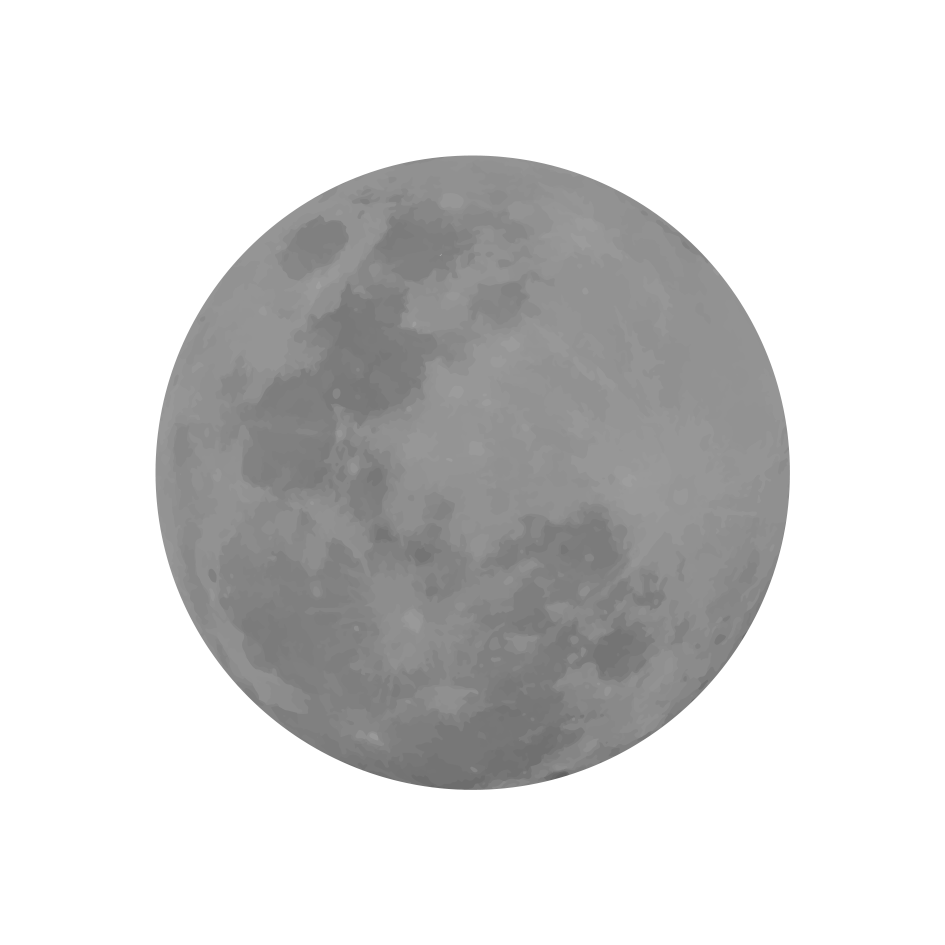 Power: Orbit Model
Assumptions:
Circular restricted 3 body problem
Lunar Synodic Period = 29.53 days
Length Unit (LU) = 389703 km, Time Unit (TU) = 382981 s, Moon Radius = 1737.1 km
Inputs:
Initial state vector
Orbital period
Output:
Array of orbit state vector over time
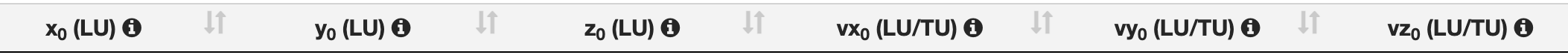 57
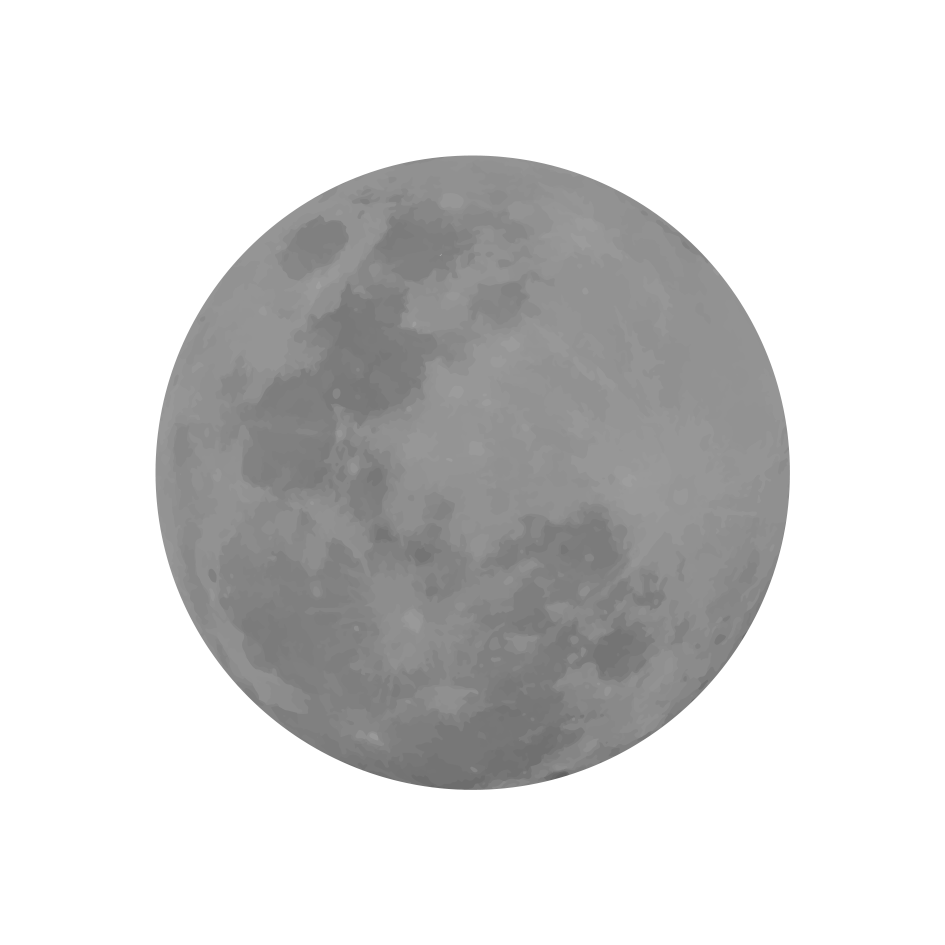 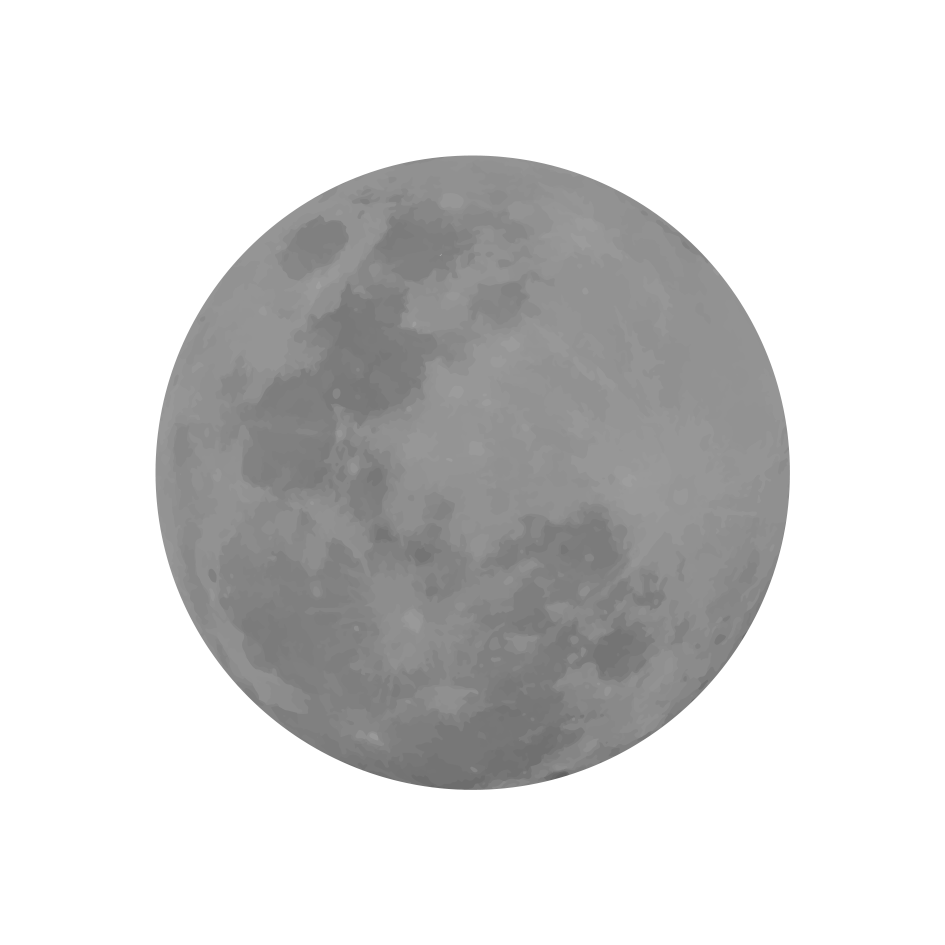 Power: Orbit Model
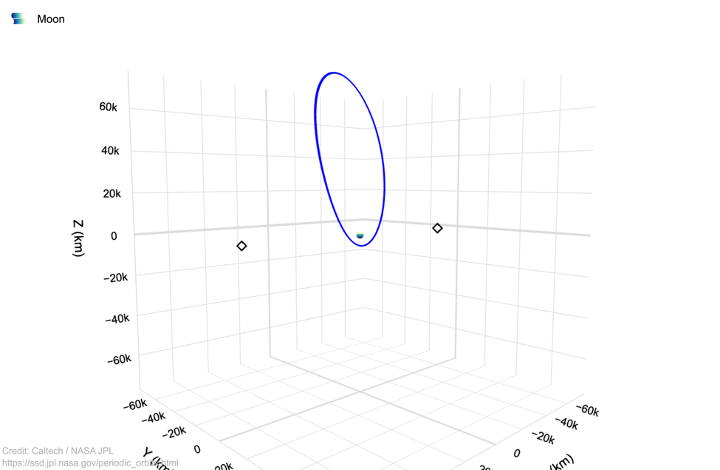 Used Cislunar Toolkit and JPL three body orbit resource:
Found orbits with synodic based periods
Used single shooter to find exact initial state
Butterfly orbit
Period=14.7 days
Half of moons synodic orbit
Halo orbit, L2 centered, Northern
Period = 7.38 days
quarter of moons synodic orbit
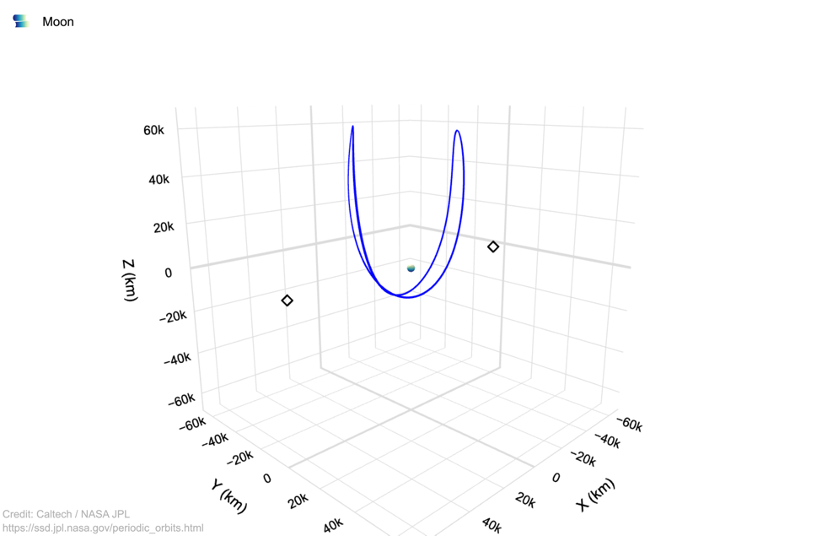 58
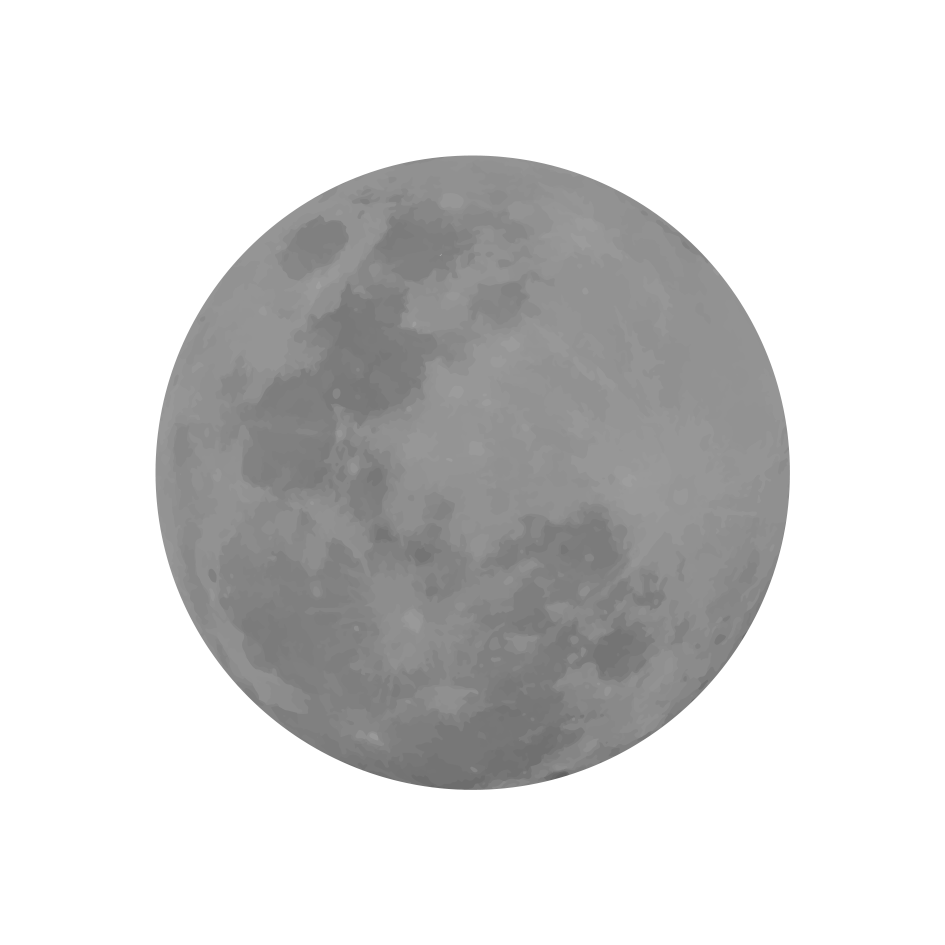 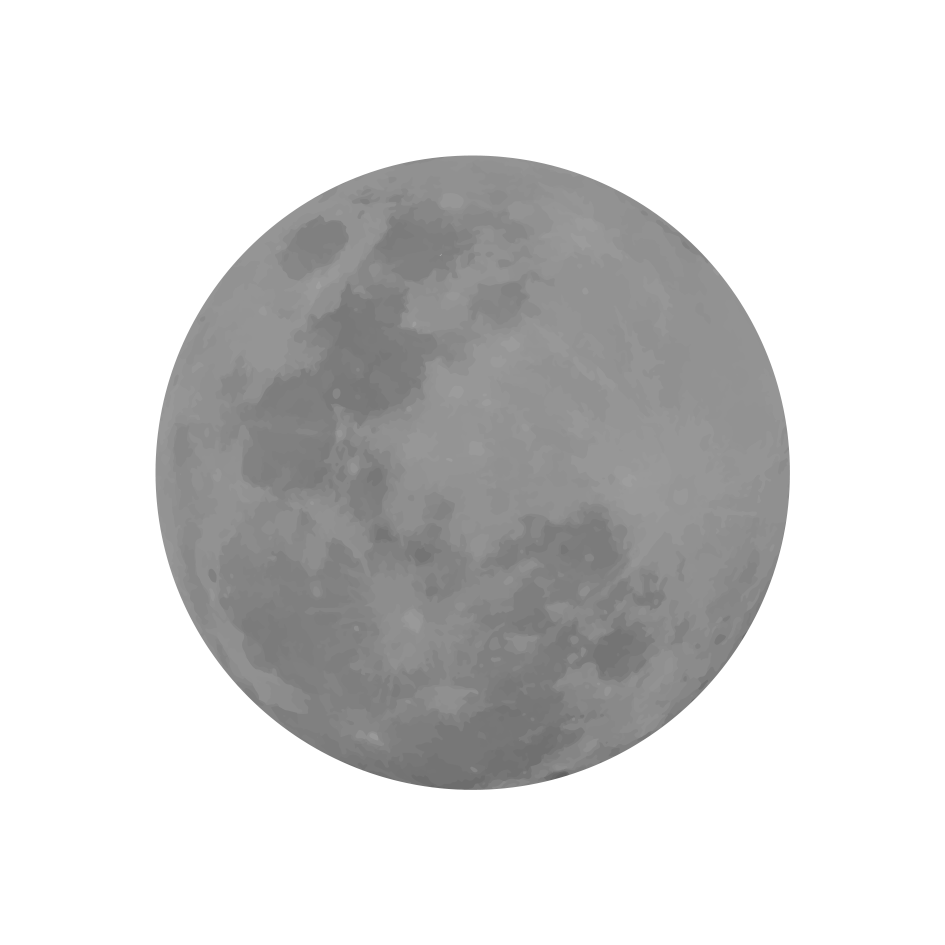 Power: Orbit Model
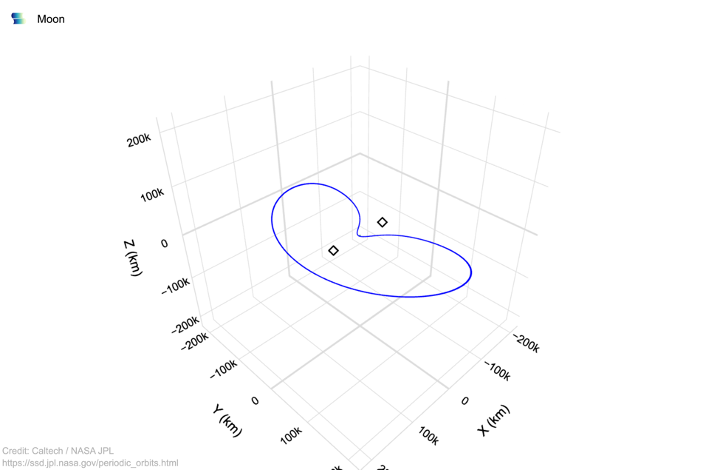 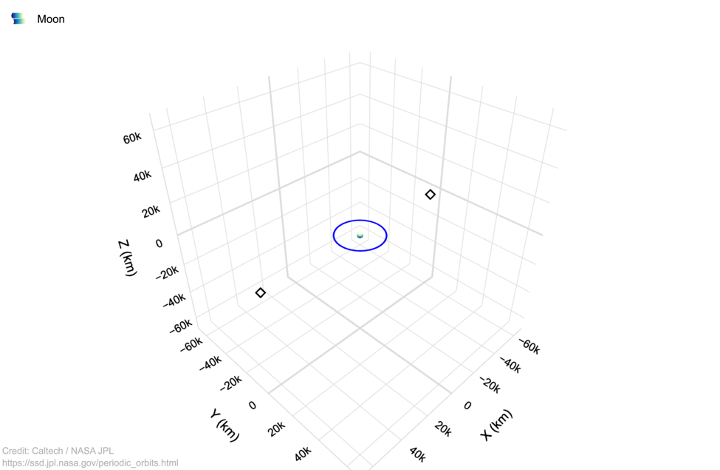 Distant Prograde orbit, P2 centered
P = 1.845 days
1/8 of moons synodic orbit
Lyapunov Orbit, L2 centered
Period = 29.53 days-synodic orbit
59
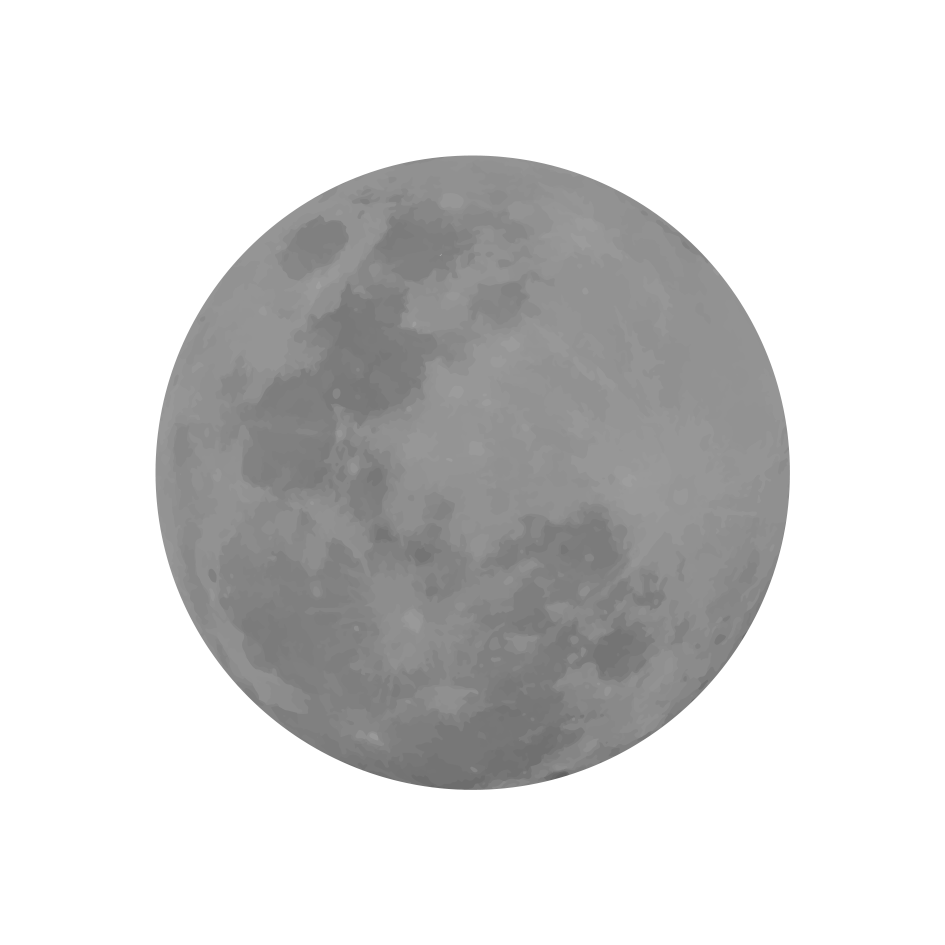 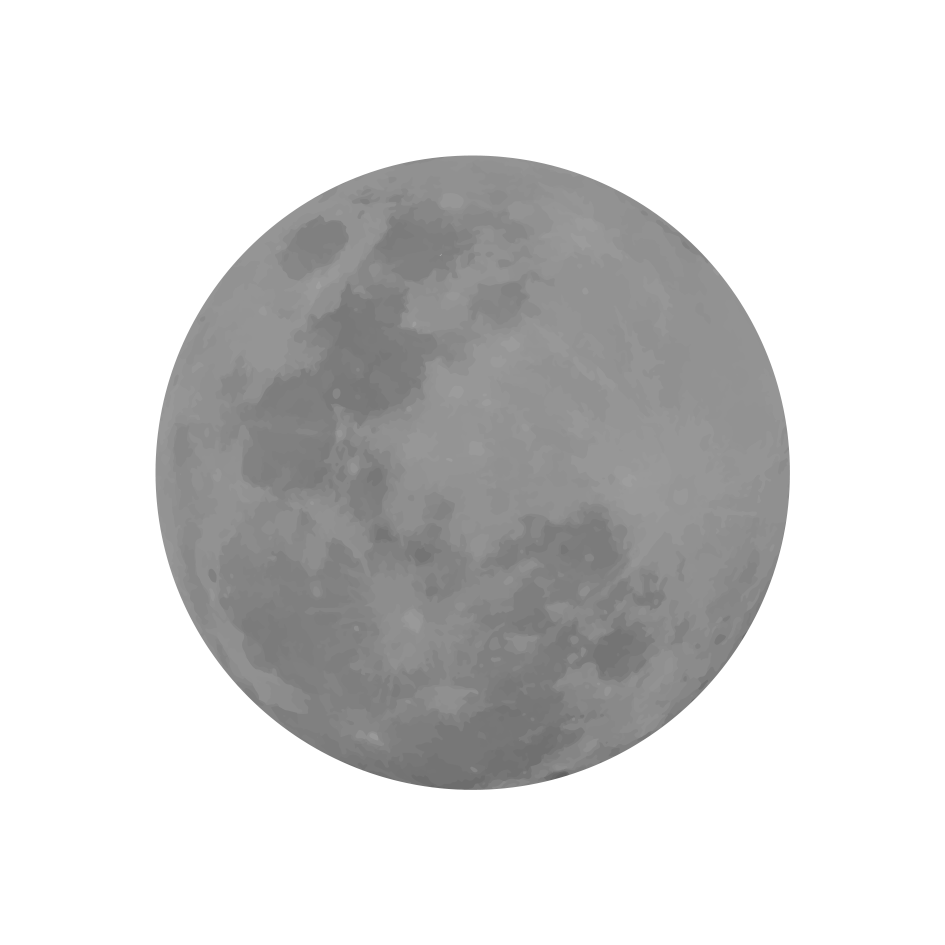 Power: Orbital Storage
Battery:
Scaled based on EaglePicher Technologies LP341000 due to high discharge rate
Very high-power density, lithium-ion cell
30% discharge to conserve battery and prevent degradation
Supercapacitor:
Scaled based on in-orbit demonstration of super capacitors in Acta Astronautica [1]
98% discharge, cyclable for much longer than batteries
No risk of explosion
Inputs:
Energy Required
Outputs:
Cost
Mass
Discharge Time
[1] Gonzalez-Llorente, Jesus, et al. “In-Orbit Feasibility Demonstration of Supercapacitors for Space Applications.” Acta Astronautica, vol. 174, 2020, pp. 294–305., https://doi.org/10.1016/j.actaastro.2020.05.007.
60
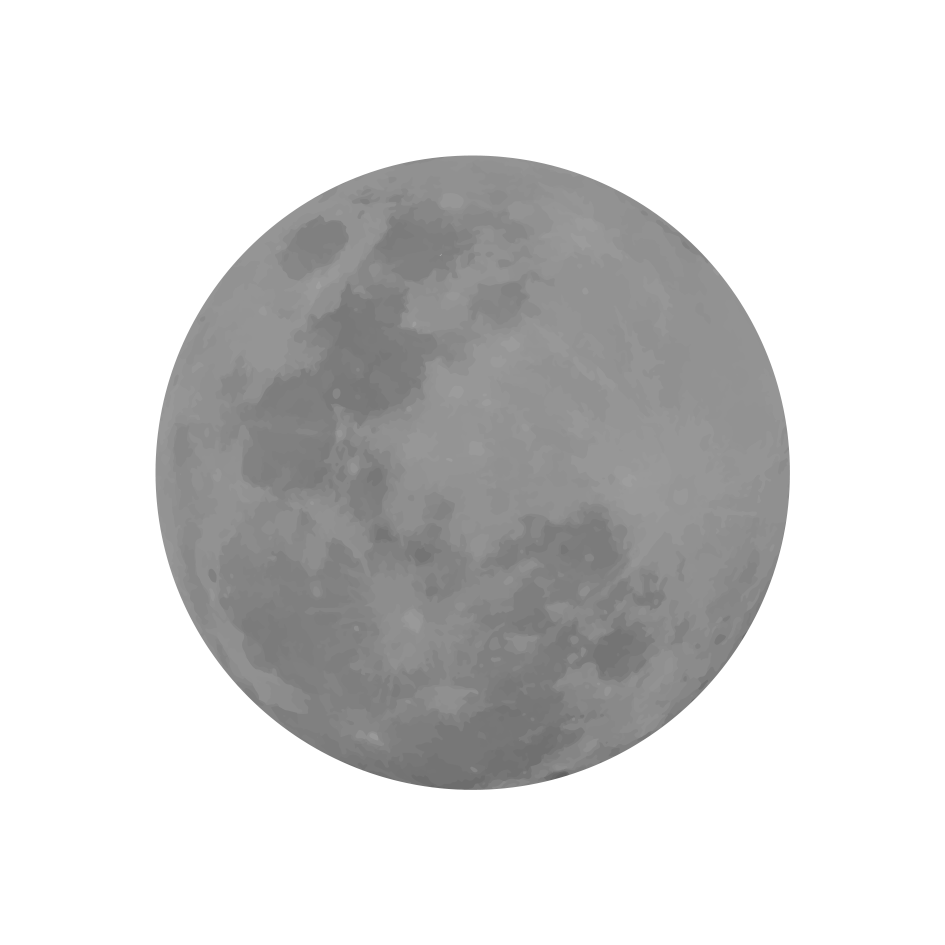 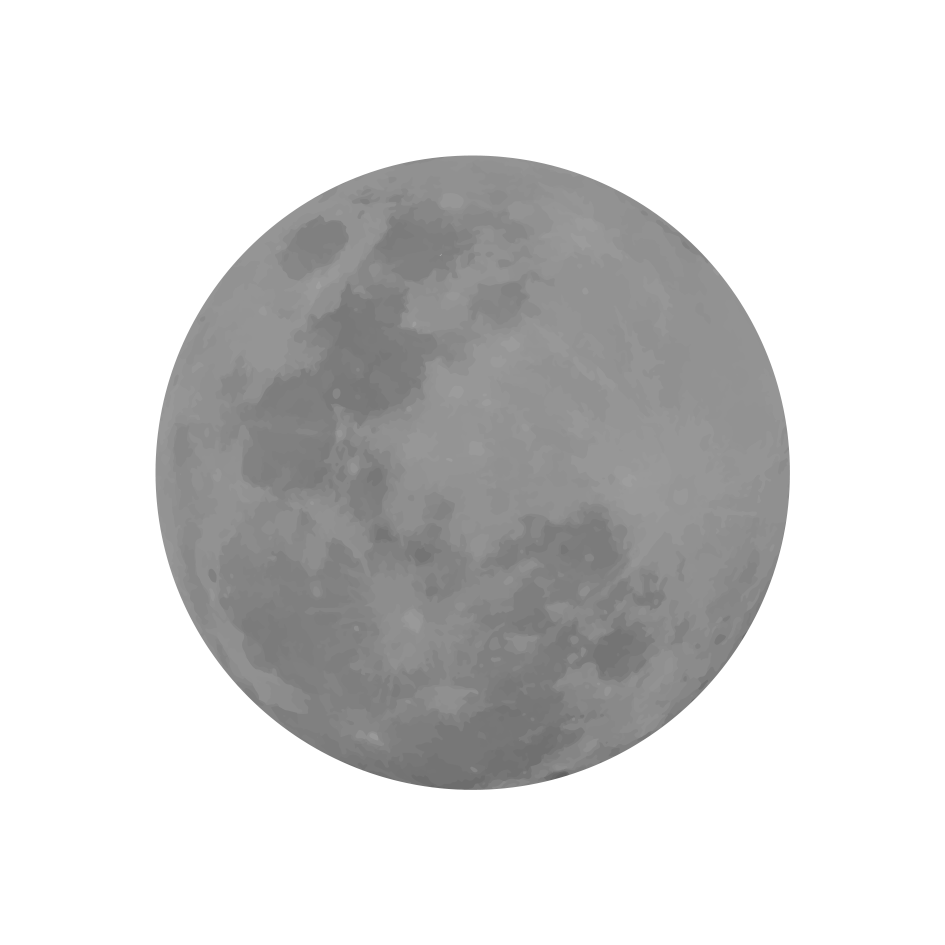 Power: Beaming Model
Assumptions:
Microwave Power Beaming
Circular transmitter and receiving apertures
Largely scalable
No atmospheric loss
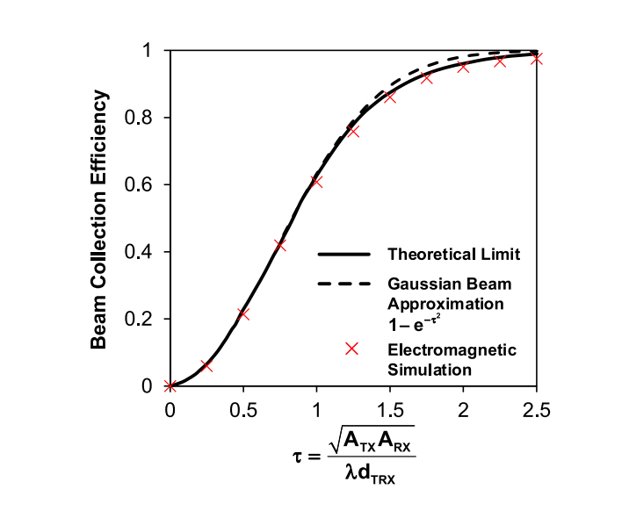 61
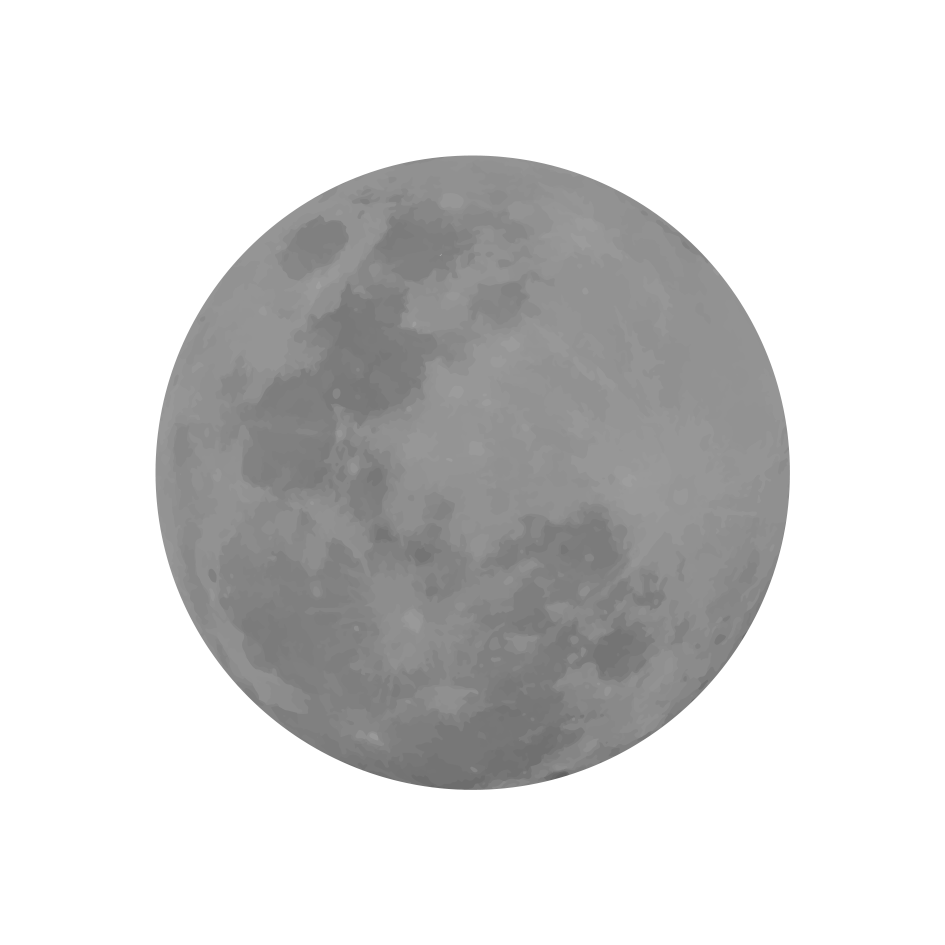 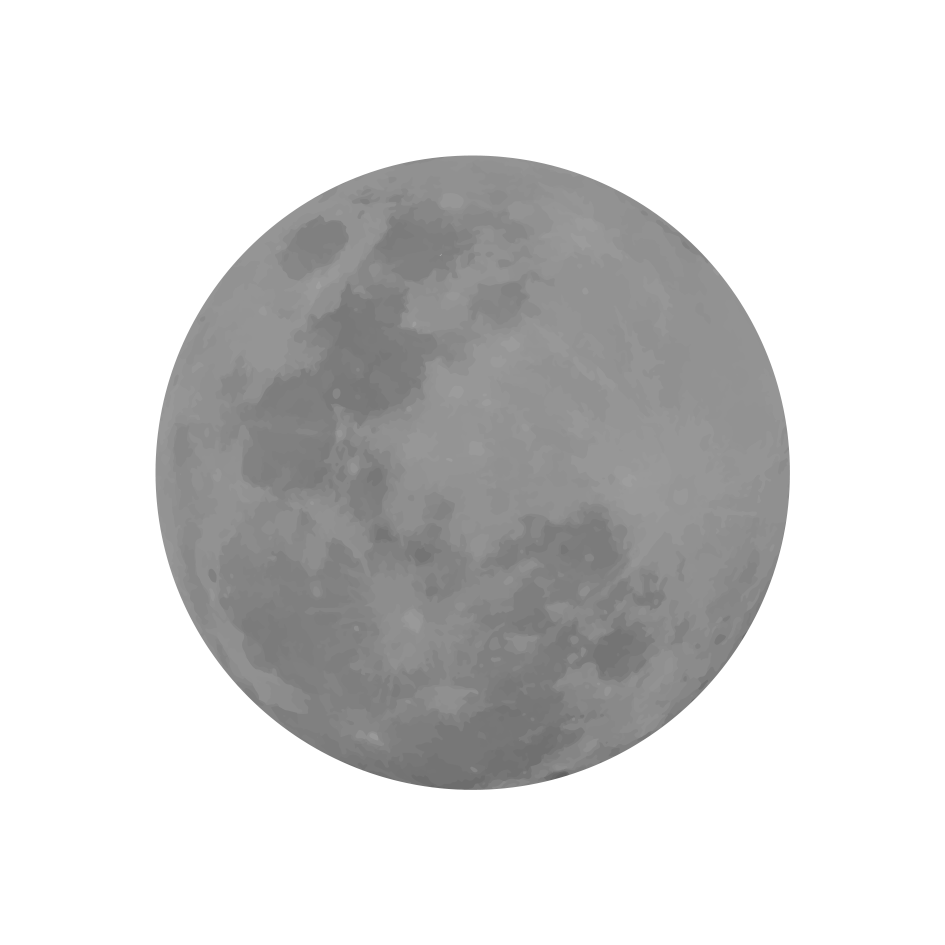 Power: Solar Model
Assumptions:
Dimensions and masses of solar panels are similar to the ISS’ solar panels
Final solar panel efficiency will be closer to maximum laboratory efficiencies (40%)
Time in eclipse negligible
Inputs: Power needed to sustain satellite alone

Outputs: Req'd solar array area --> use this for reasonable estimates of how much more power can be used for energy transmission
62
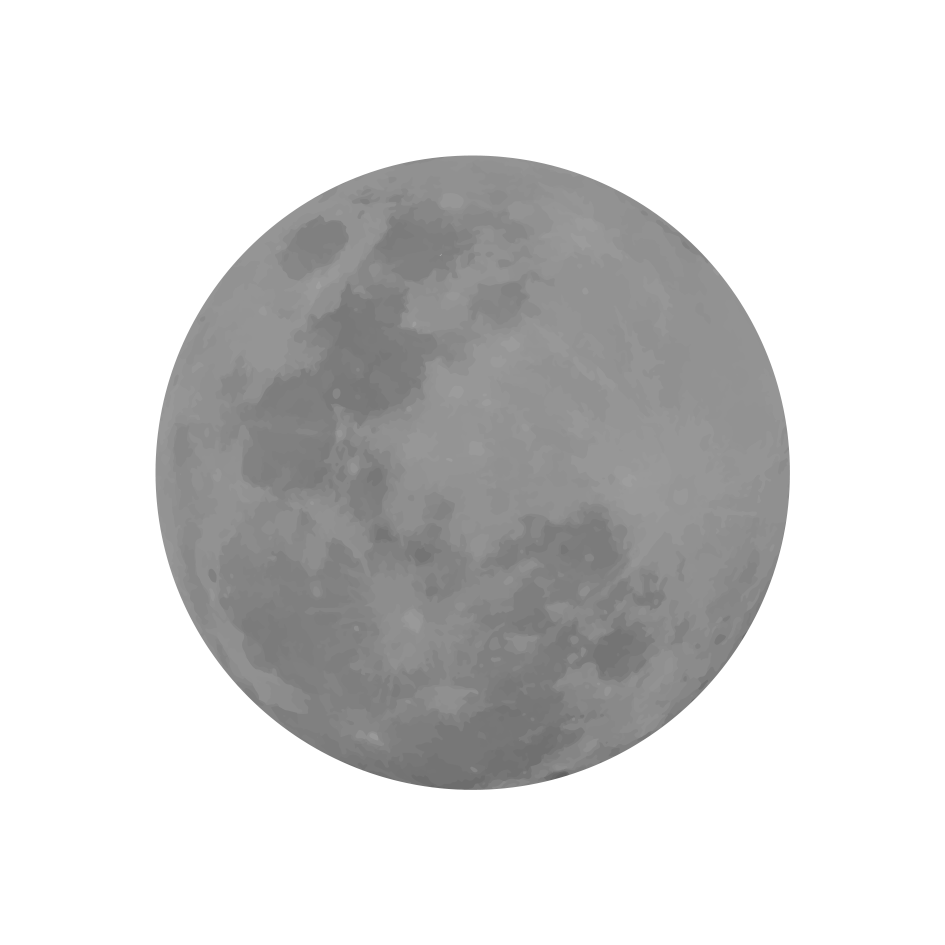 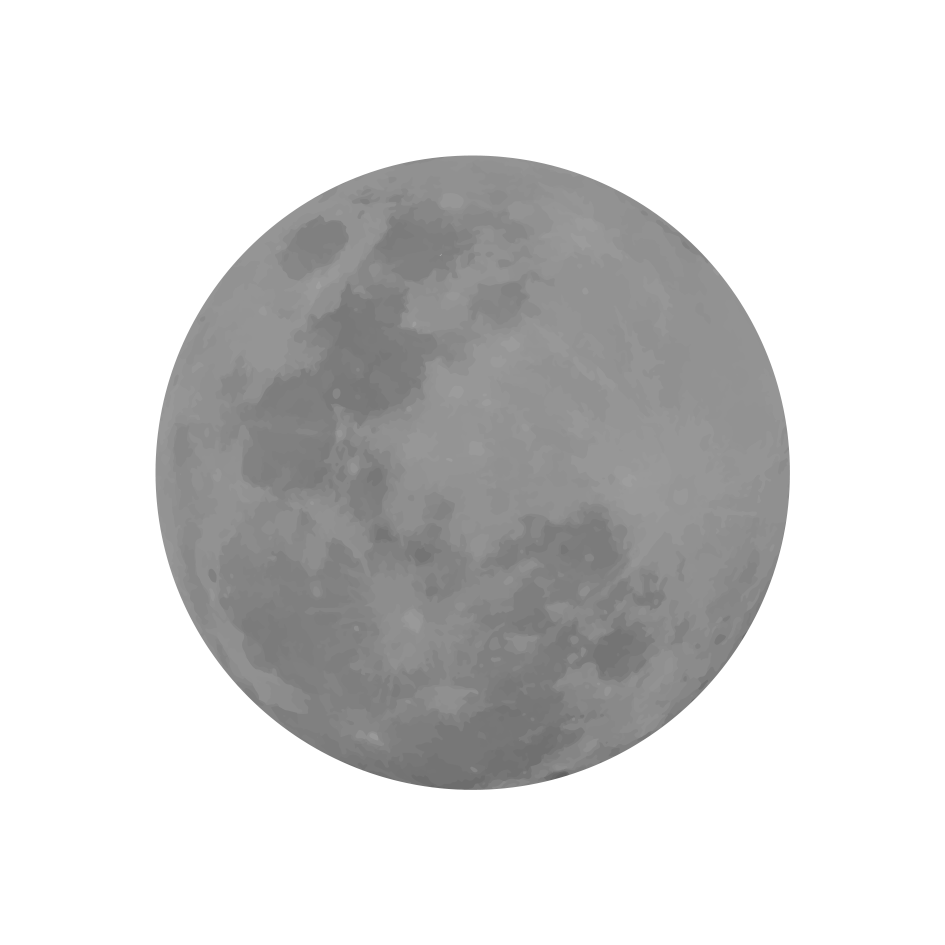 Ground: Thermal Model
Assumptions:
- All surface area is covered by analyzed thermal hardware
-  Utilizing same thermal hardware values as the Polar Ice Explorer (PIE)
-  Thermal Balance: Qrad - Q_IR - Qalbedo - Qsolar - Pdisp
63
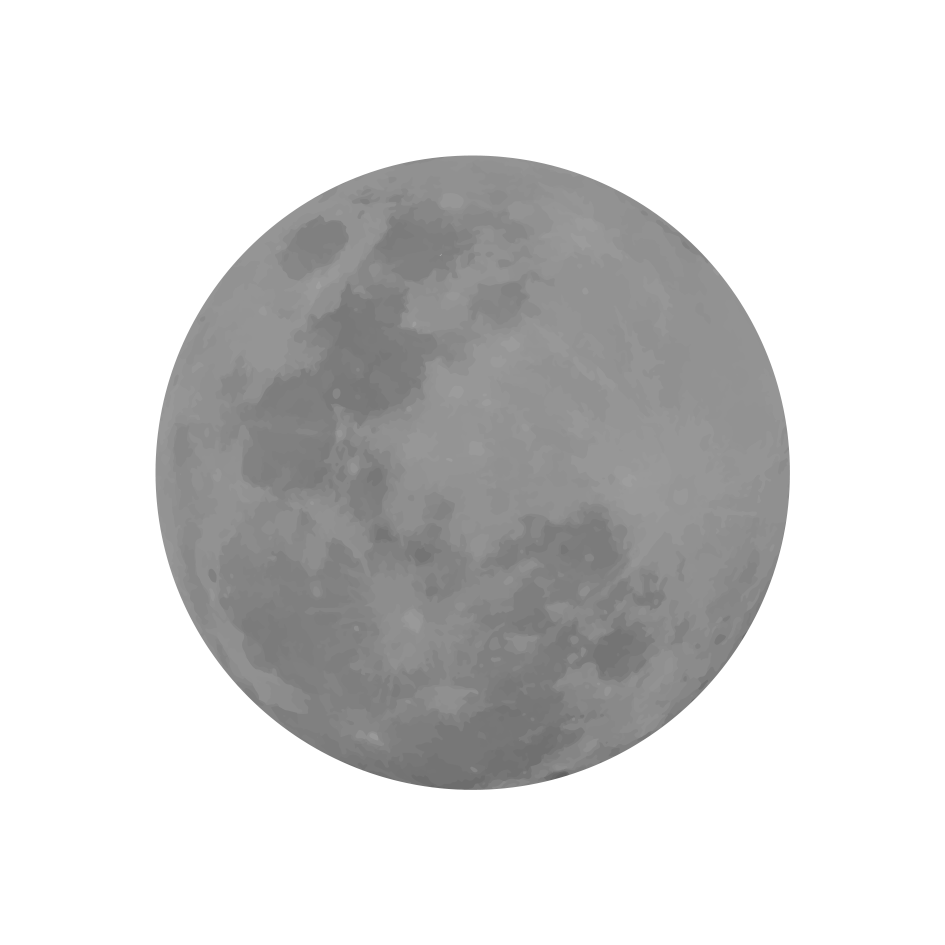 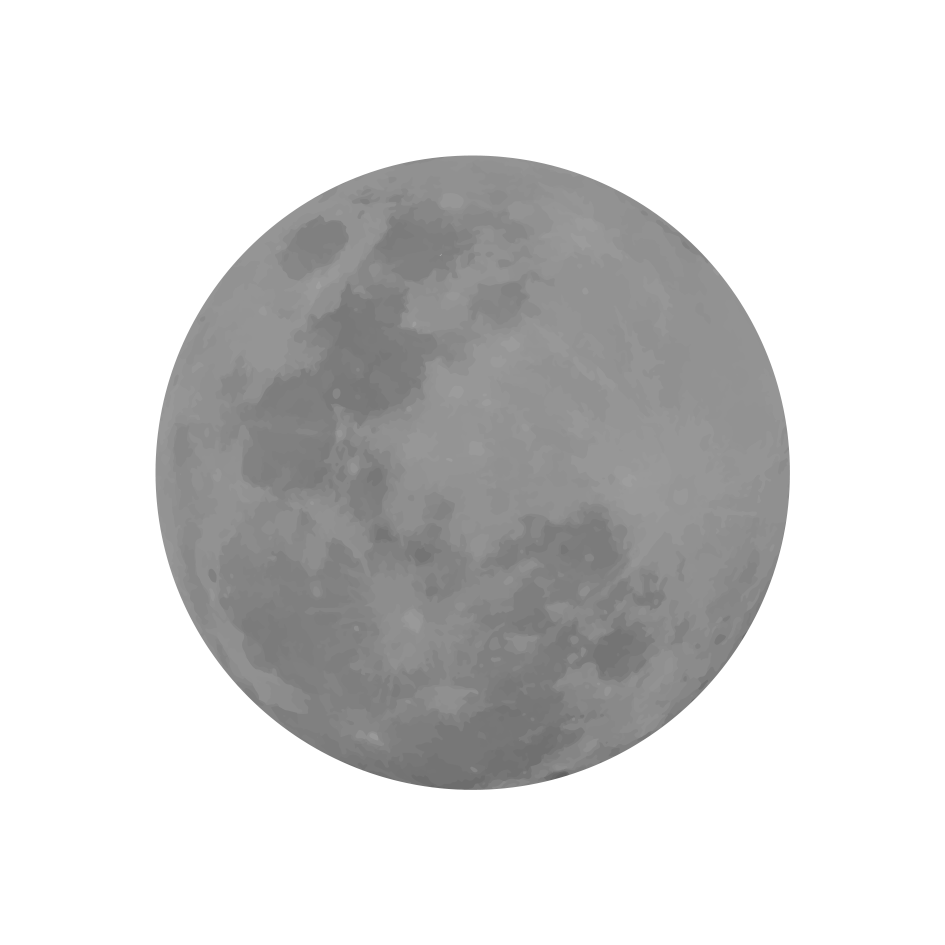 Ground: Thermal Model
Outputs
-  Efficiency 
-  Thermal Balance
Inputs:
-  Thermal Hardware Properties
-  Costs
-  Power
64
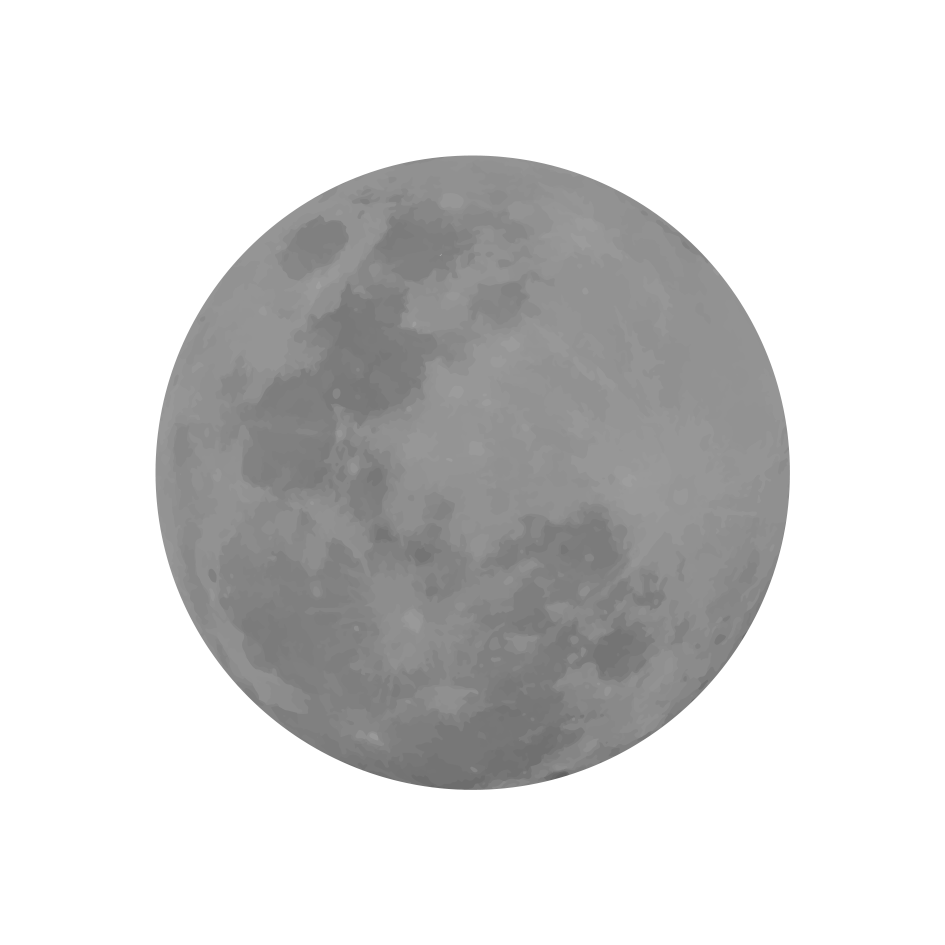 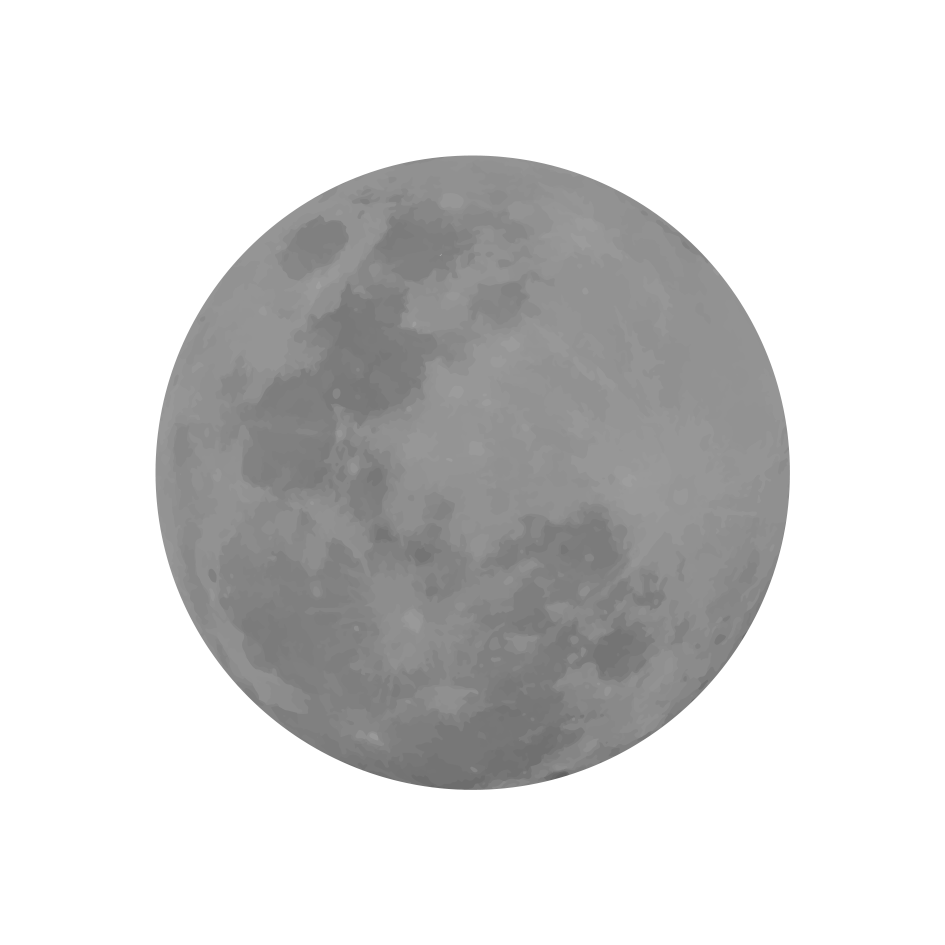 Ground: Thermal Model
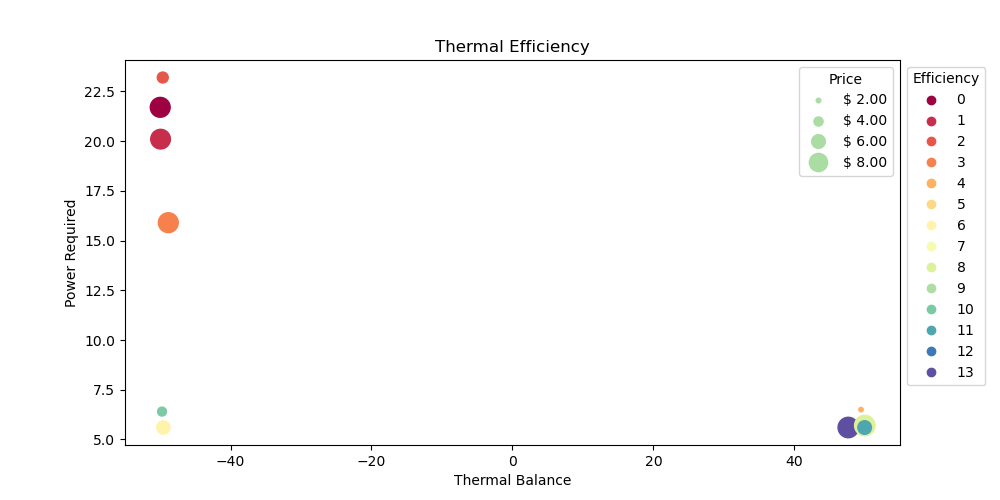 0: SSM
1: White Paint
3: AgTeflon
4: Heat Switch
5: Louvre
65
[Speaker Notes: 1 : SSM Efficiency: 2.138417574608068, Thermal Balance: -49.92390737899452, Max SA: 4.200000000003538
2 : White Paint Efficiency: 2.302860265033709, Thermal Balance: -49.61128773090717, Max SA: 3.7000000000035396
3 : AgTeflon Efficiency: 2.48377648651714, Thermal Balance: -49.972067751231485, Max SA: 10.55000000000356
4 : Heat Switch Efficiency: 3.070699432660468, Thermal Balance: -48.82412097930145, Max SA: 3.4000000000035406
5 : Louvre Efficiency: 7.607039503496532, Thermal Balance: 49.922932736462684, Max SA: 5.850000000003532
6 : Lourvre + Heat Switch Efficiency: 7.768097591729311, Thermal Balance: 47.641170445705654, Max SA: 0.25000000000354433
7 : Deployable Radiator (Black Paint) Efficiency: 8.507351865304582, Thermal Balance: 49.8994421823287, Max SA: 5.800000000003532
8 : Deployable Radiator (Solar Cell) Efficiency: 8.755686999344068, Thermal Balance: 49.249396727272384, Max SA: 0.3500000000035443
9 : Deployable Radiator (MLI) Efficiency: 8.768649783703593, Thermal Balance: 49.981303767110475, Max SA: 5.250000000003534
10 : Deployable Radiator (White Paint) Efficiency: 8.794535129870068, Thermal Balance: -49.90741589626119, Max SA: 12.300000000003585
11 : Deployable Radiator (White Paint + Heat Switch) Efficiency: 8.843352471006511, Thermal Balance: 49.964136347394025, Max SA: 6.150000000003531
12 : Deployable Radiator (MLI) Efficiency: 8.91061467541584, Thermal Balance: -49.52277383763646, Max SA: 5.550000000003533
13 : Deployable Radiator (MLI) Efficiency: 8.914809417225479, Thermal Balance: 49.44575677272746, Max SA: 1.350000000003545
14 : Deployable Radiator (MLI + Heat Switch) Efficiency: 8.92216720489179, Thermal Balance: -49.715824587067594, Max SA: 3.7500000000035394]
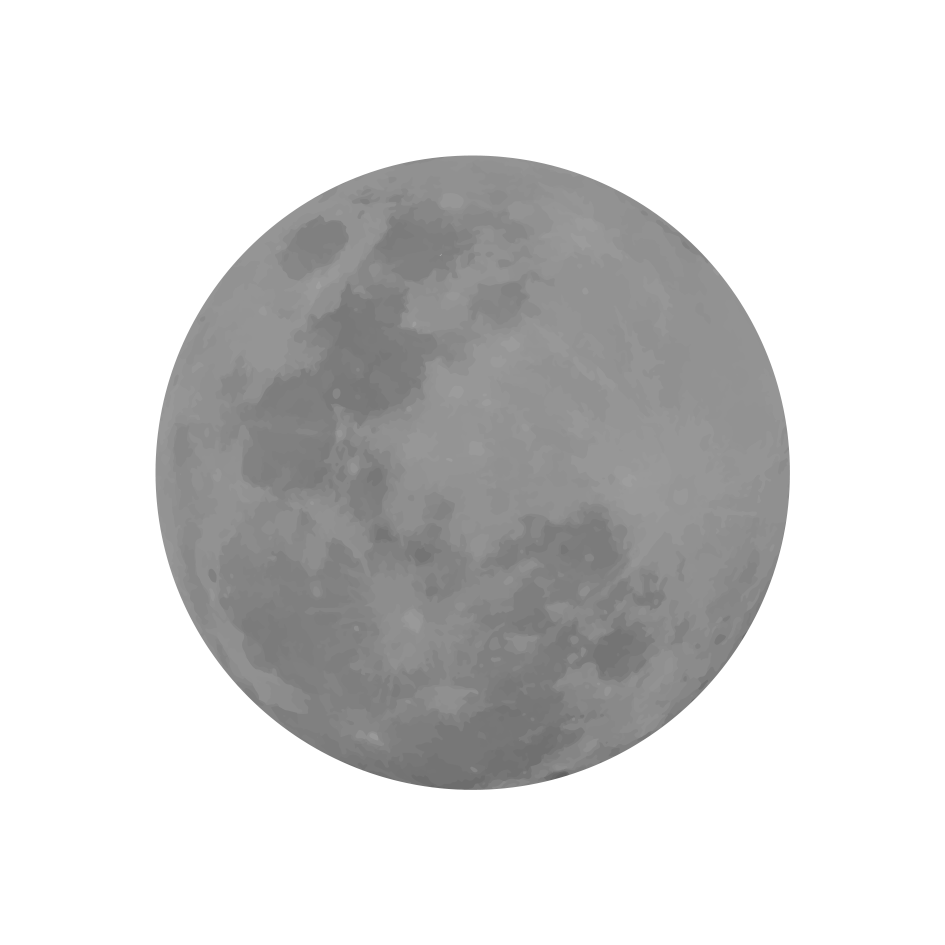 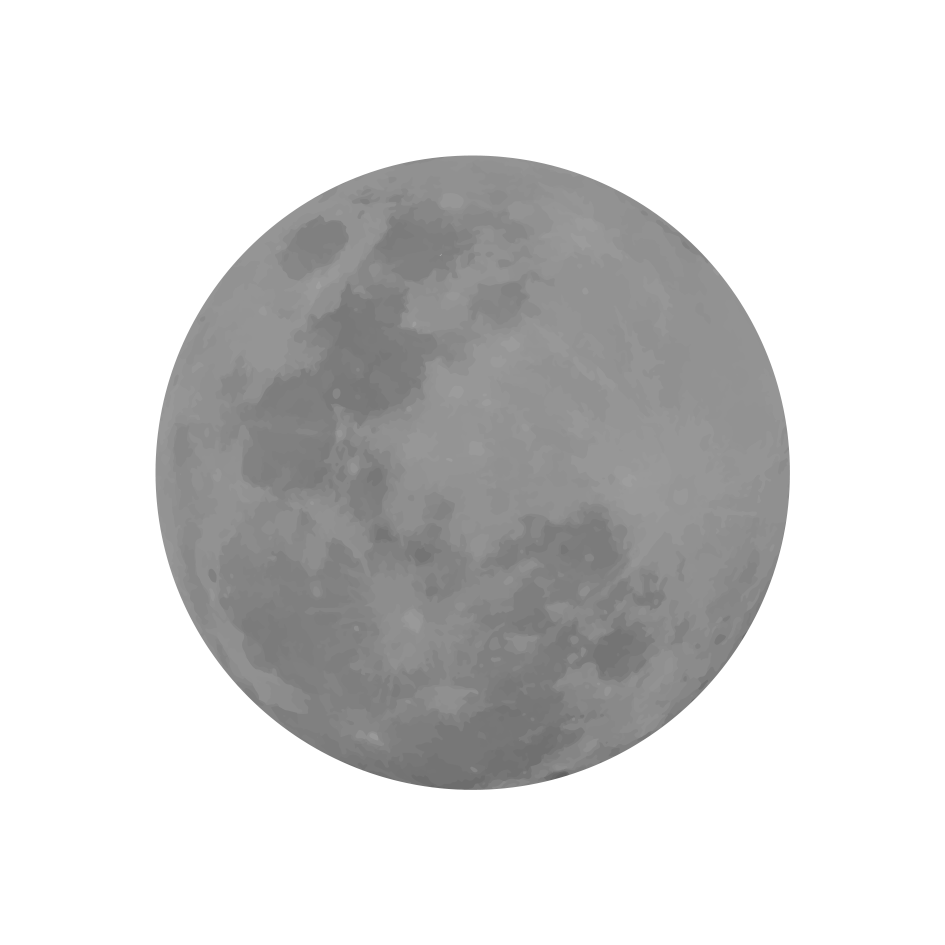 Ground: Thermal Model
Variables:
Equations:
- 
-  
-  
-
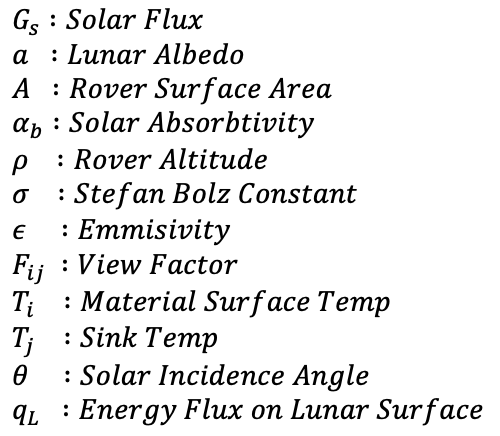 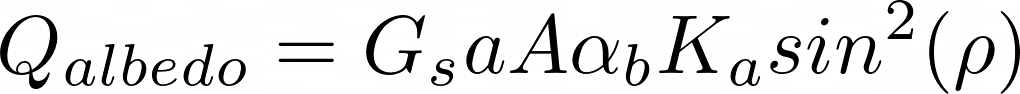 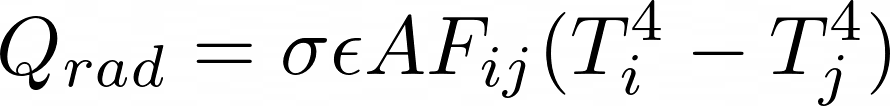 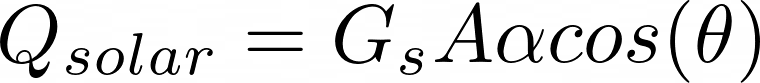 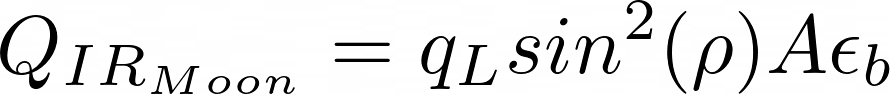 66
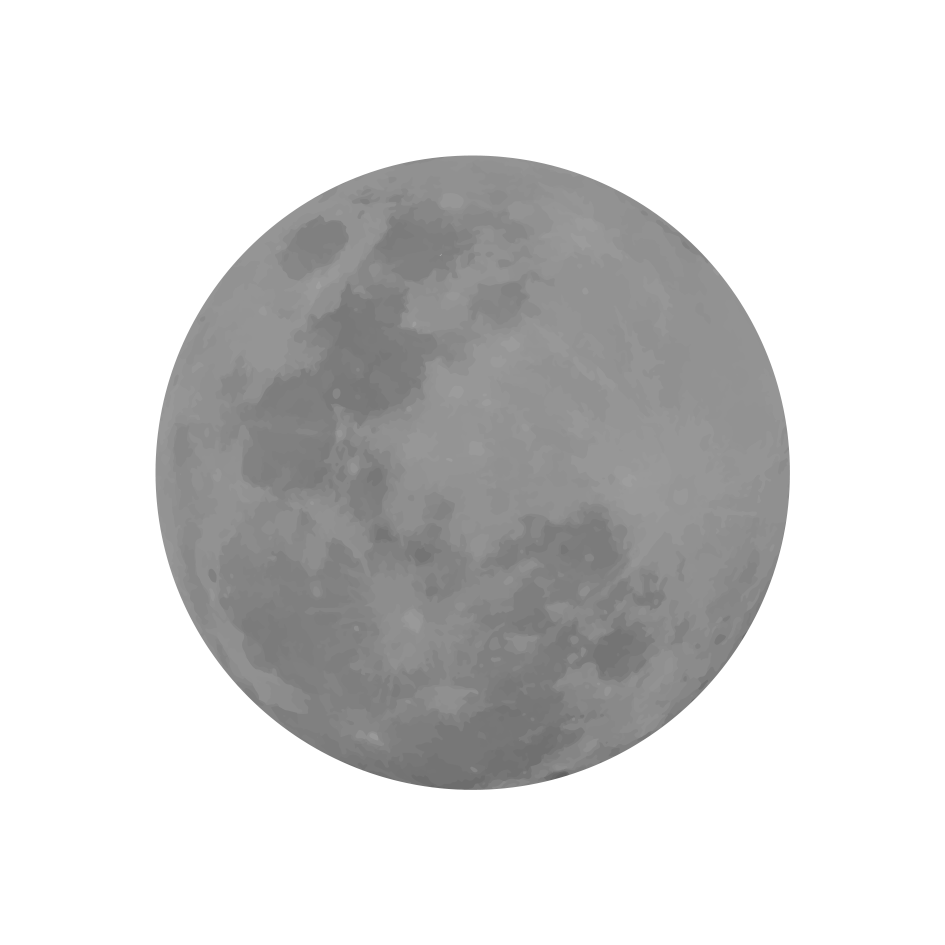 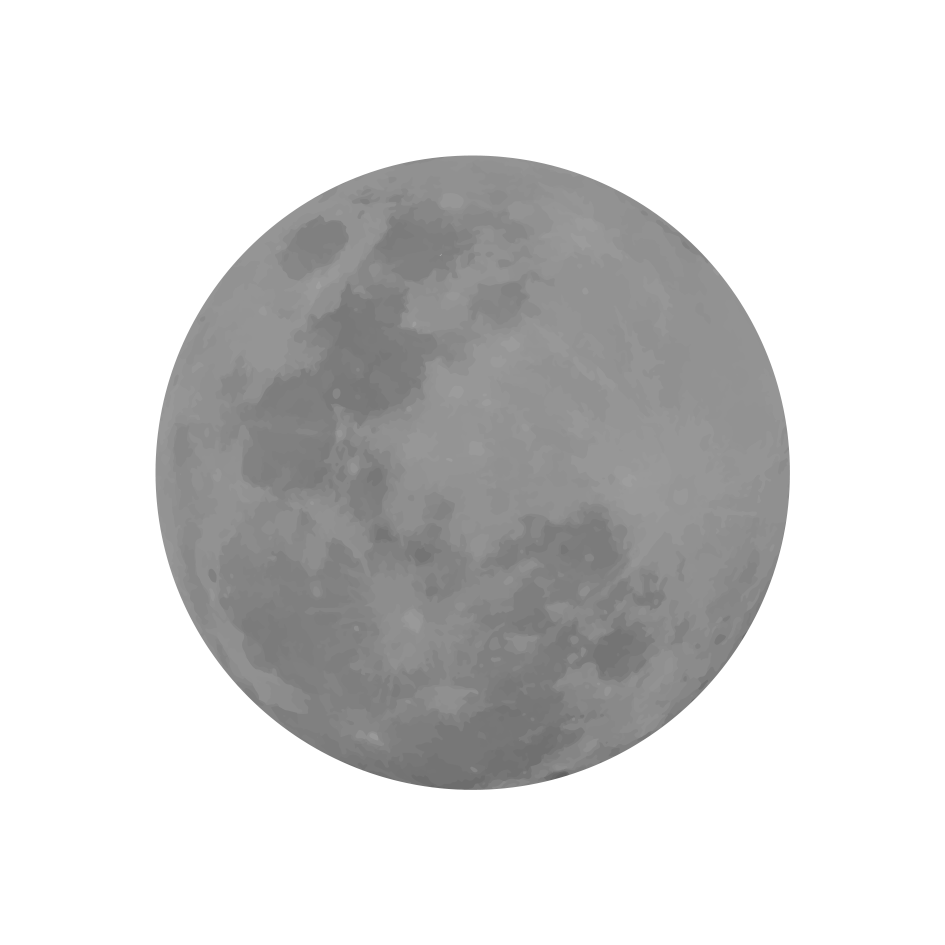 Ground: Transportation
Assumptions:
(1) Costs does not account for building/developing vehicles or infrastructure
(2) To account for Moon's gravity assume we can multiply the amount of mass spin lauch can lauch into orbit on Earth by this ratio to get moon equilvalent g/gm
Deliverables:
(1) Extra cost for The Ice Box per sale [$]
(2) Extra ONE TIME cost for The Ice Box [$]
(3) Extra cost for customer per sale [$]
(4) Extra ONE TIME cost for customer [$]
(5) Amount of product that can be transported per sale [kg]
(6) If method of getting product to orbit is reusbale how much [kg]'s of fuel
     # or [J]'s of energy needed per sale
67
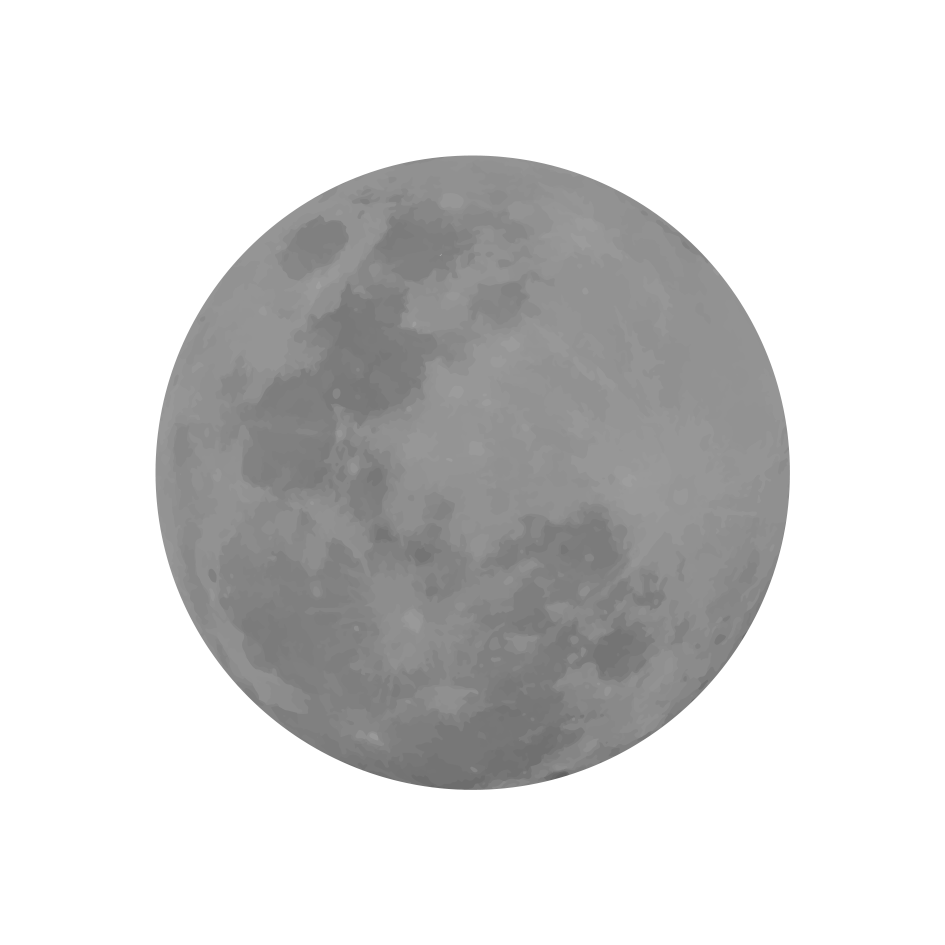 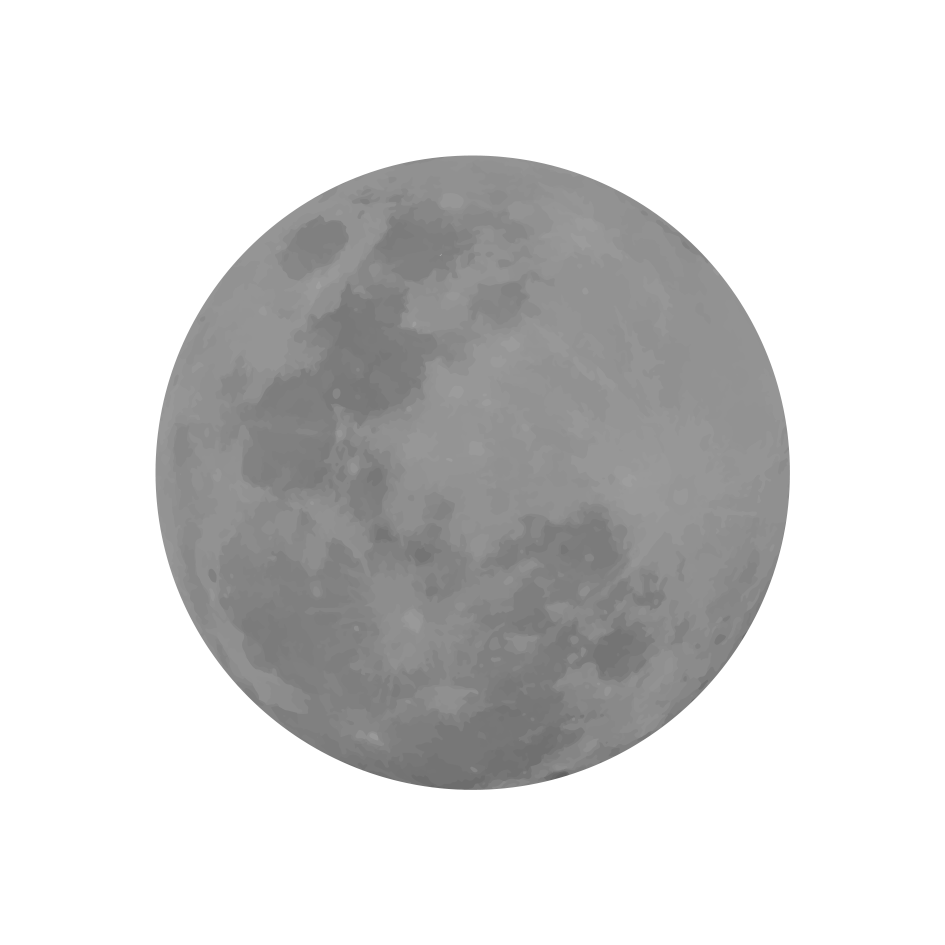 Ground: Transportation
Calculations
Price to bring 1 kg to moon's surface:
- Using Saturn V / SLS 
- Using Falcon Heavy 
- Using Starship

Kg per hour and ROI of system:
- Using Apollo 11/Blue Origin Lunar lander
- Using Straship Lunar lander
- Using spin launch system
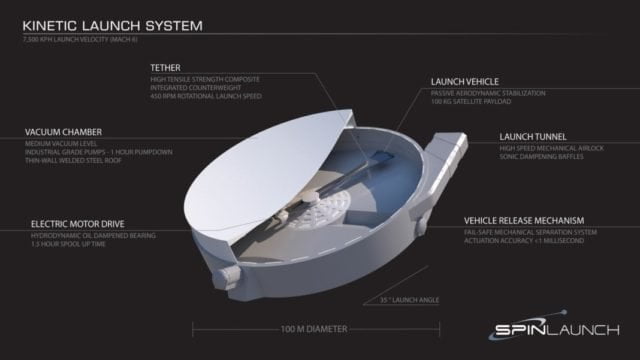 68